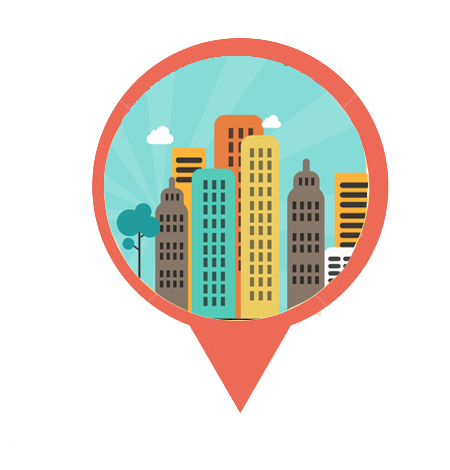 What Creates Our Built Environment?
WEBINAR 1
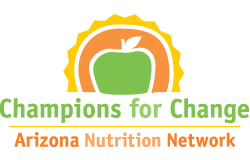 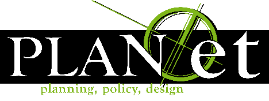 [Speaker Notes: Stock images retrieved from: 
http://www.luxus-india.com/modular-kitchen-design-offer/stock-vector-flat-city-icon-209365492/
https://www.pinterest.com/pin/330099847661573060/]
BROUGHT TO YOU BY:
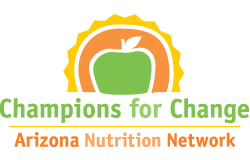 Arizona Nutrition Network
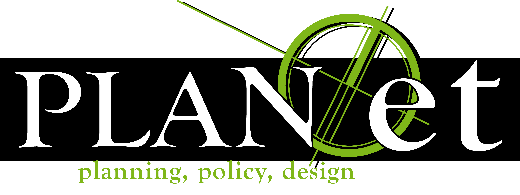 PLAN*et
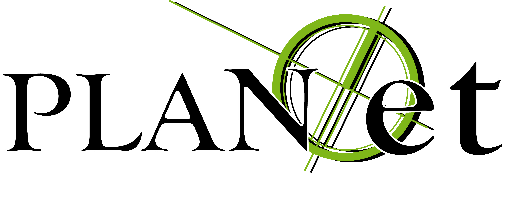 Agenda Items
Moderators:
Stephanie Martinez
5 Min. Introduction
Webinar 1 – 40m
Q&A- 20 min
Posted Online
Ryan Lang
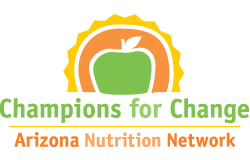 Leslie Dornfeld
Christiane Quintans
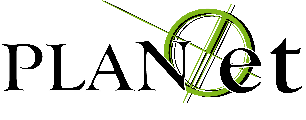 Agenda Items
Webinar 1
What Creates Our Built Environment?
Moderators:
Stephanie Martinez
5 Min. Introduction
Webinar 1 – 40m
Q&A- 20 min
Posted Online
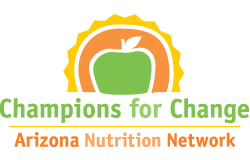 Leslie Dornfeld
Christiane Quintans
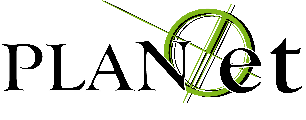 Agenda Items
Webinar 1
What Creates Our Built Environment?
Moderators:
Webinar 2
How to Become a Change Agent for Healthier Environments
Stephanie Martinez
5 Min. Introduction
Webinar 1 – 40m
Q&A- 20 min
Posted Online
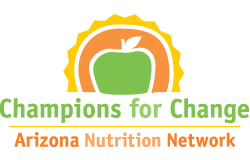 Leslie Dornfeld
Christiane Quintans
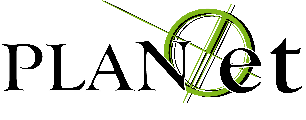 Agenda Items
Webinar 1
What Creates Our Built Environment?
Moderators:
Webinar 2
How to Become a Change Agent for Healthier Environments
Stephanie Martinez
5 Min. Introduction
Webinar 1 – 40m
Q&A- 20 min
Posted Online
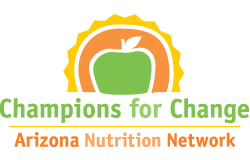 Leslie Dornfeld
Webinar 3
Christiane Quintans
Who Can You Enlist to Help?
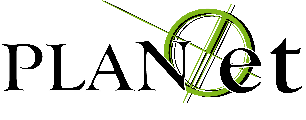 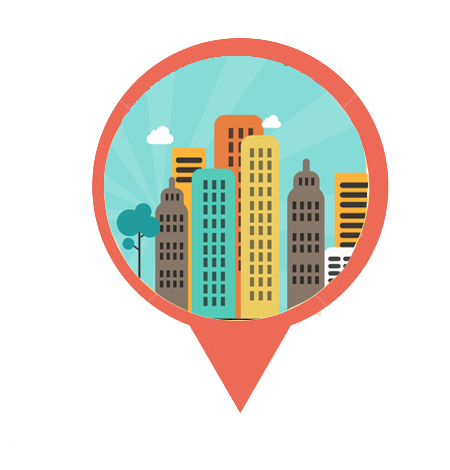 What Creates Our Built Environment?
WEBINAR 1
[Speaker Notes: We’ll be looking at what affects both us  directly and the surrounding community through the built environment , how that impacts our health through physical activity in our daily lives, & lastly what creates the built environment.]
What is our Built Environment?
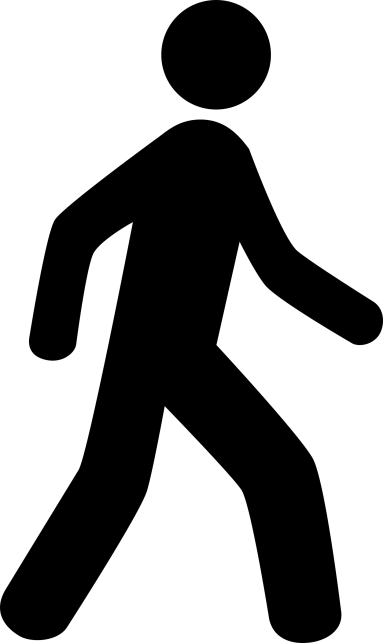 What is our Built Environment?
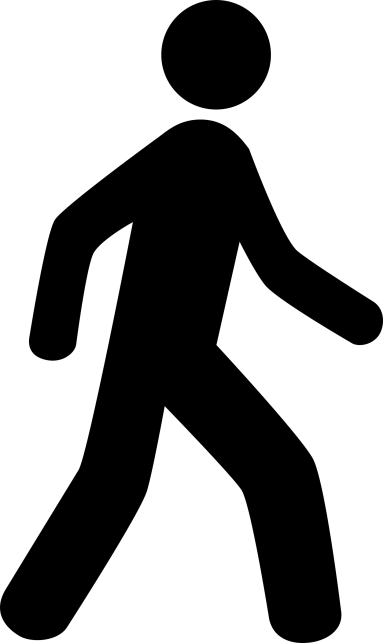 Let’s take a look!
What is our Built Environment?
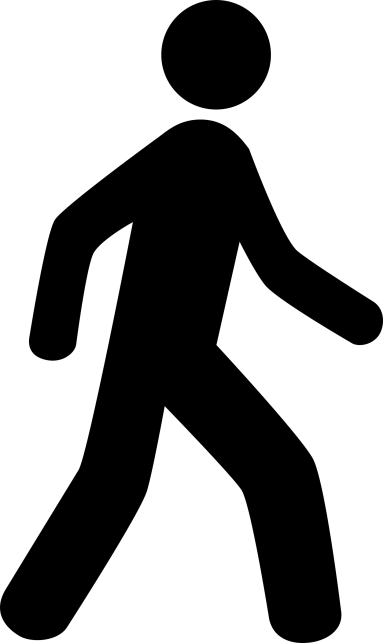 What we do
Where we live
How we travel
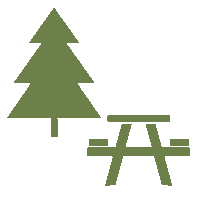 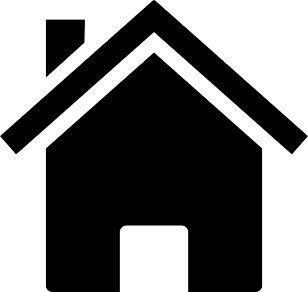 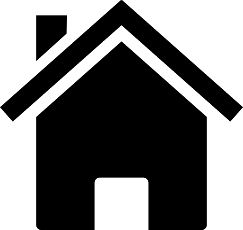 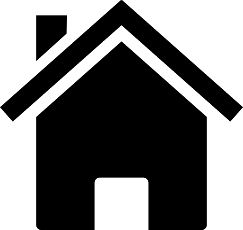 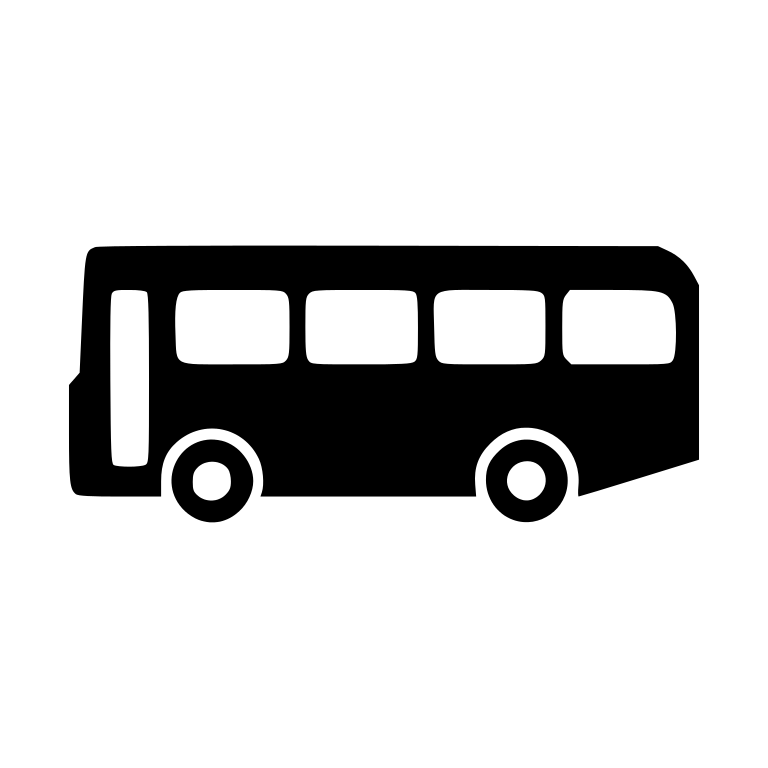 Community Design &  Land Use
Transportation
Infrastructure
Parks, Open Spaces & Trails
[Speaker Notes: Let’s take a look at how we move around our cities & travel, the things that we do; and where we live in the community.]
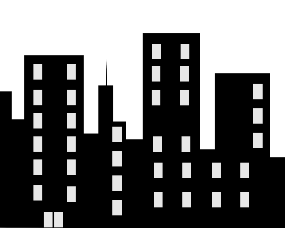 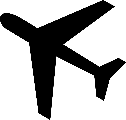 Transportation is what we use to travel
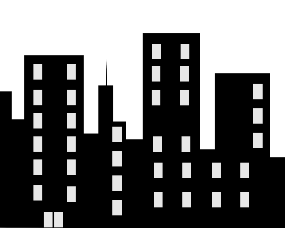 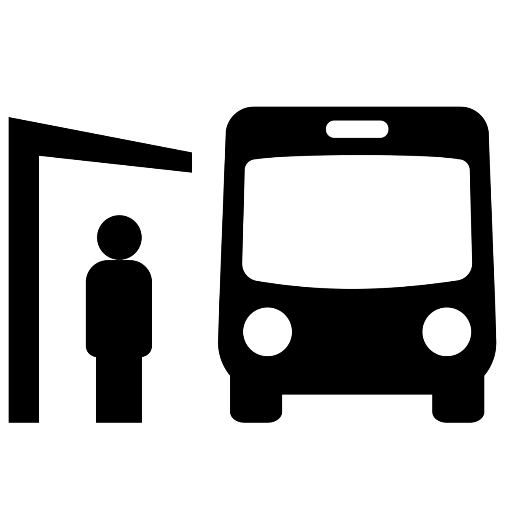 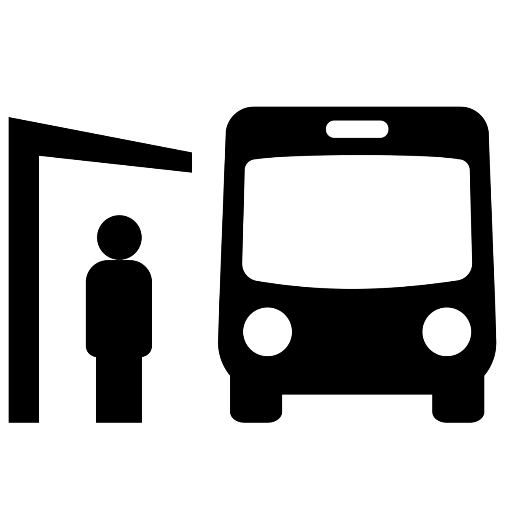 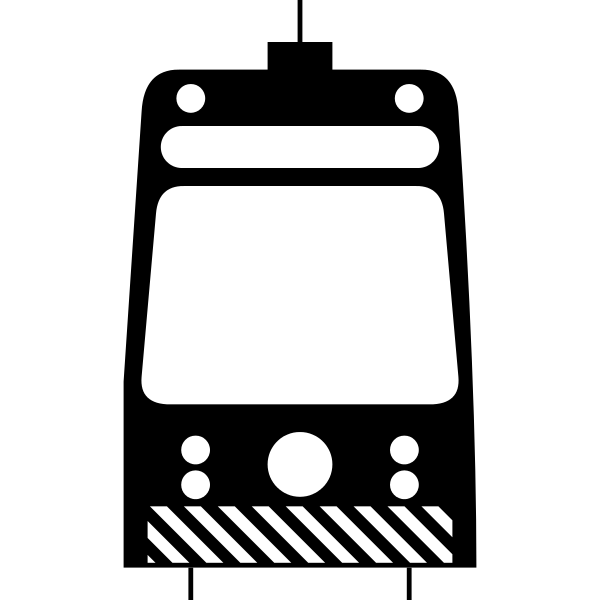 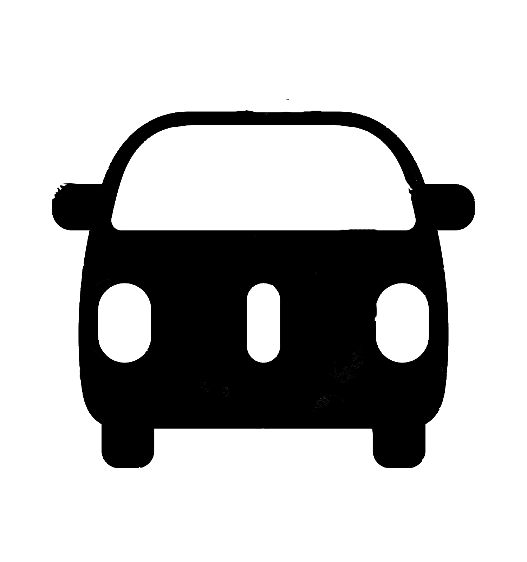 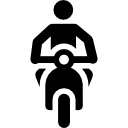 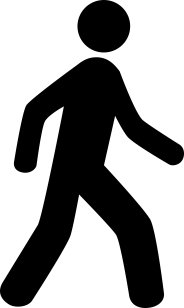 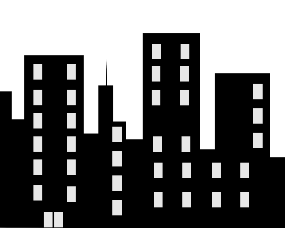 Roads for buses and transit
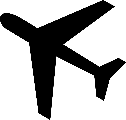 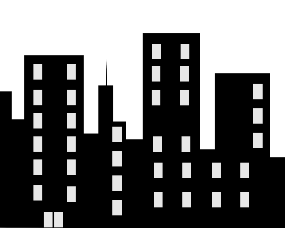 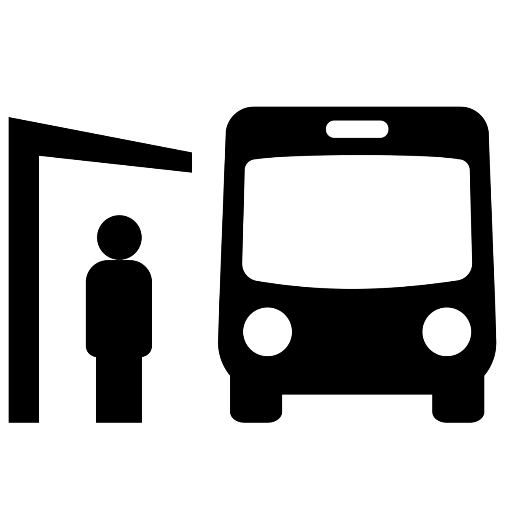 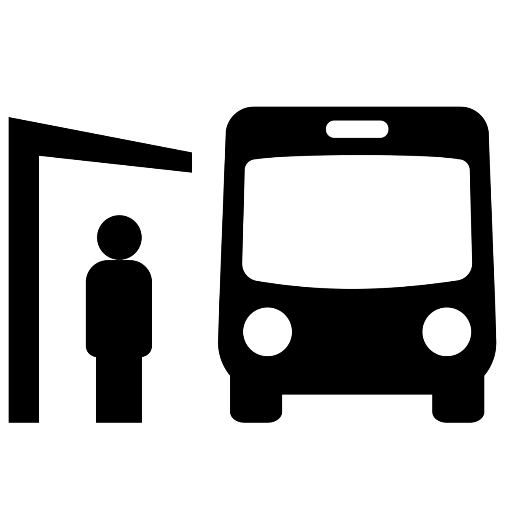 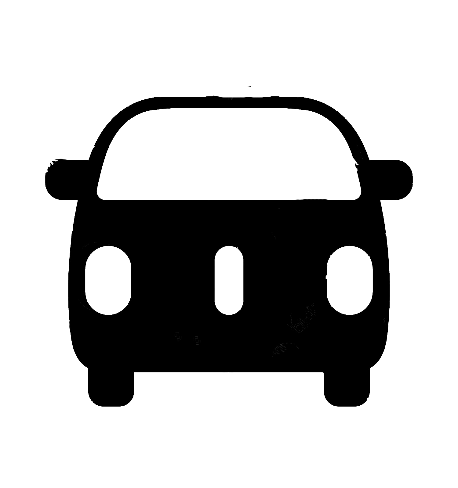 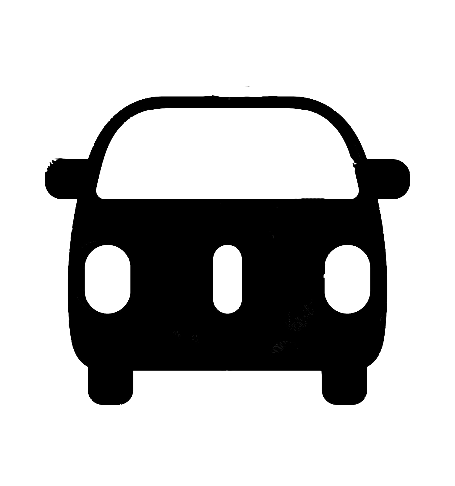 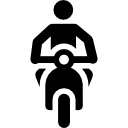 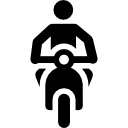 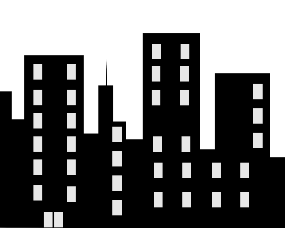 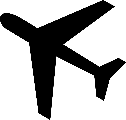 Sidewalks and crosswalks
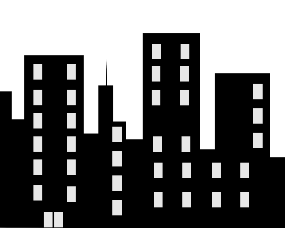 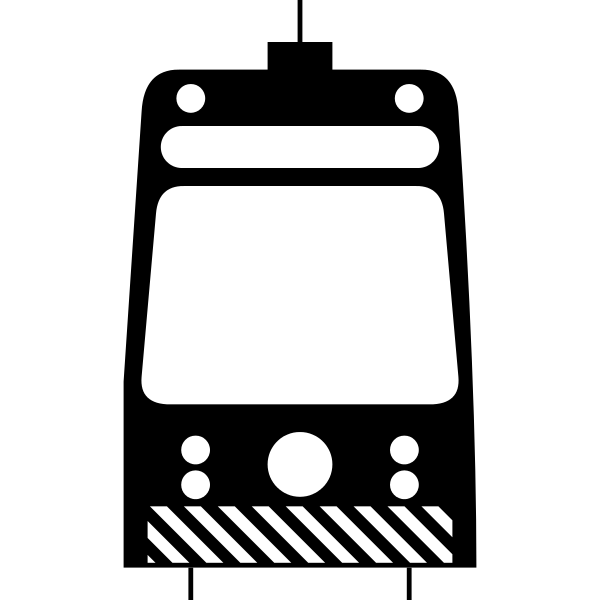 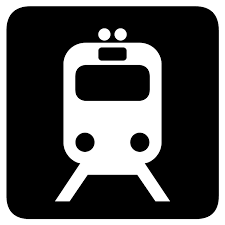 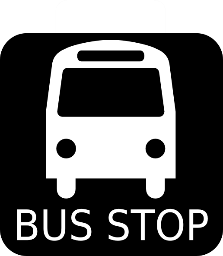 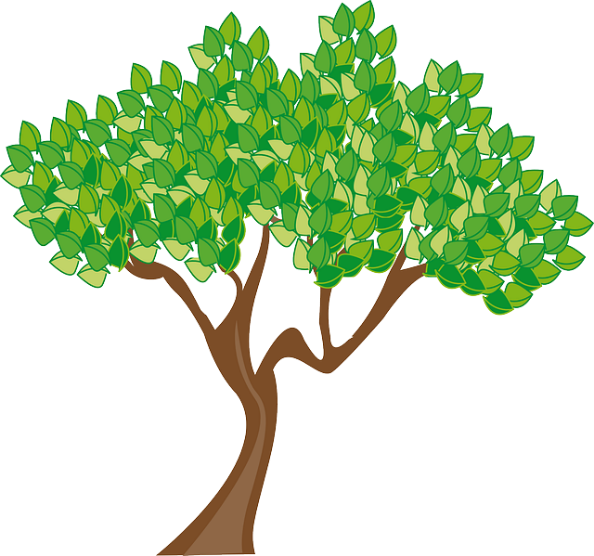 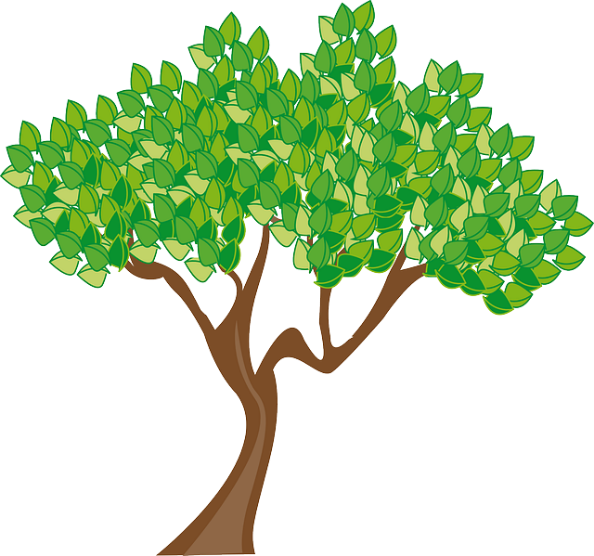 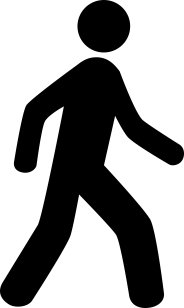 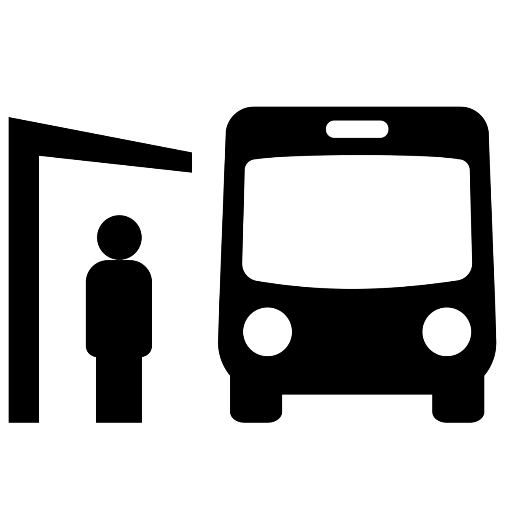 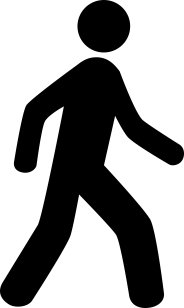 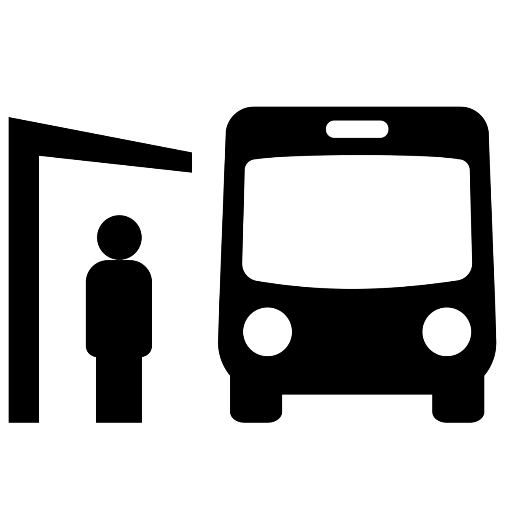 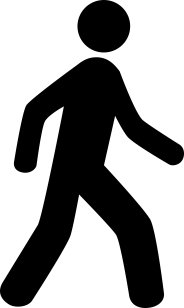 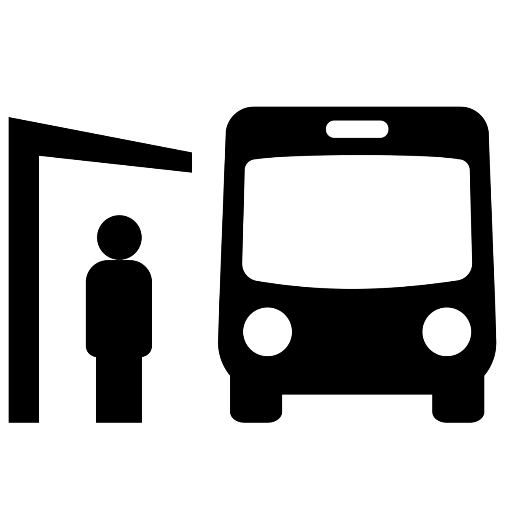 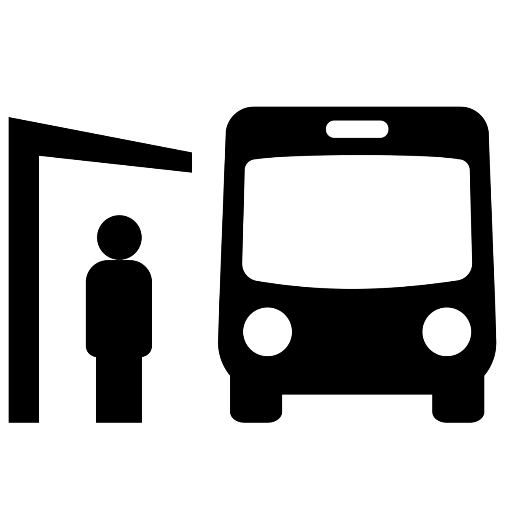 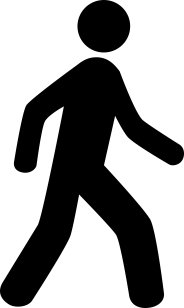 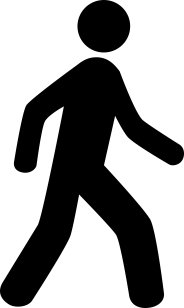 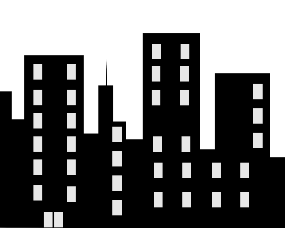 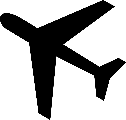 Bike lanes and paths
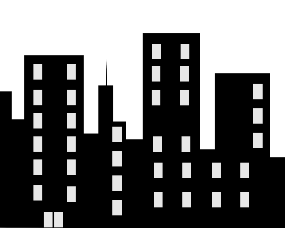 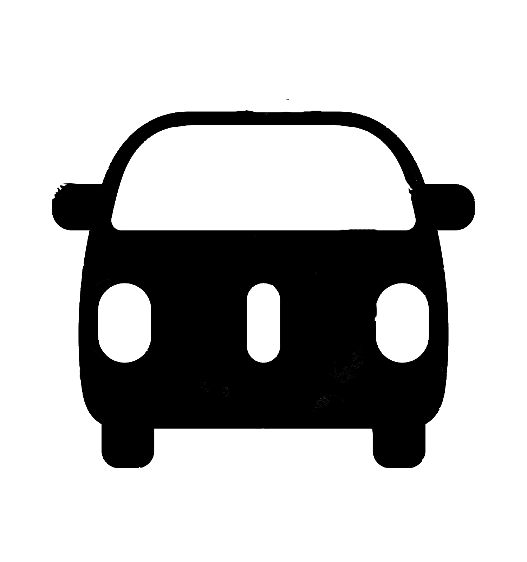 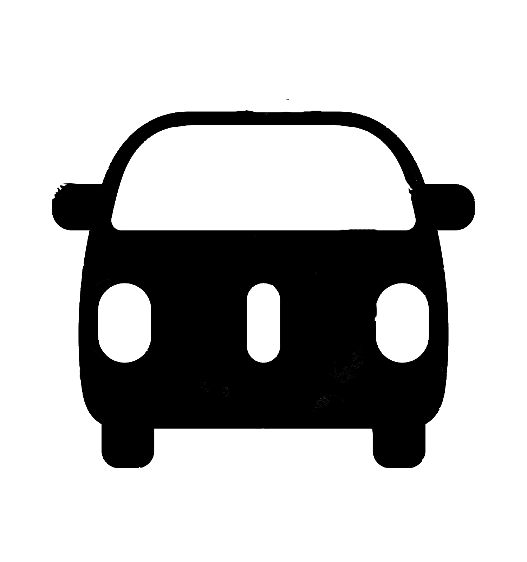 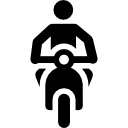 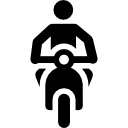 Parks, open spaces & trails, are where we relax & play
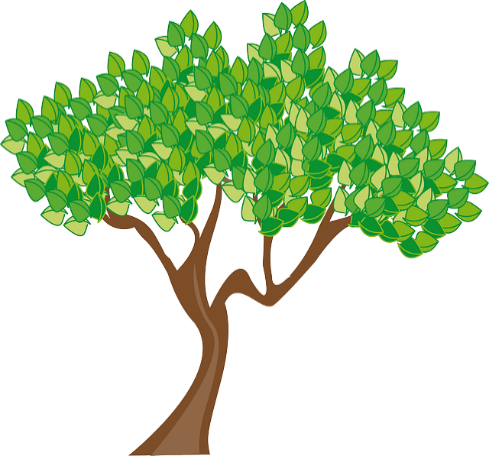 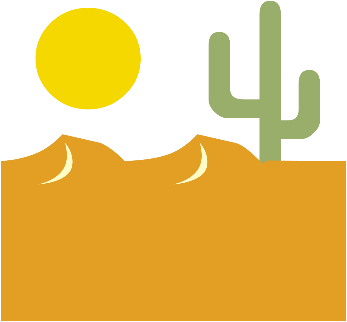 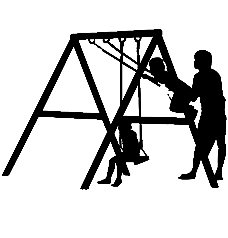 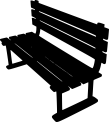 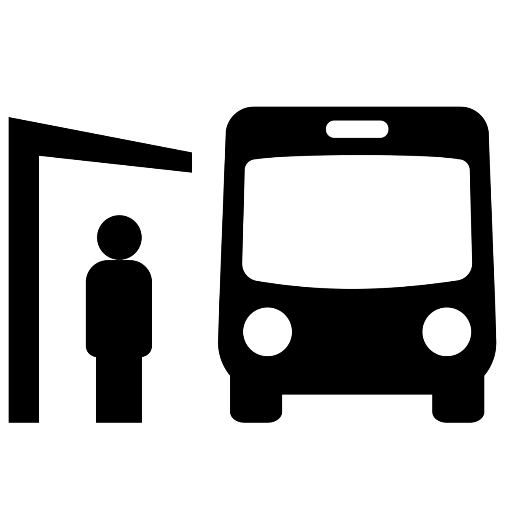 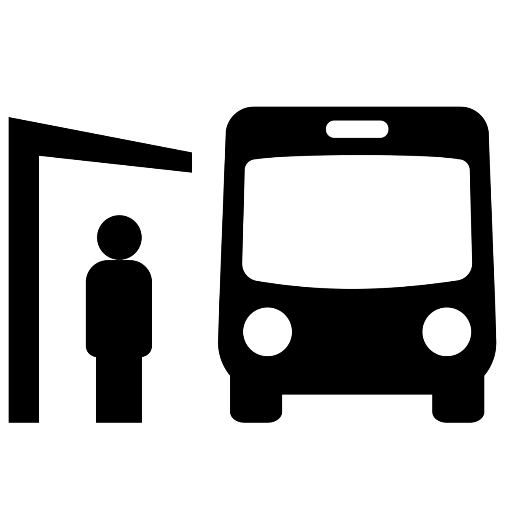 Land use and design is buildings, how they are used, and how they are organized to create a community
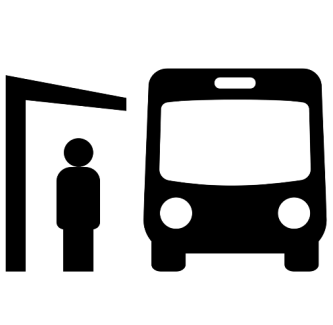 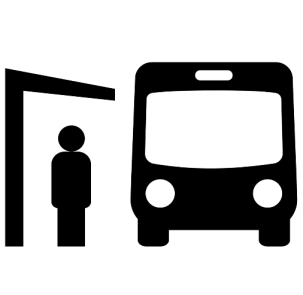 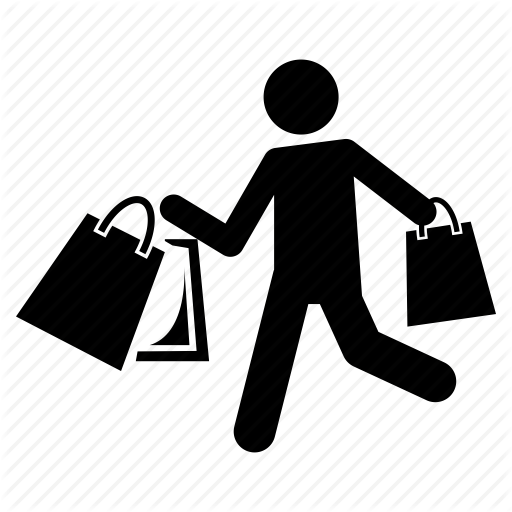 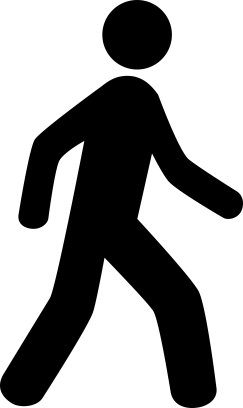 Where we live, work, and shop
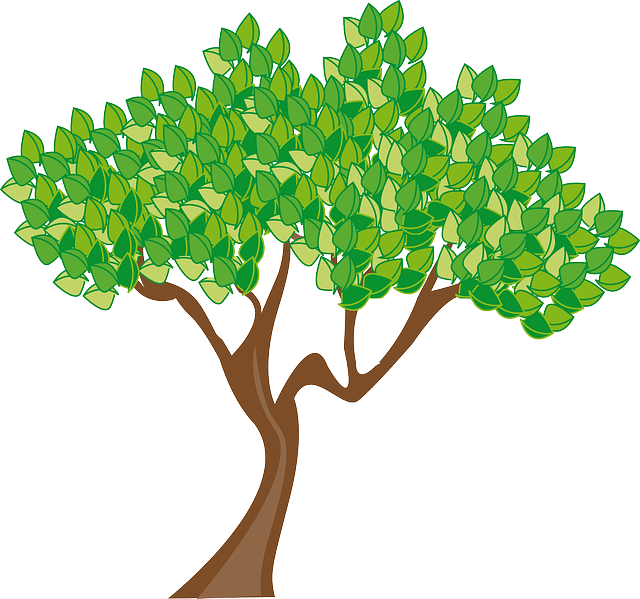 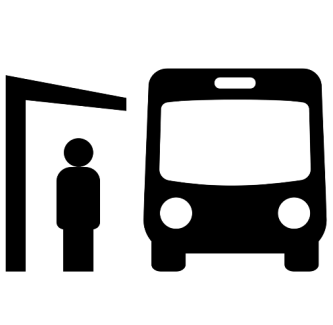 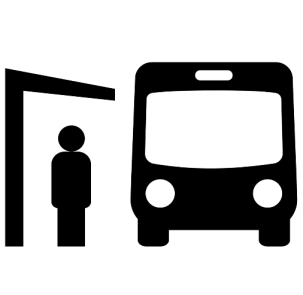 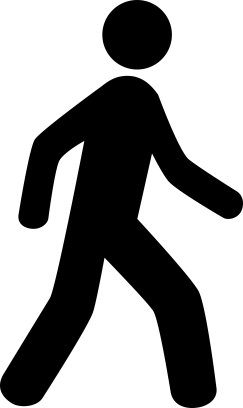 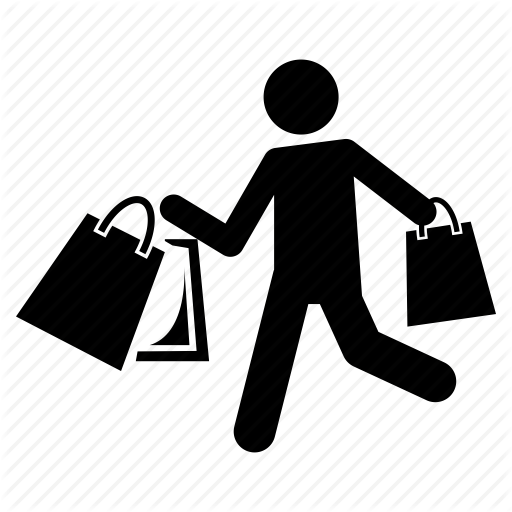 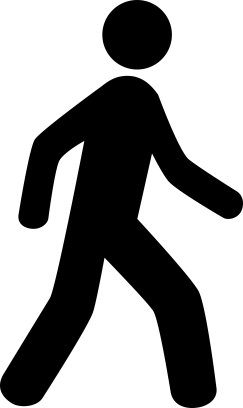 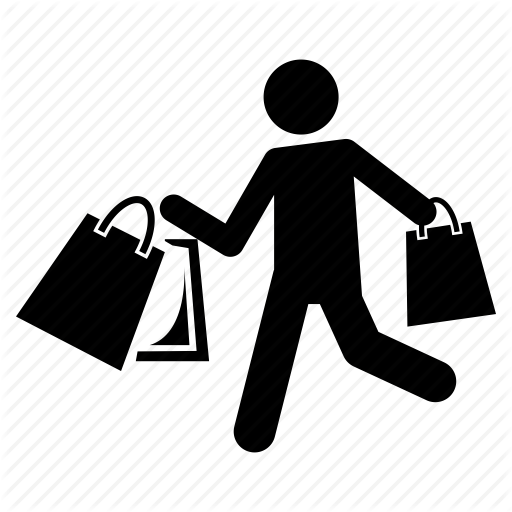 Our built environment also includes what is not here
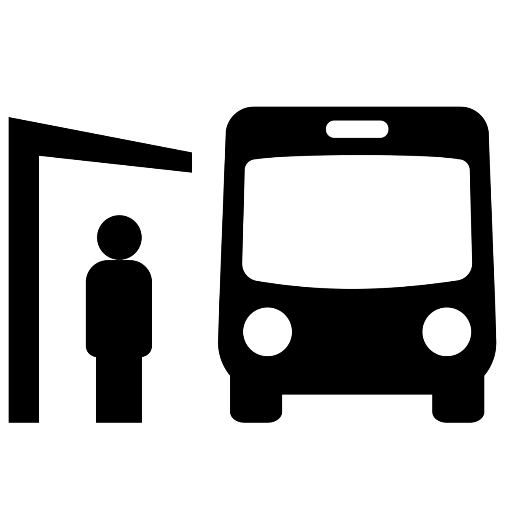 What’s missing?
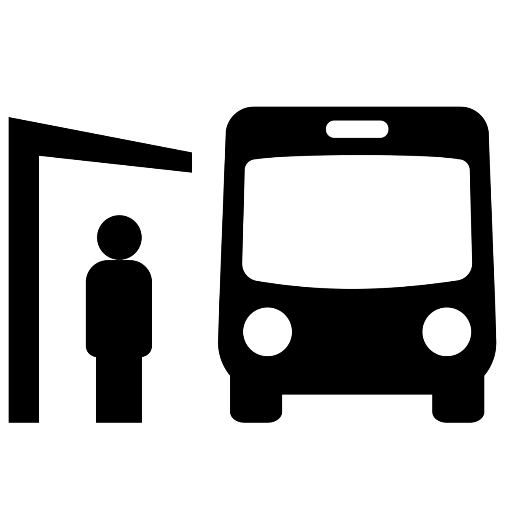 What’s missing?
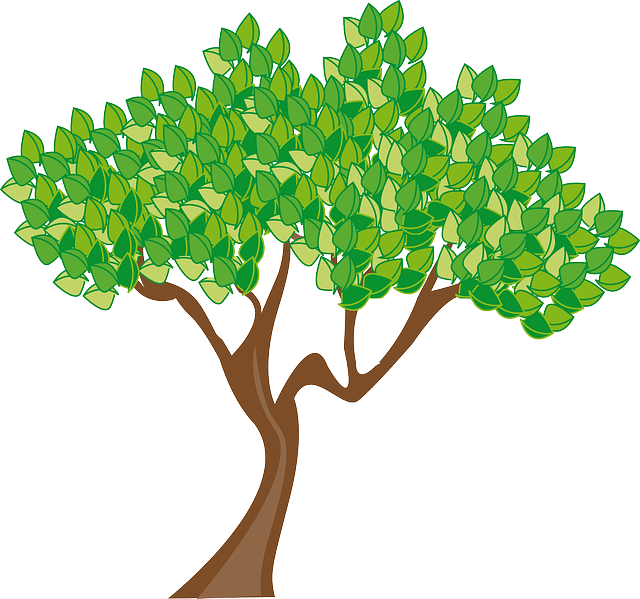 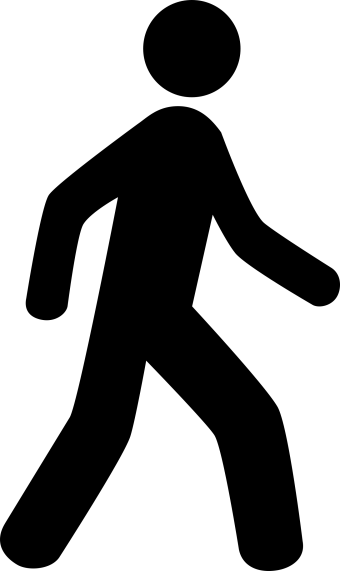 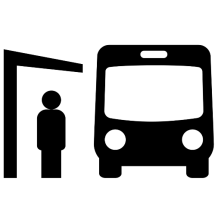 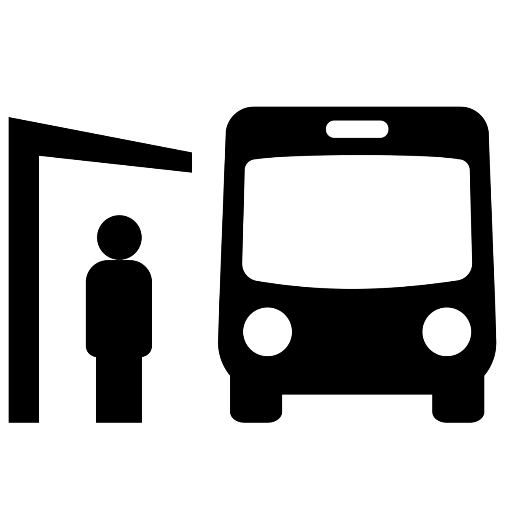 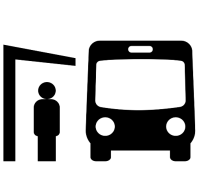 What’s missing?
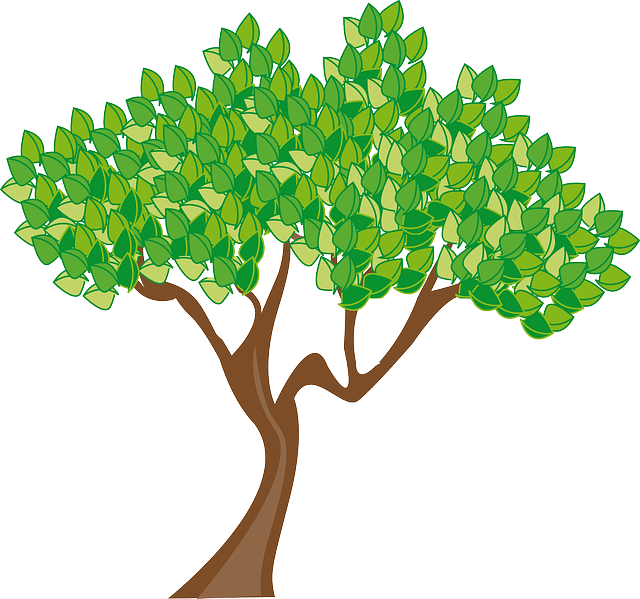 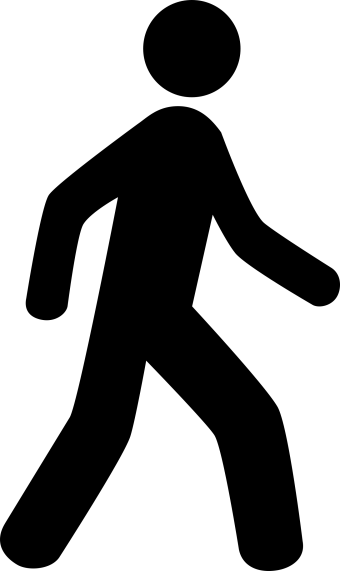 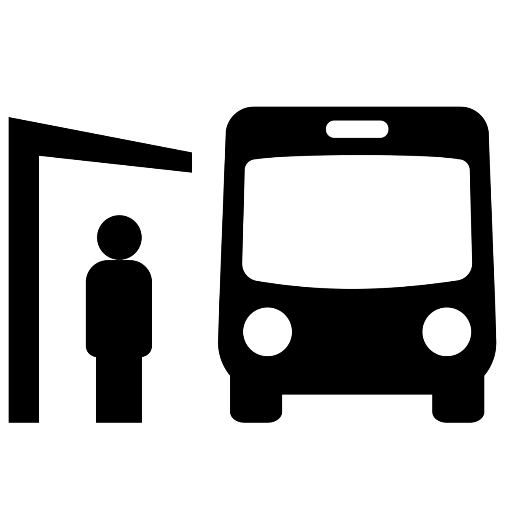 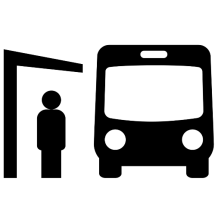 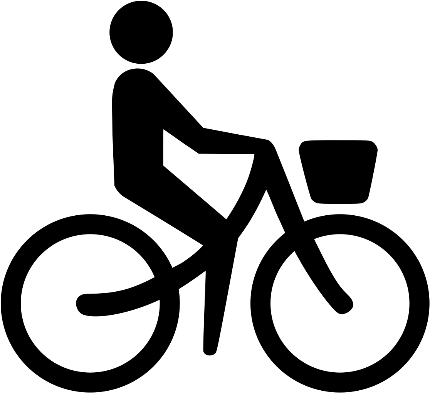 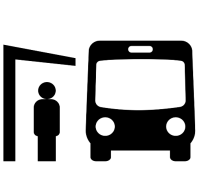 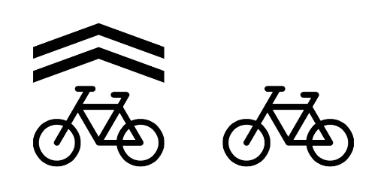 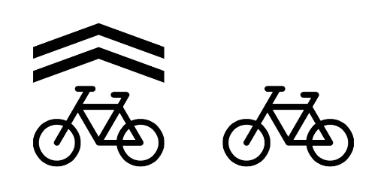 What’s missing?
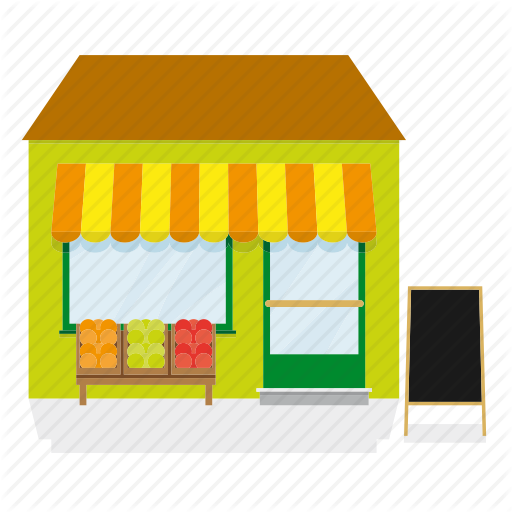 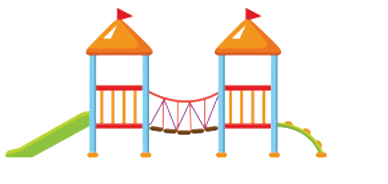 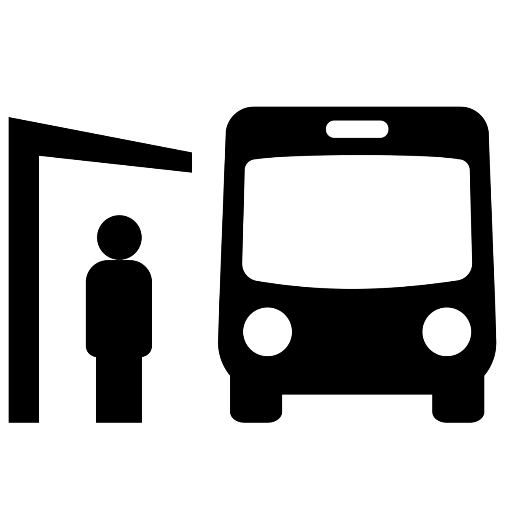 Why is our Built Environment Important?
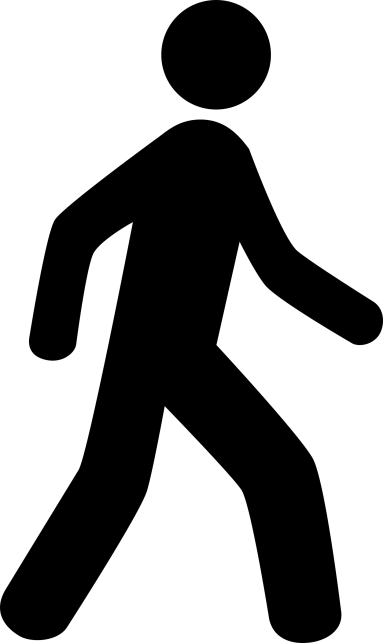 Our built environment affects our health
10%
60%
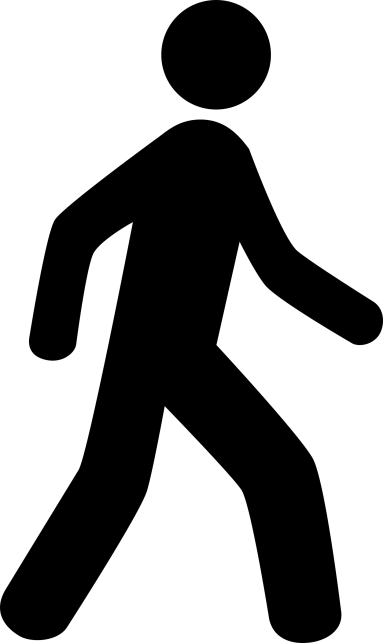 20-30%
Why is our Built Environment Important to Health?
Why is our Built Environment Important?
10%
60%
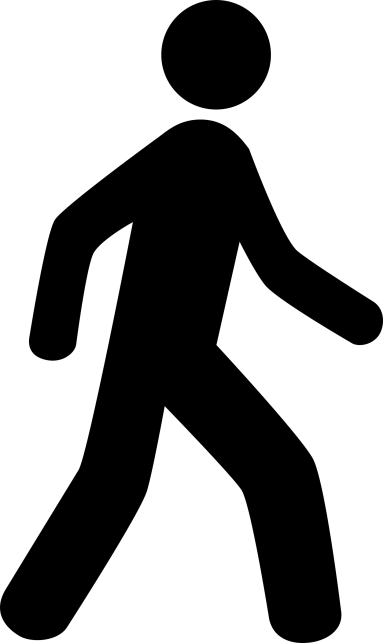 20-30%
Why is our Built Environment Important to Health?
Why is our Built Environment Important?
10%
60%
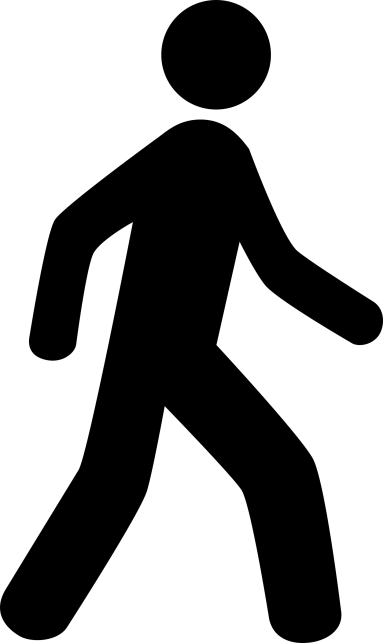 20-30%
Why is our Built Environment Important to Health?
Why is our Built Environment Important?
60%
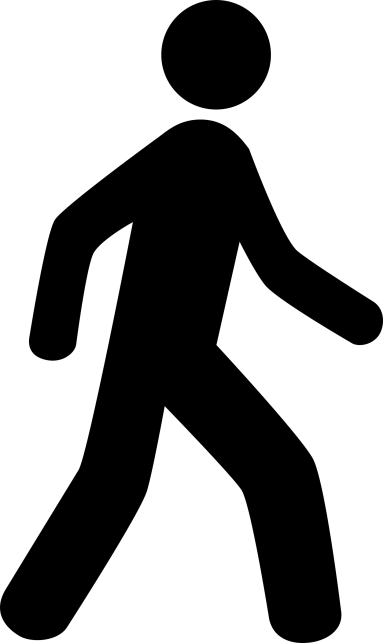 20-30%
Why is our Built Environment Important to Health?
Why is our Built Environment Important?
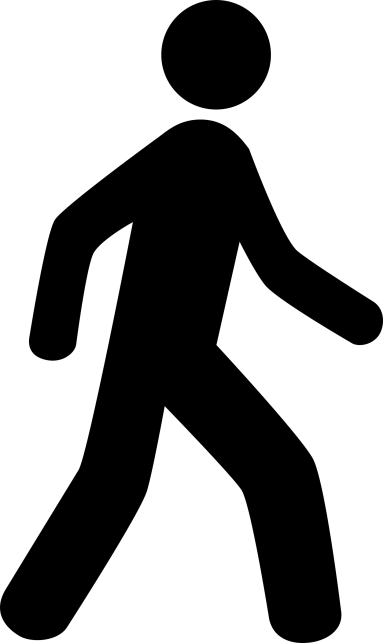 60%
How does the built environment affect health?
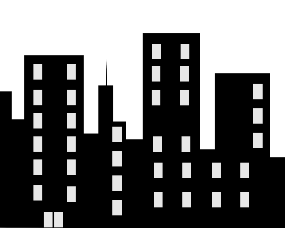 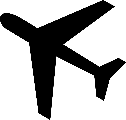 We can be healthier if we do this
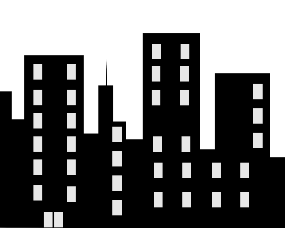 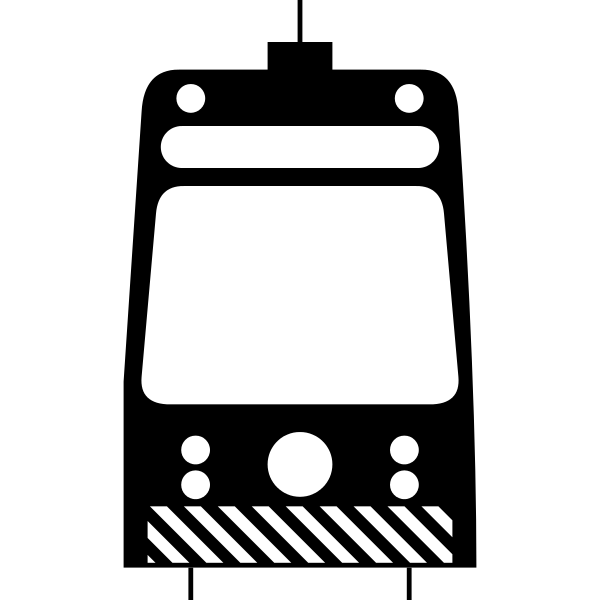 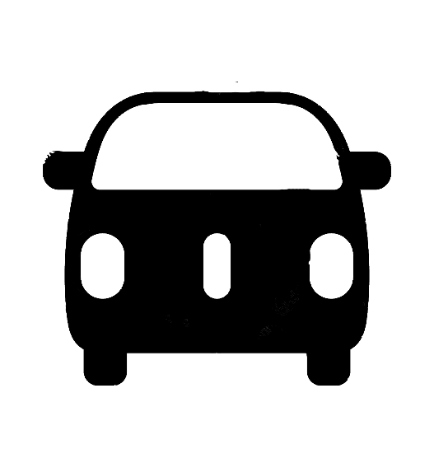 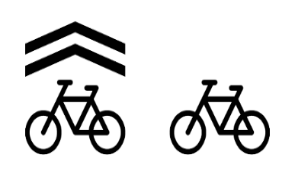 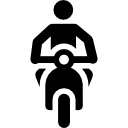 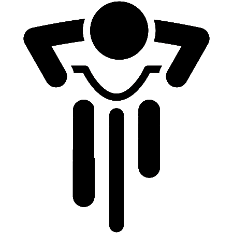 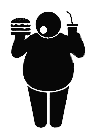 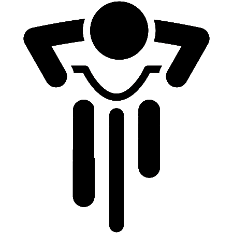 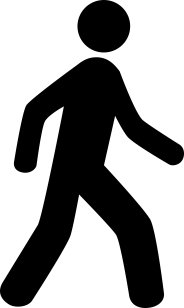 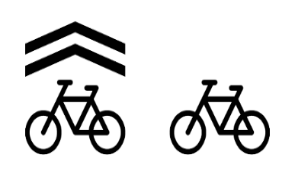 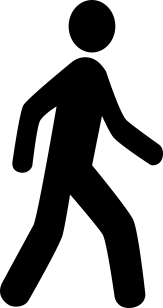 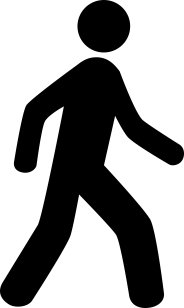 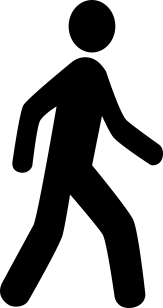 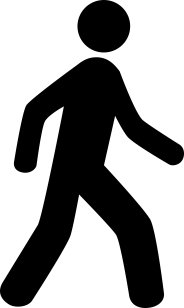 [Speaker Notes: Choices in how we travel]
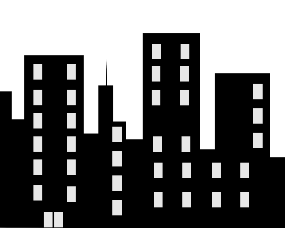 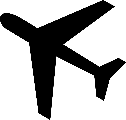 Instead of this
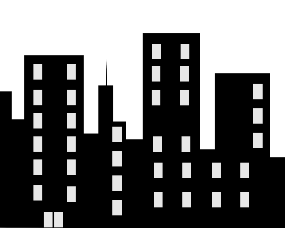 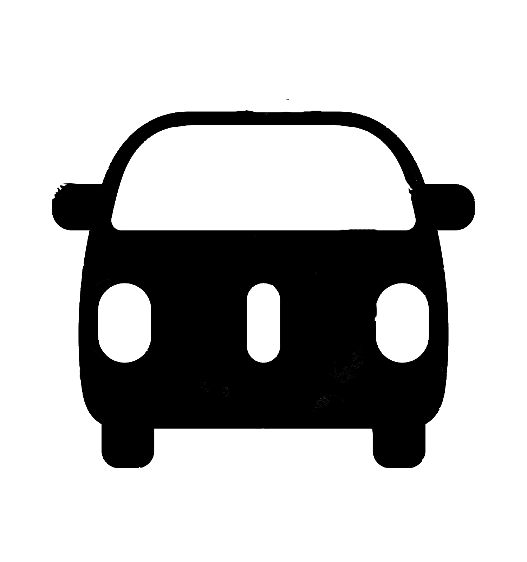 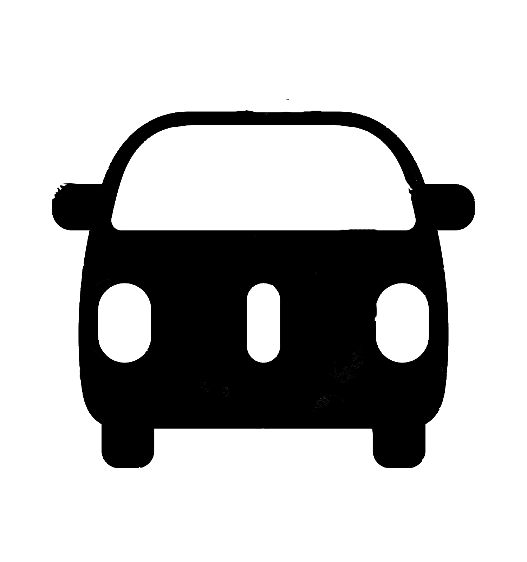 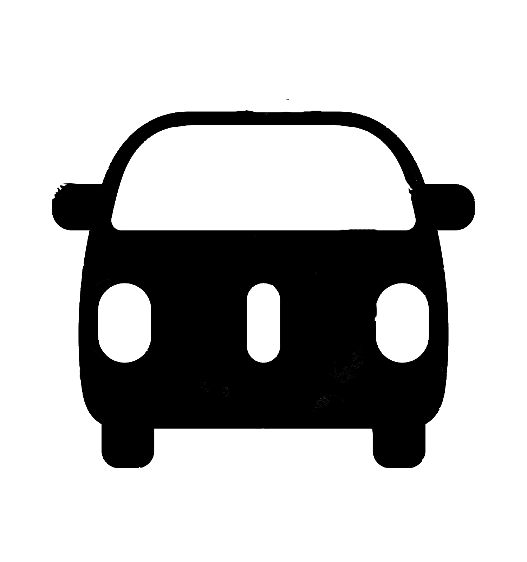 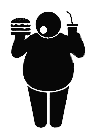 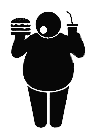 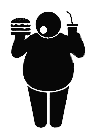 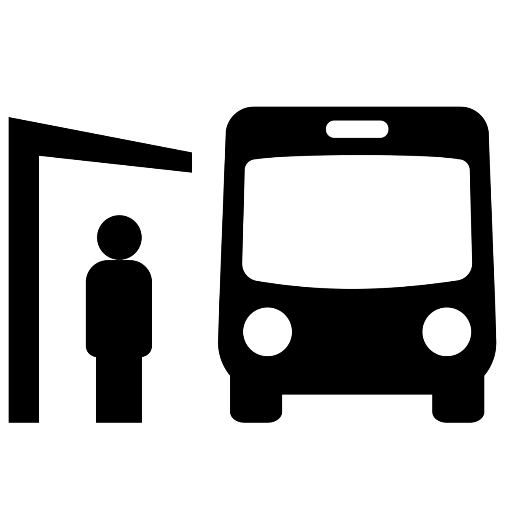 We can be healthier if we do this
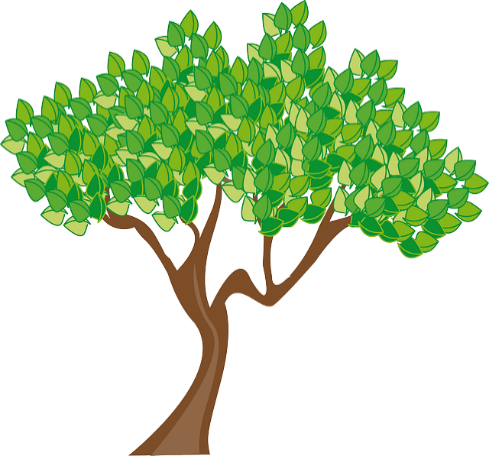 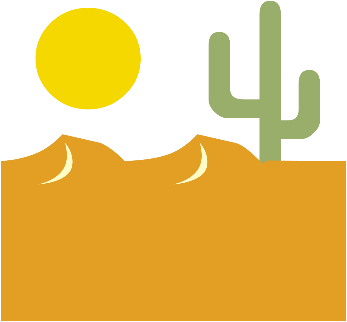 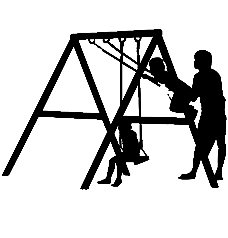 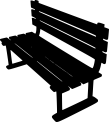 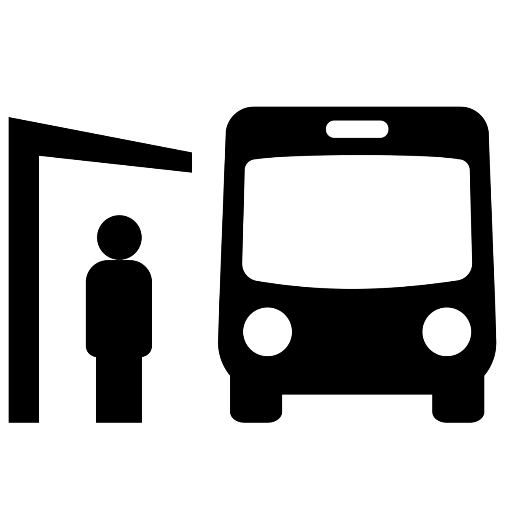 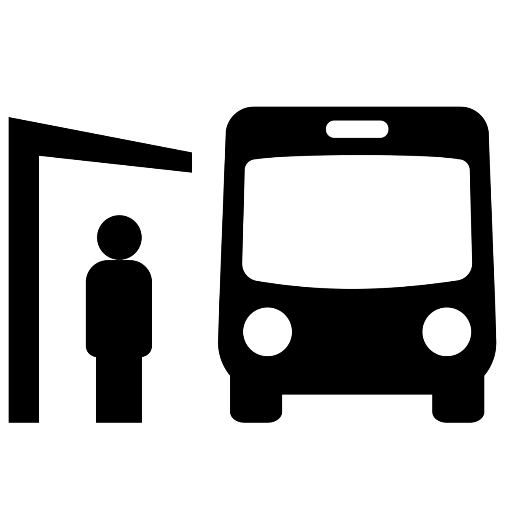 Instead of this
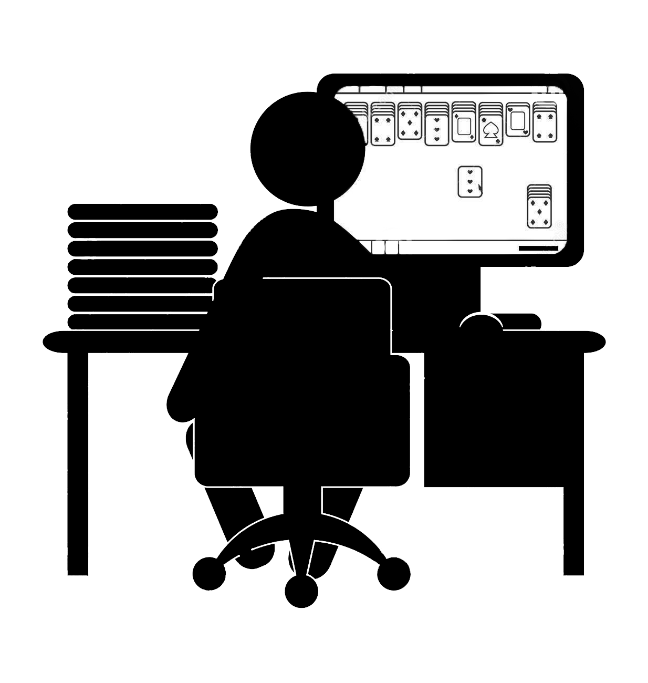 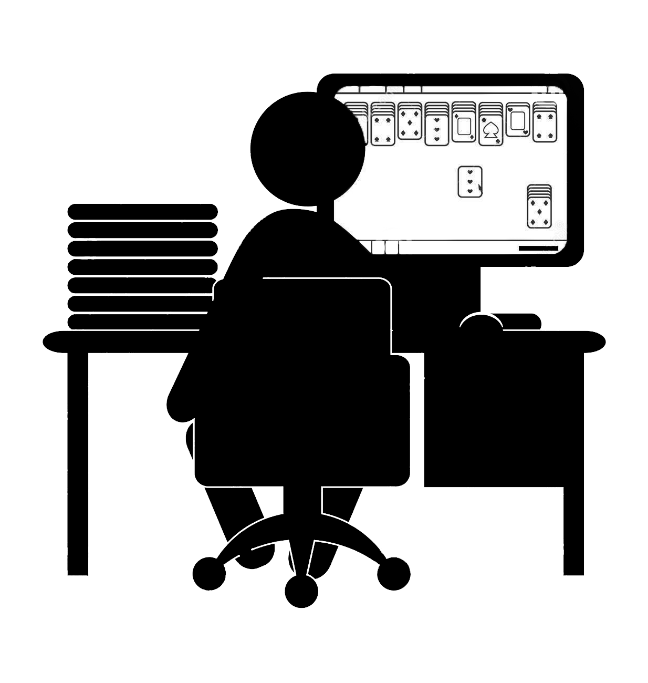 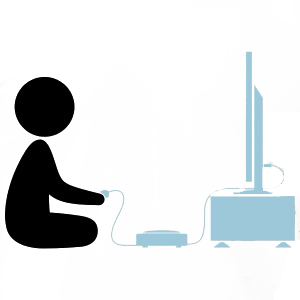 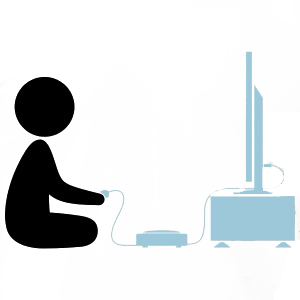 We can be healthier if we do this
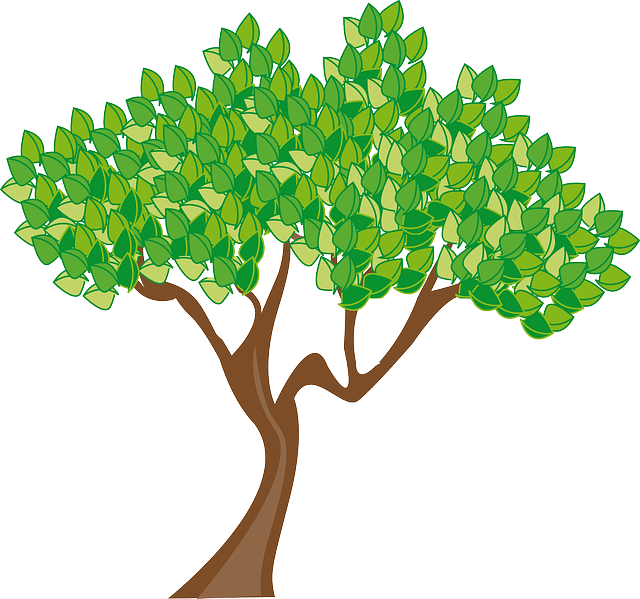 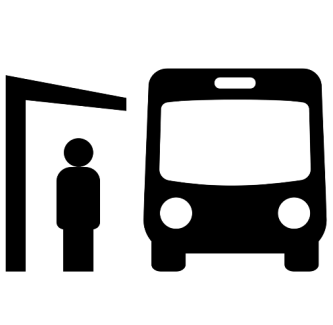 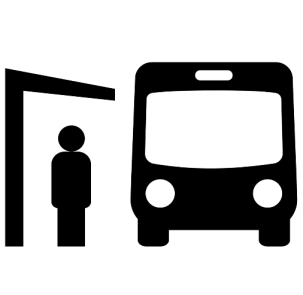 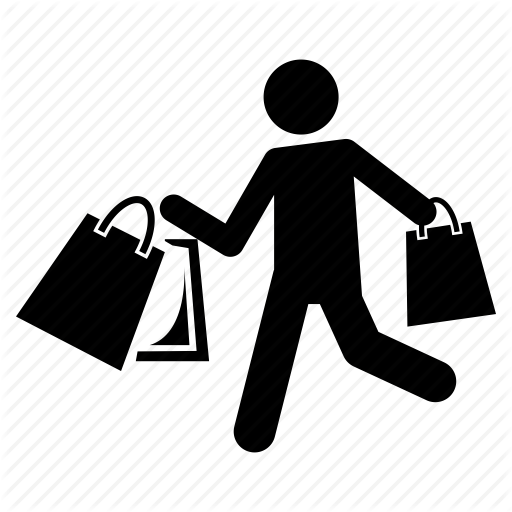 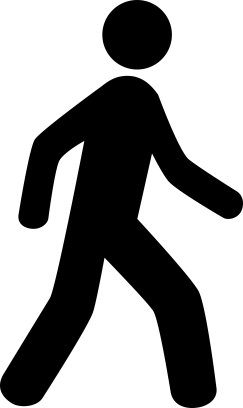 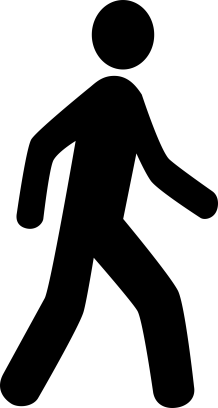 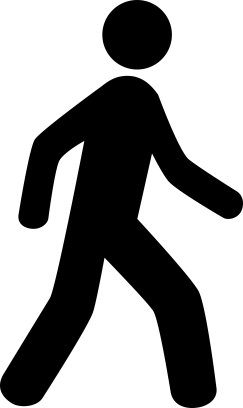 Instead of this
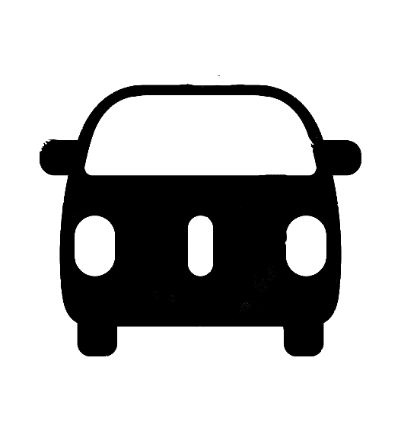 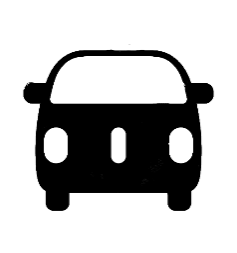 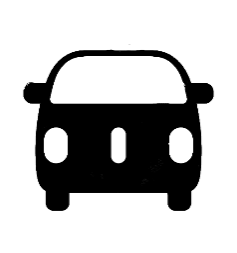 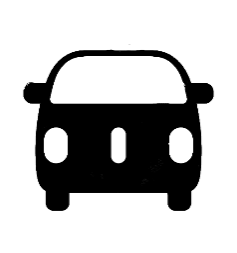 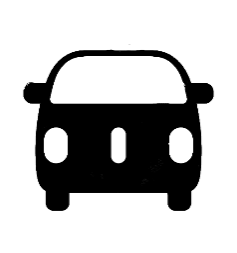 STORES
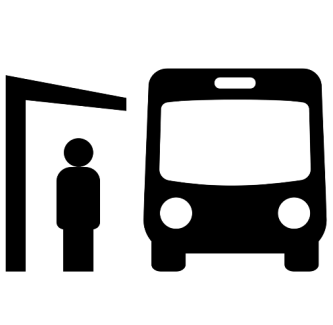 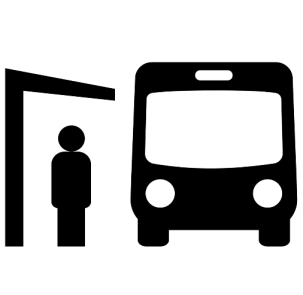 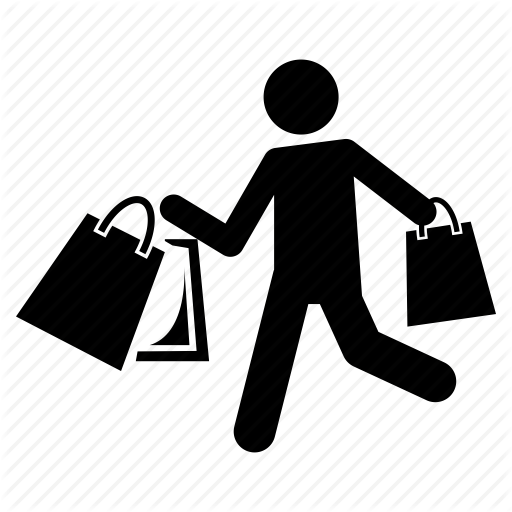 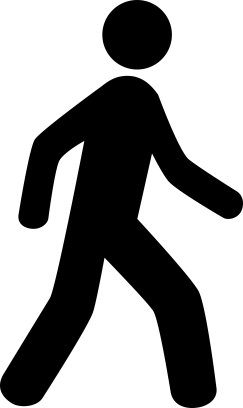 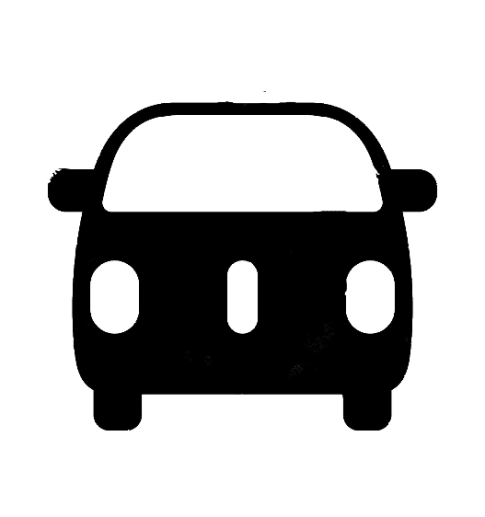 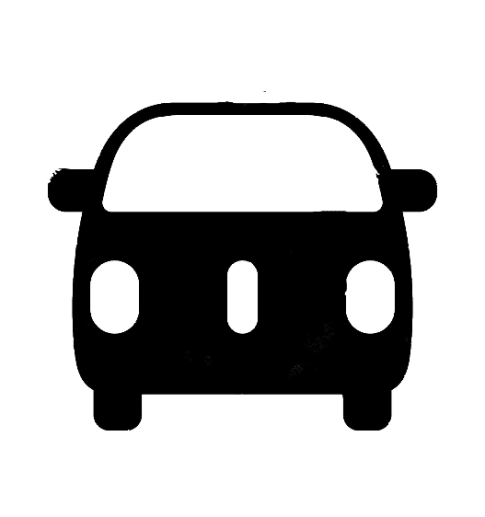 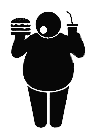 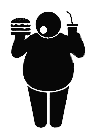 Physical Activity
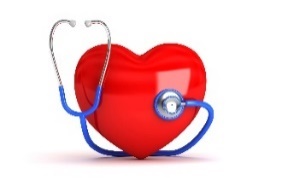 How does the built environment affect health?
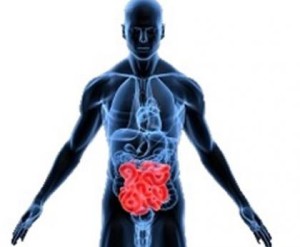 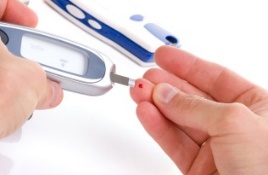 Lowers risk of cardiovascular disease, colon cancer, & diabetes
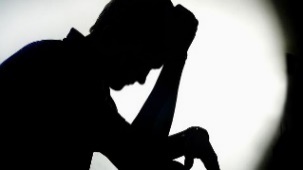 Relieves depression, anxiety, &other mental illnesses
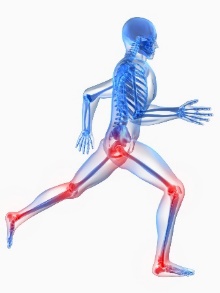 Maintains muscle strength & joint structure/function
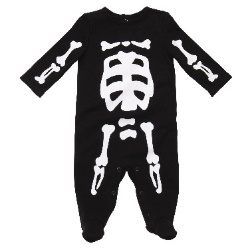 Necessary for normal skeletal development during childhood
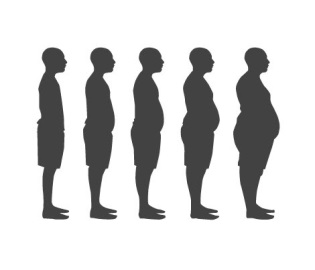 Along with appropriate dietary patterns, lowers obesity
[Speaker Notes: *transportation, recreation, & neighborhood design have the most direct impact on physical activity]
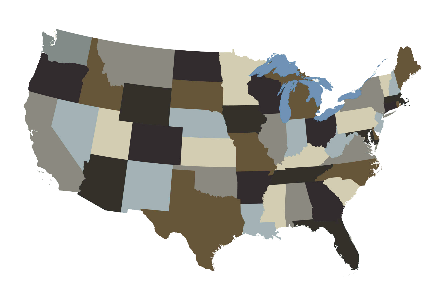 In Arizona…
In the US….
25% not active at all
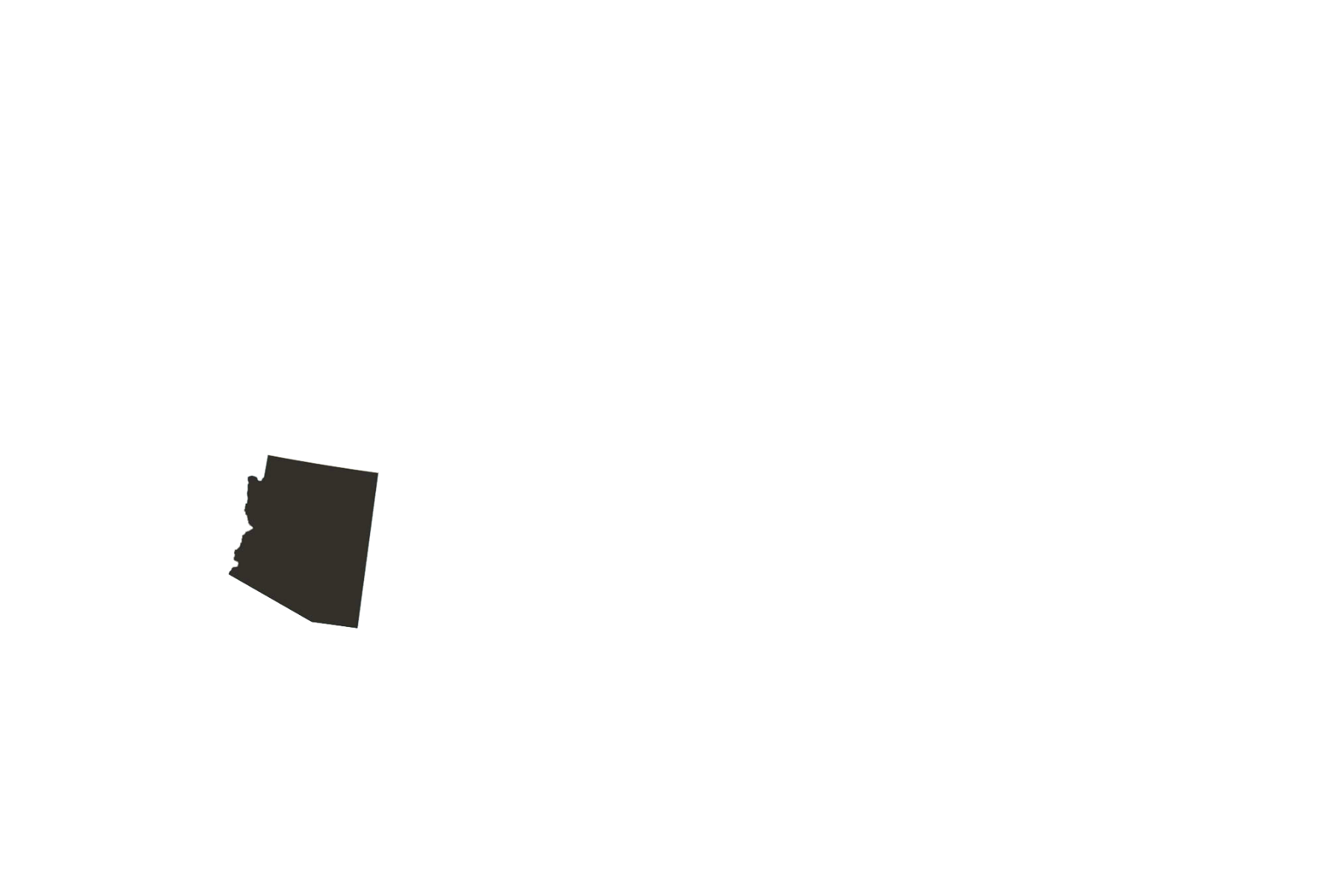 28.9%
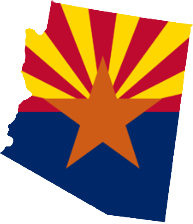 14.9%
50% are not sufficiently physically active
10.6%
1990
2014
2000
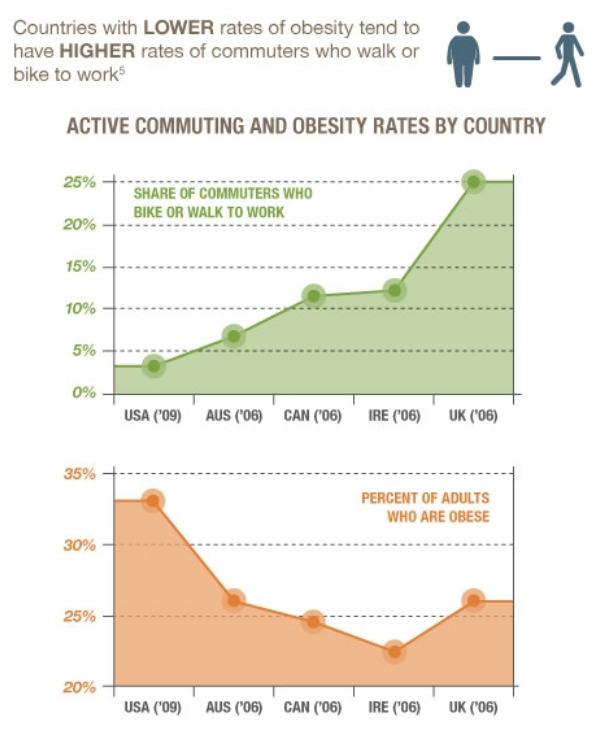 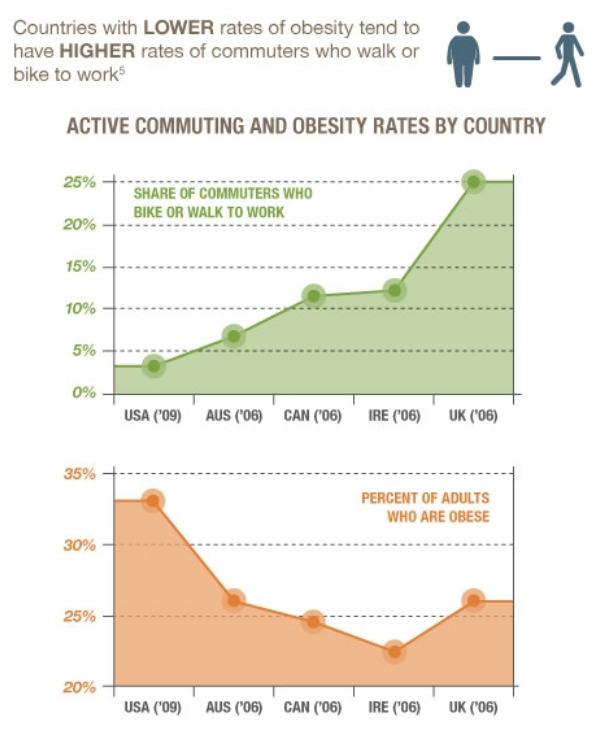 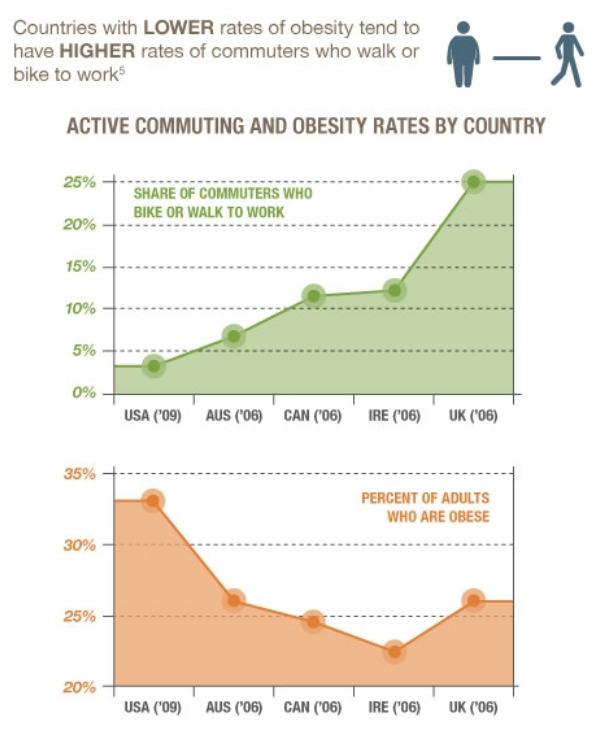 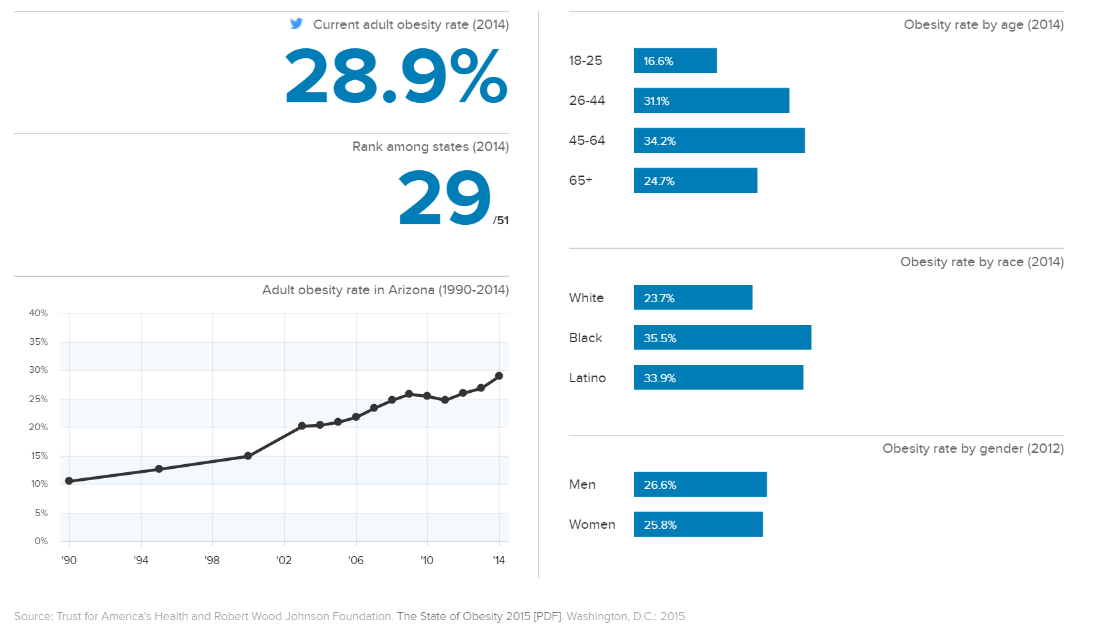 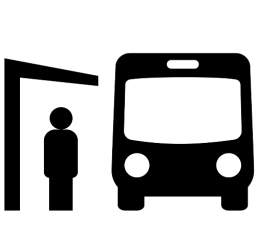 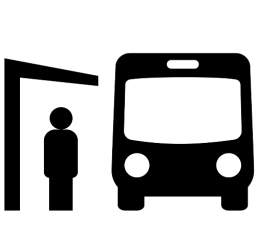 ~ 60% of the US population are overweight or obese
29th highest adult obesity rate in the nation
An immediate cause of physical inactivity is sedentary habits—some unavoidable in automobile-oriented communities
*Rural Counties have higher obesity rates & other obesity-related diseases*
Source: Trust for America's Health and Robert Wood Johnson Foundation. The State of Obesity 2015 [PDF]. Washington, D.C.: 2015
http://stateofobesity.org/physical-inactivity/
https://www.ruralhealthinfo.org/topics/obesity-and-weight-control
[Speaker Notes: 29th highest The State of Obesity: Better Policies for a Healthier America. -http://stateofobesity.org/states/az/

Physical inactivity remains widespread despite governmental and non-profit efforts to promote behavioral change– and despite the continued rise of the fitness industry.. In the US, ^ 50% of adults are not sufficiently physically active, and 25% are not active at all. Recent data show a rapid rise in the proportion of overweight or obese people (now estimated at more than 60% of the US population ; physical inactivity  and overweight or obesity are directly associated with epidemic levels of chronic diseases (including diabetes and arthritis), stroke, mental illness, and some forms of cancer. ;Immediate cause of physical inactivity is sedentary, some are unavoidable in many cities planned for the automobile.-P 134 Local Planning: Contemporary Principles & Practice ICMA- Gary Hack, Eugenie L. Birch, Paul H. Sedway, & Mitchell J. Silver

Rural counties have higher obesity rates & other obesity-related diseases- https://www.ruralhealthinfo.org/topics/obesity-and-weight-control

Adult Obesity Rate in Arizona (1990-2014)- Trust for America's Health and Robert Wood Johnson Foundation. The State of Obesity 2015 [PDF]. Washington, D.C.: 2015]
How does the built environment affect health?
Let’s Take Another Look…
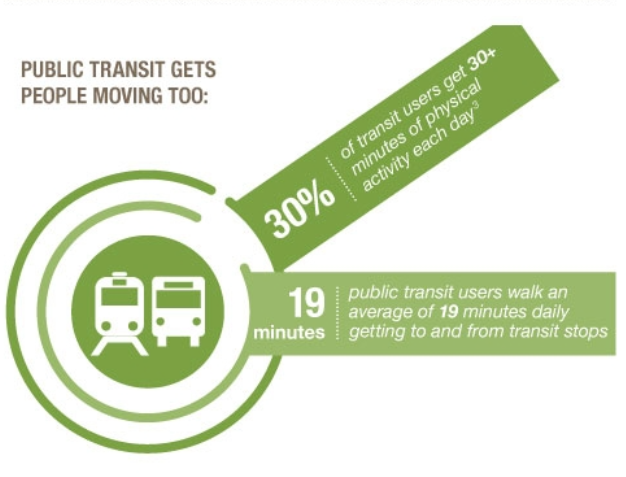 Transportation
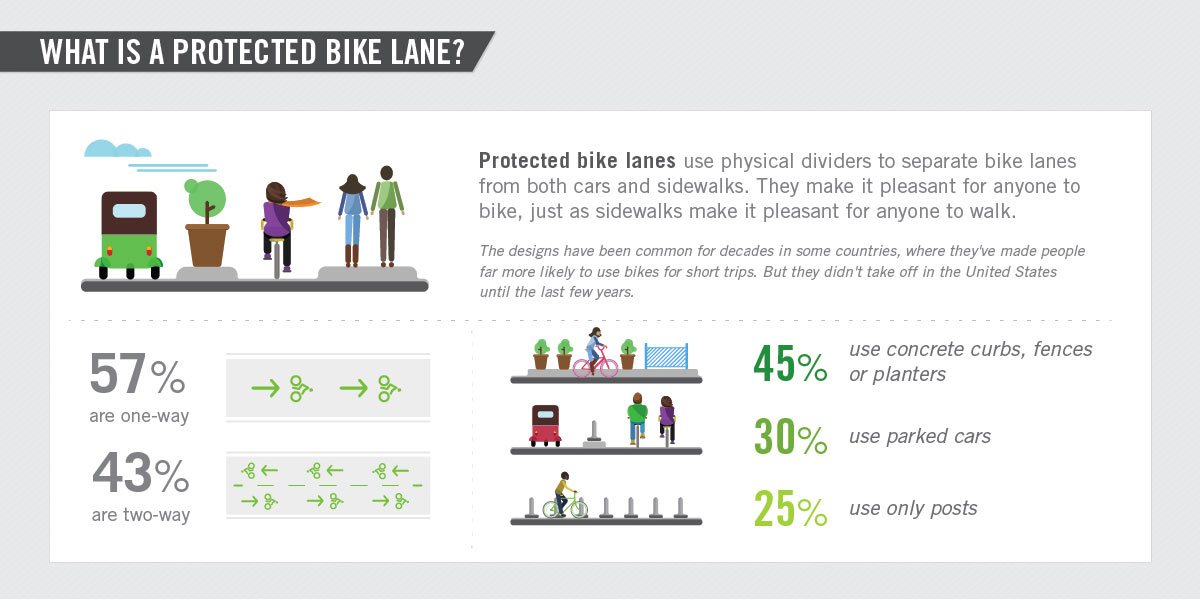 Diverse modes of transit can allow more physical engagement for regular trips
*Robert Woods Foundation
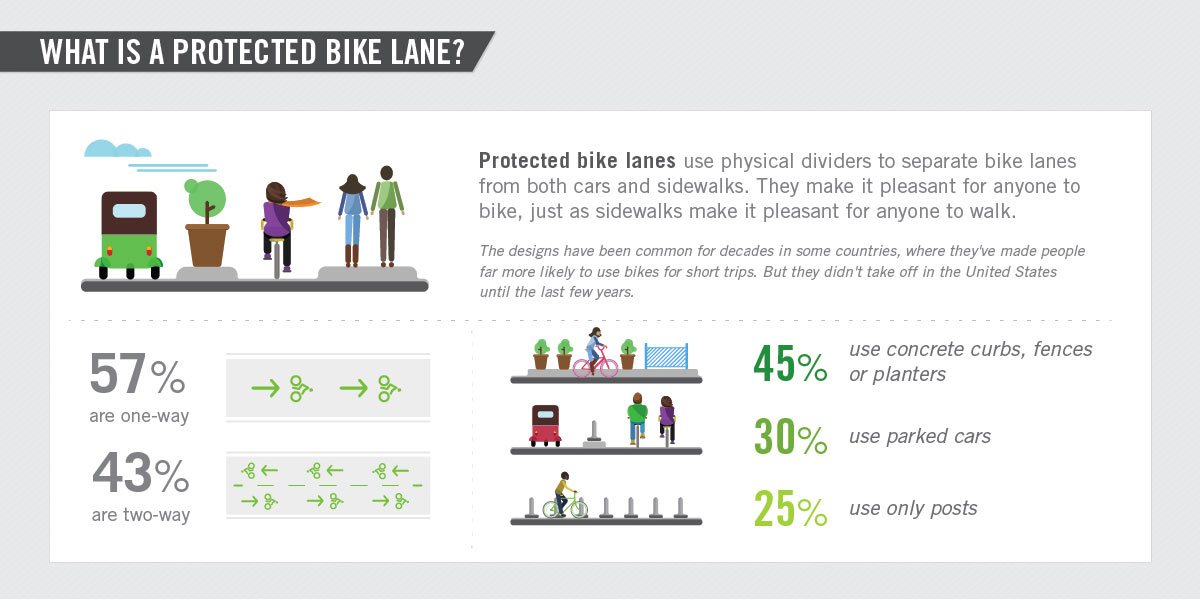 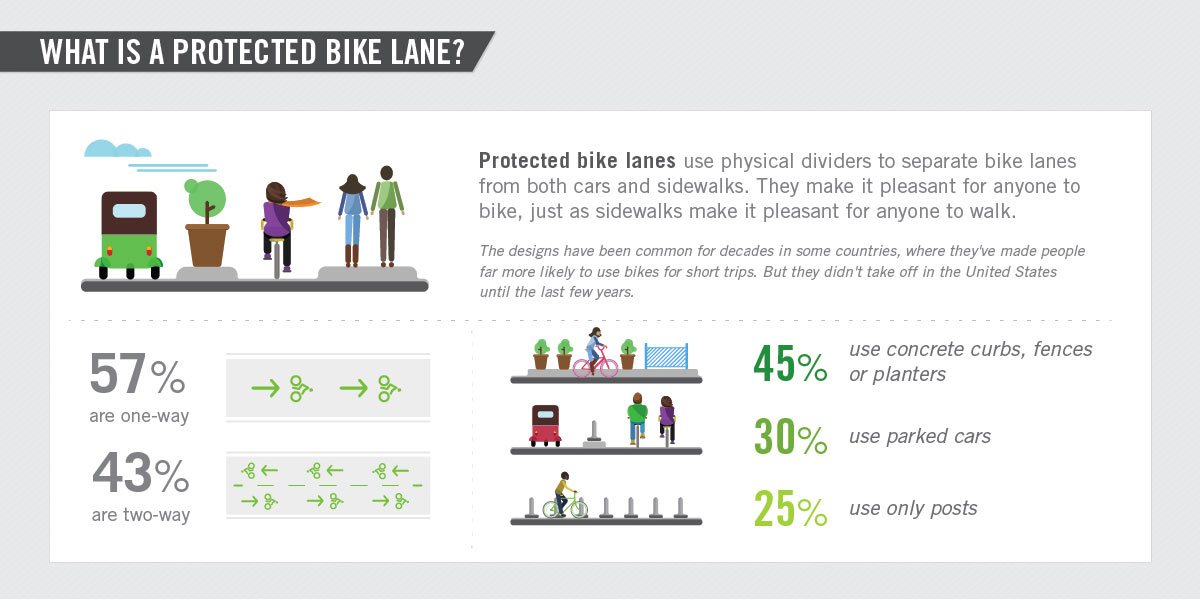 *PeopleForBikes
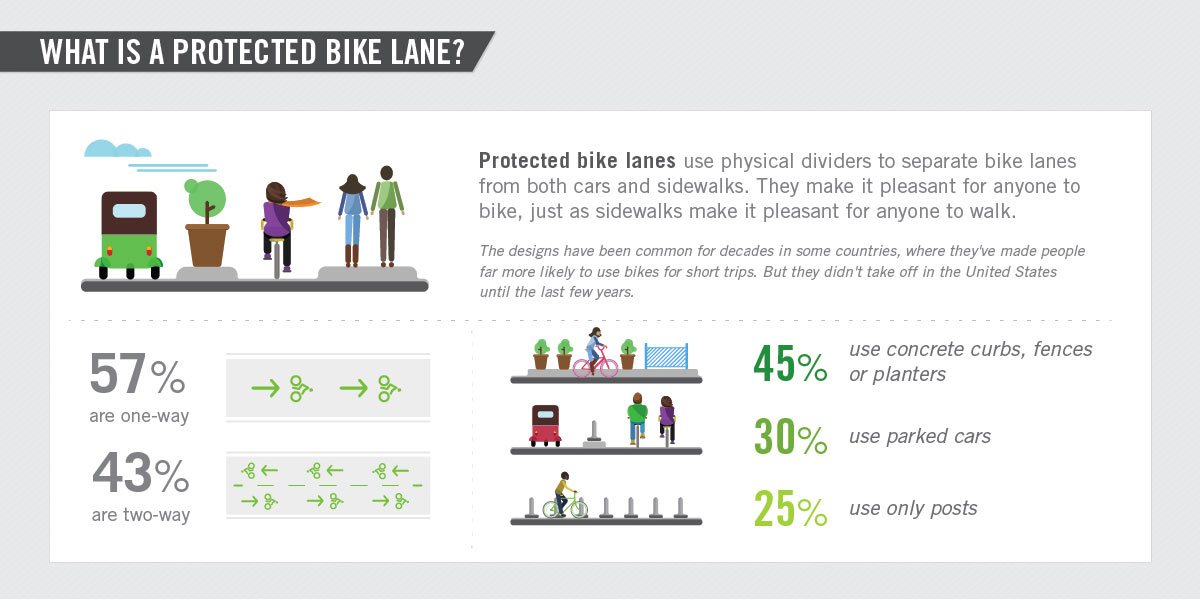 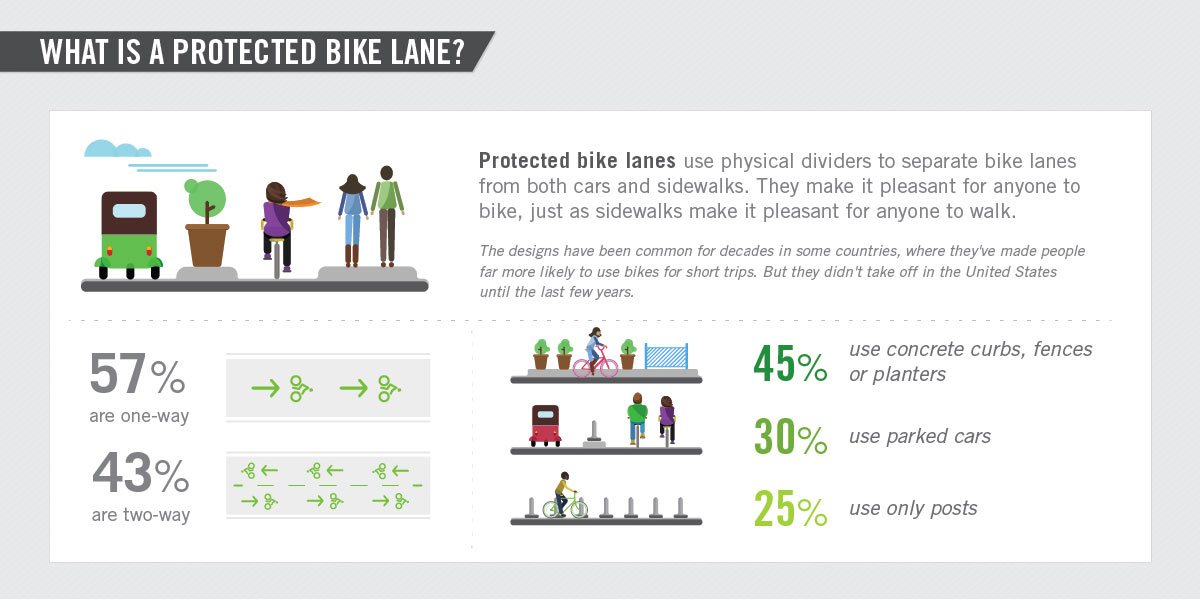 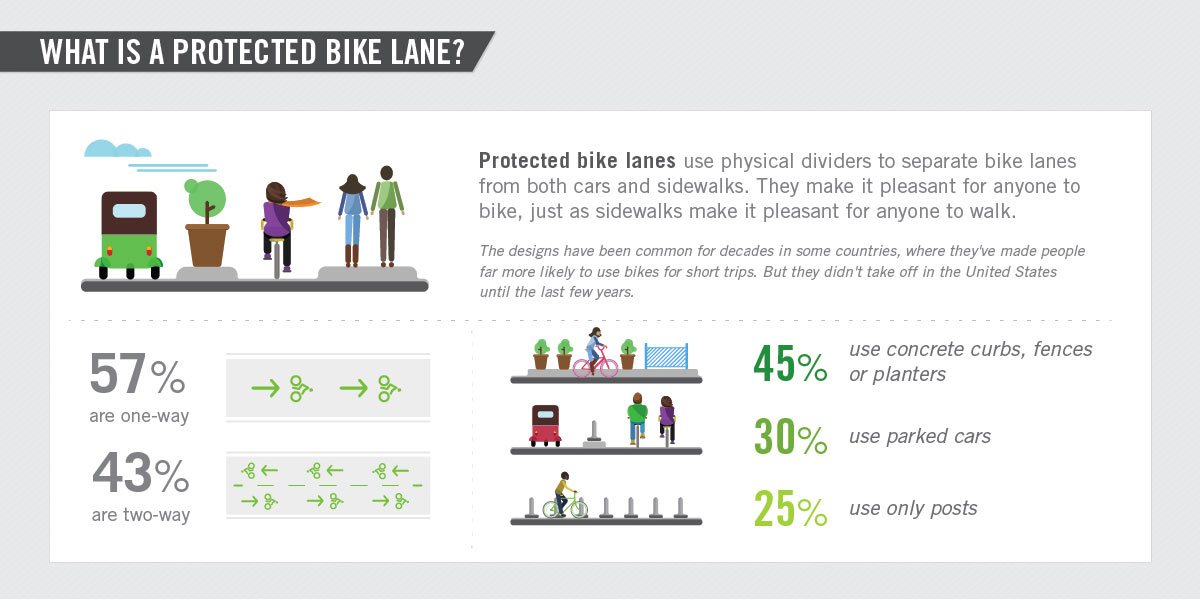 [Speaker Notes: You don’t have to give up your car, but you do need to have options.]
Transportation
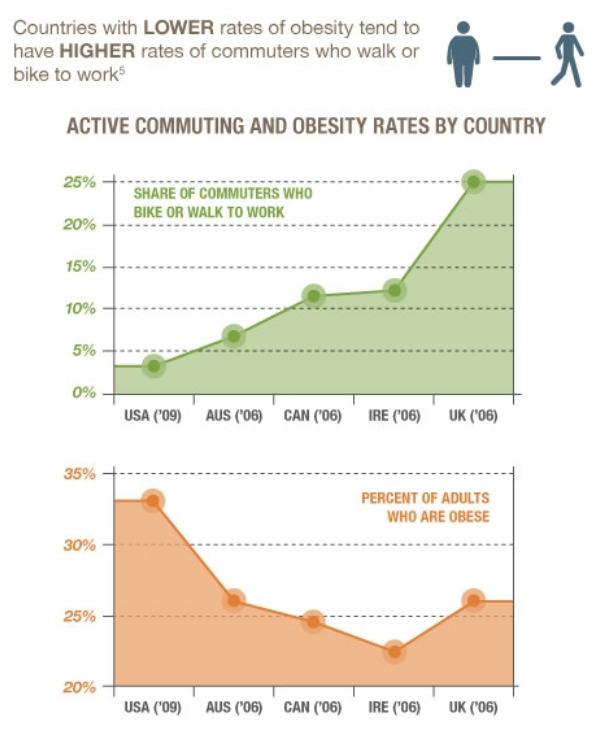 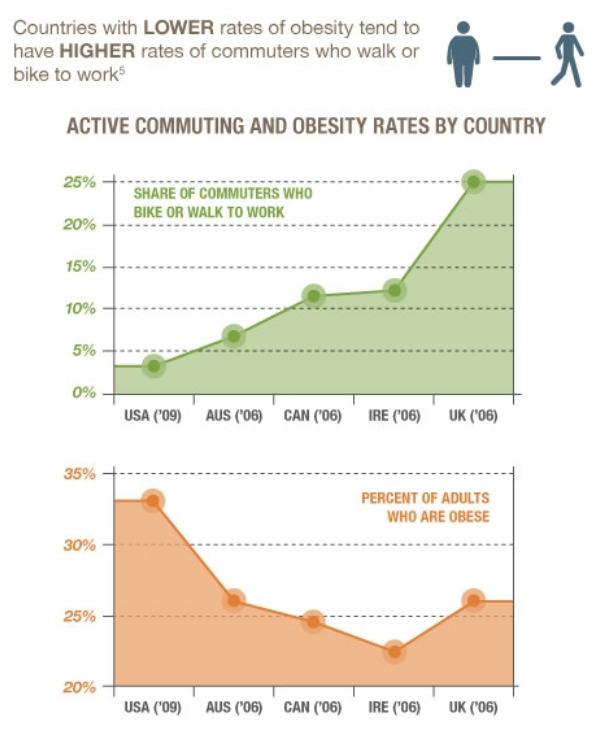 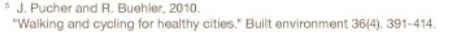 *Robert Woods Foundation
Transportation
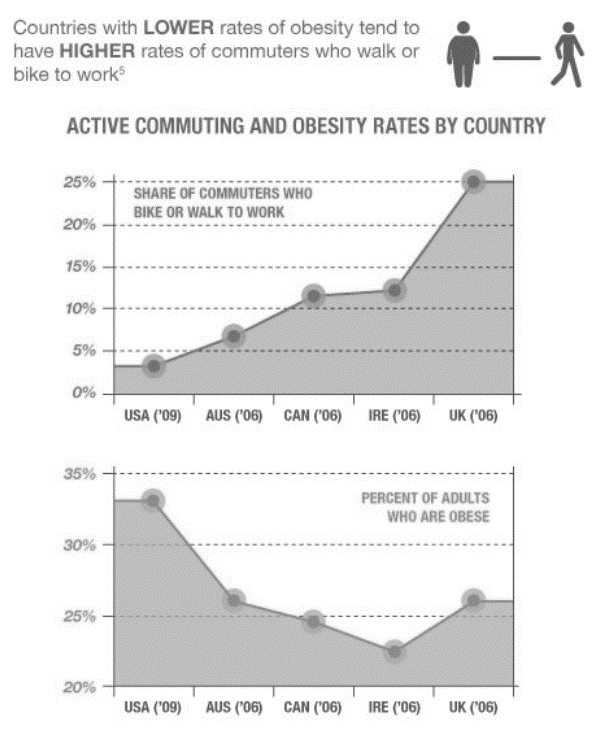 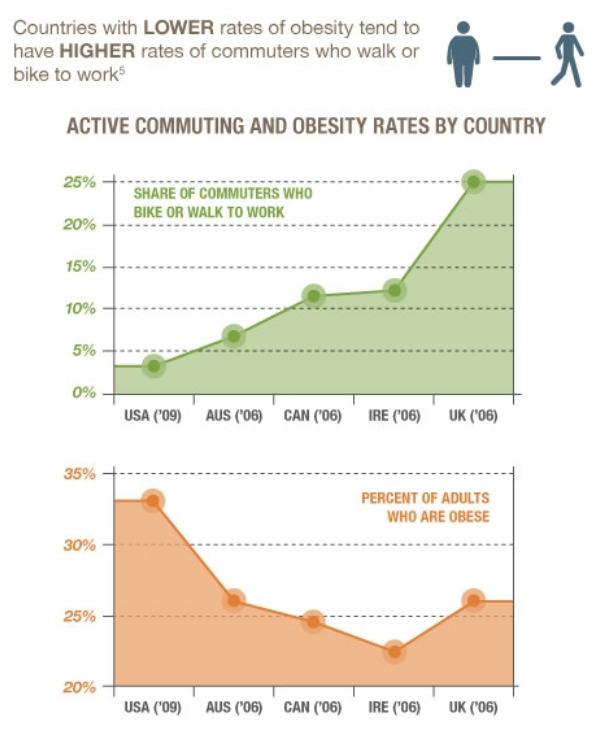 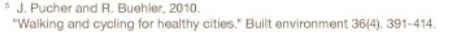 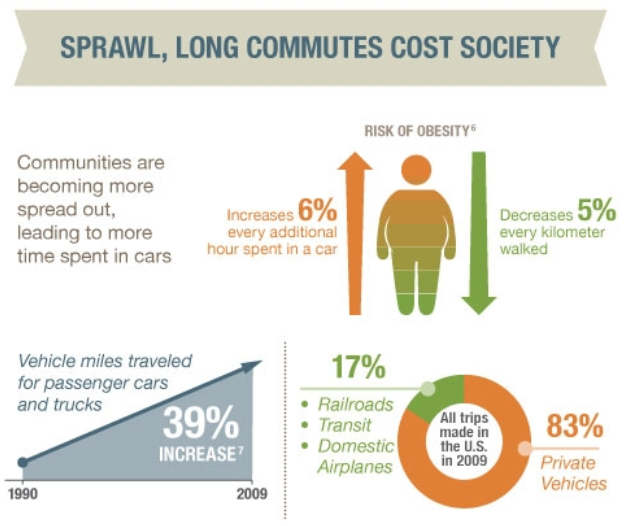 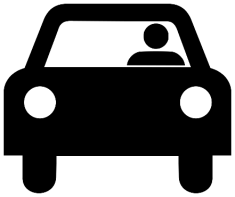 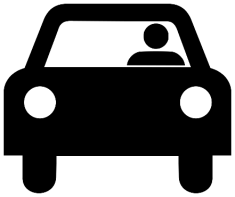 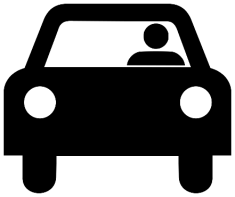 Reduces auto-dependency and promotes physical activity
*Robert Woods Foundation
Transportation
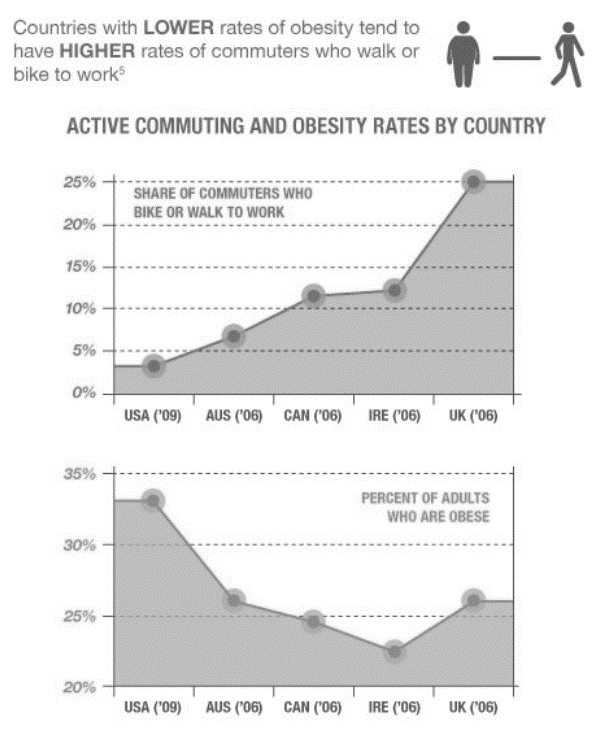 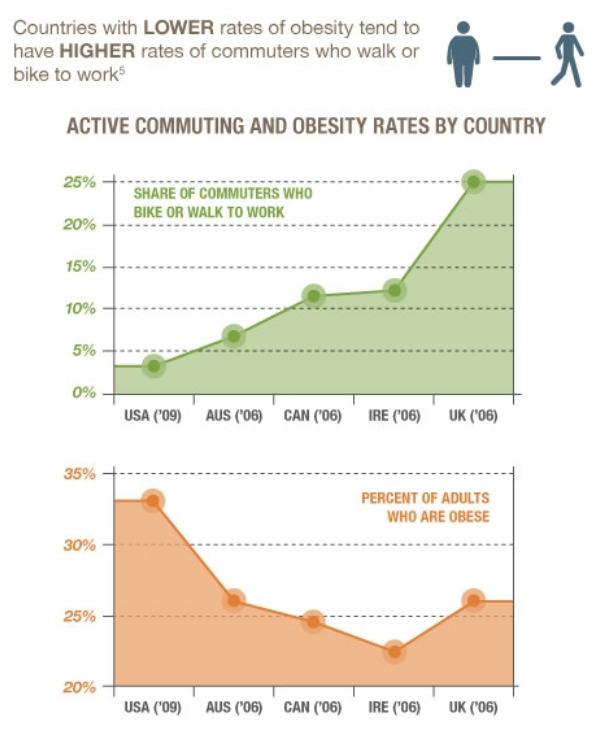 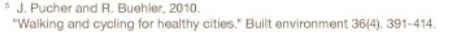 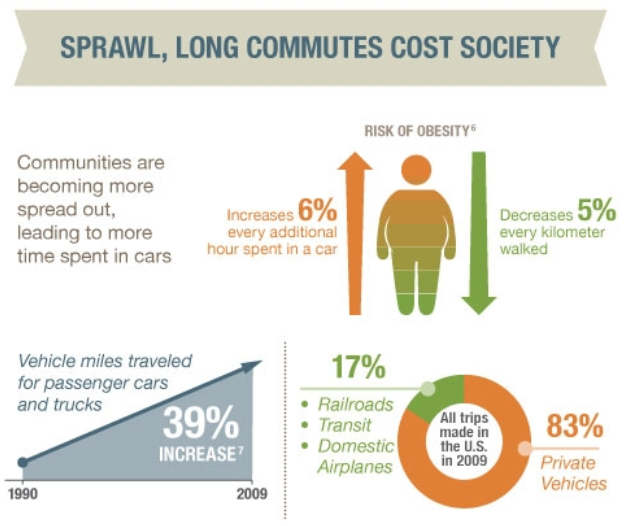 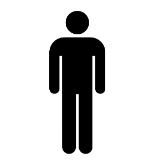 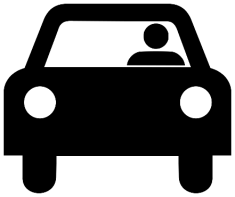 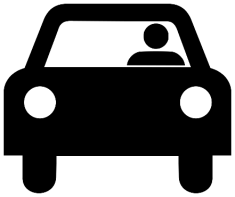 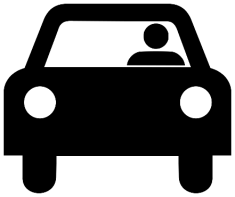 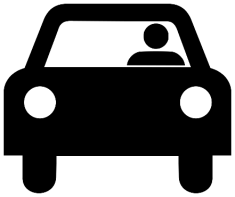 Reduces auto-dependency and promotes physical activity
*Robert Woods Foundation
Transportation
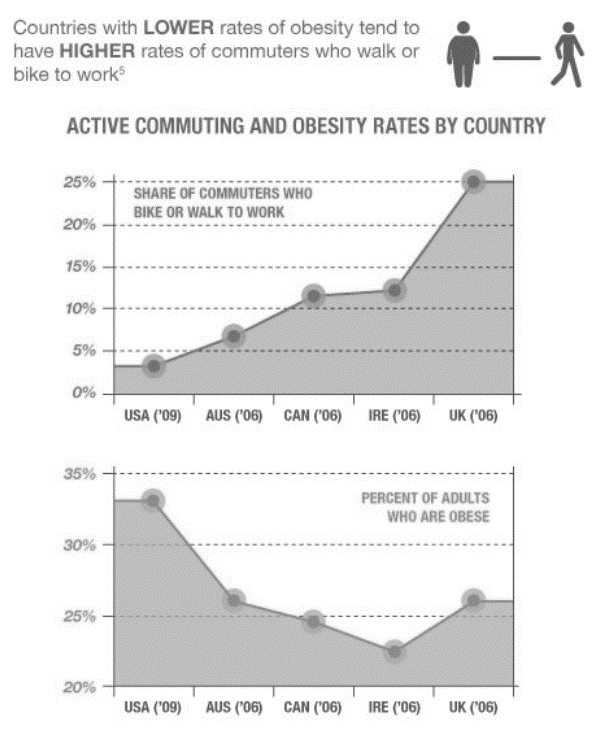 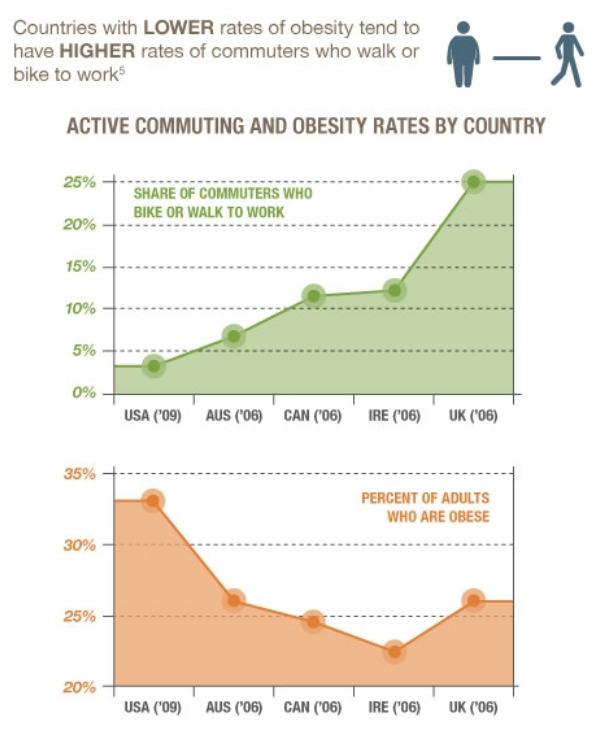 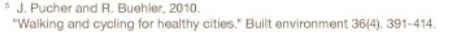 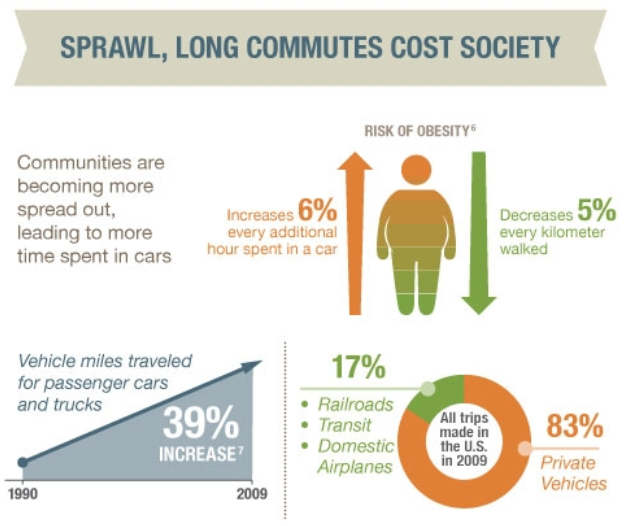 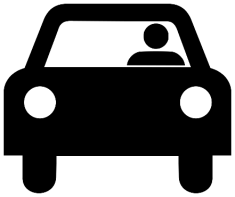 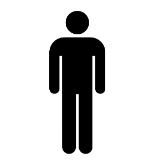 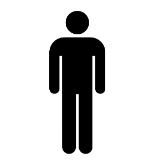 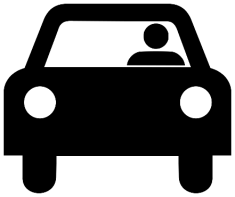 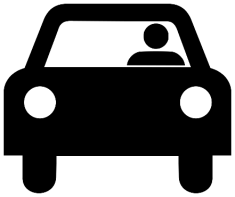 Reduces auto-dependency and promotes physical activity
*Robert Woods Foundation
Transportation
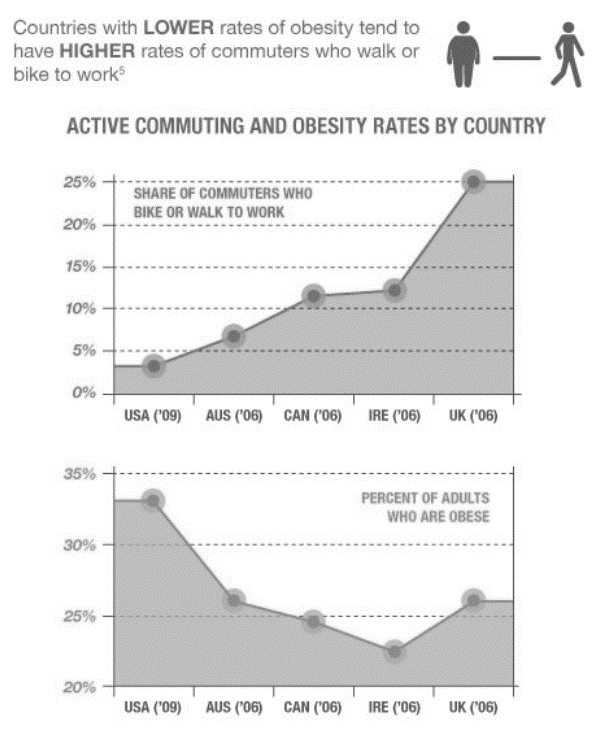 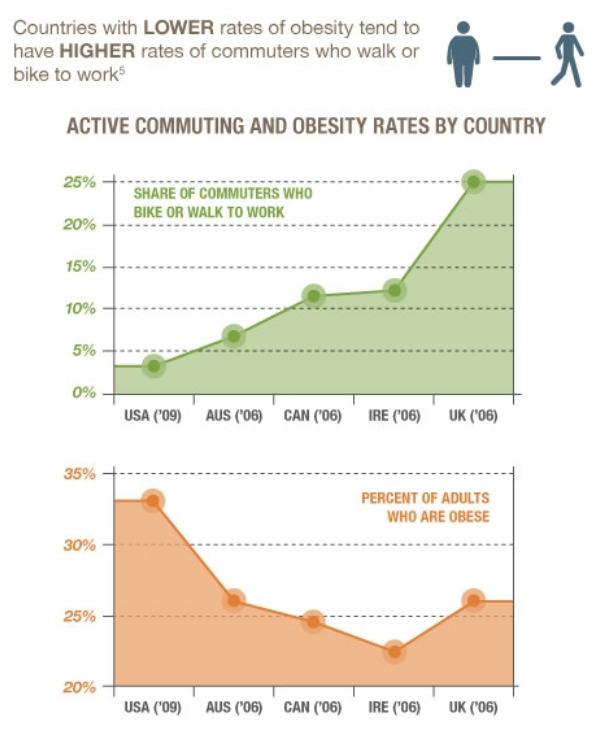 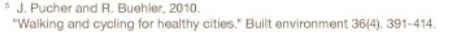 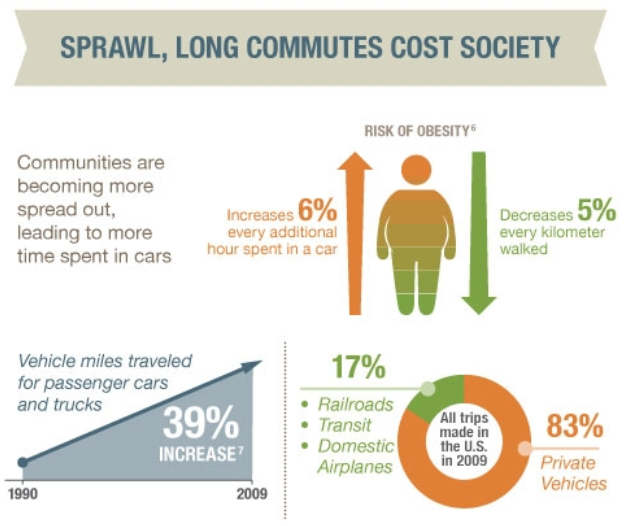 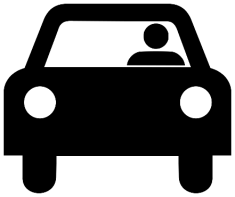 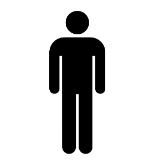 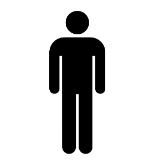 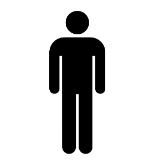 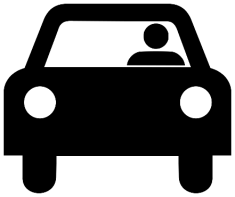 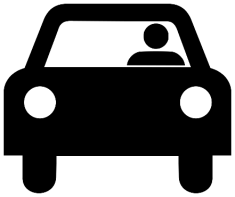 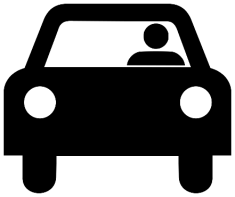 Reduces auto-dependency and promotes physical activity
*Robert Woods Foundation
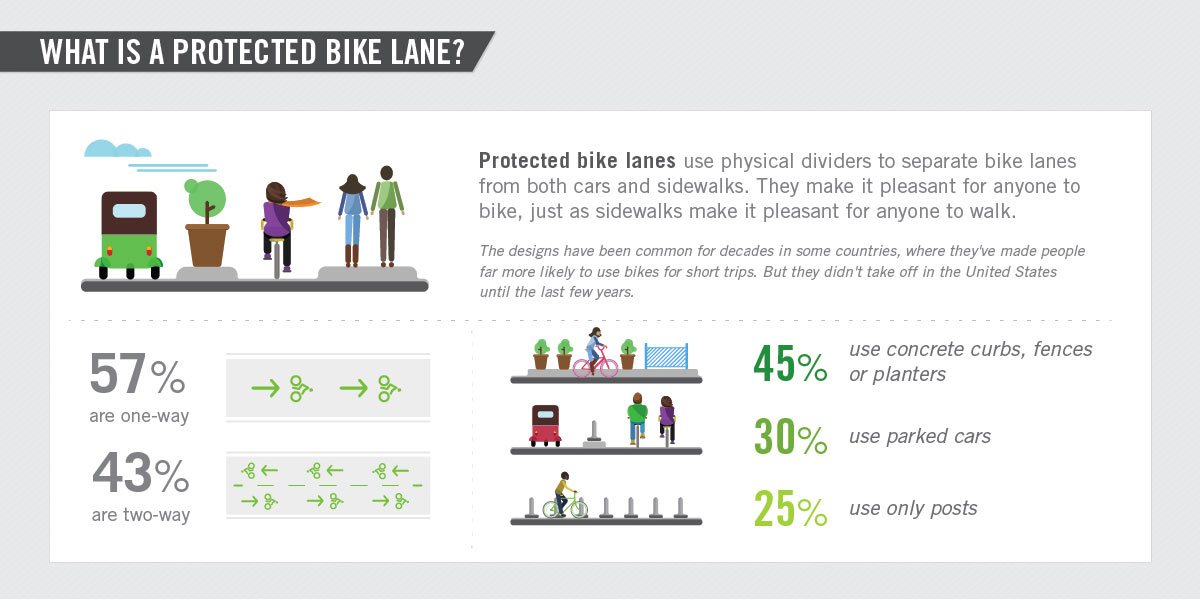 Streets and sidewalks take up 25-50 % of a typical U.S. city’s land
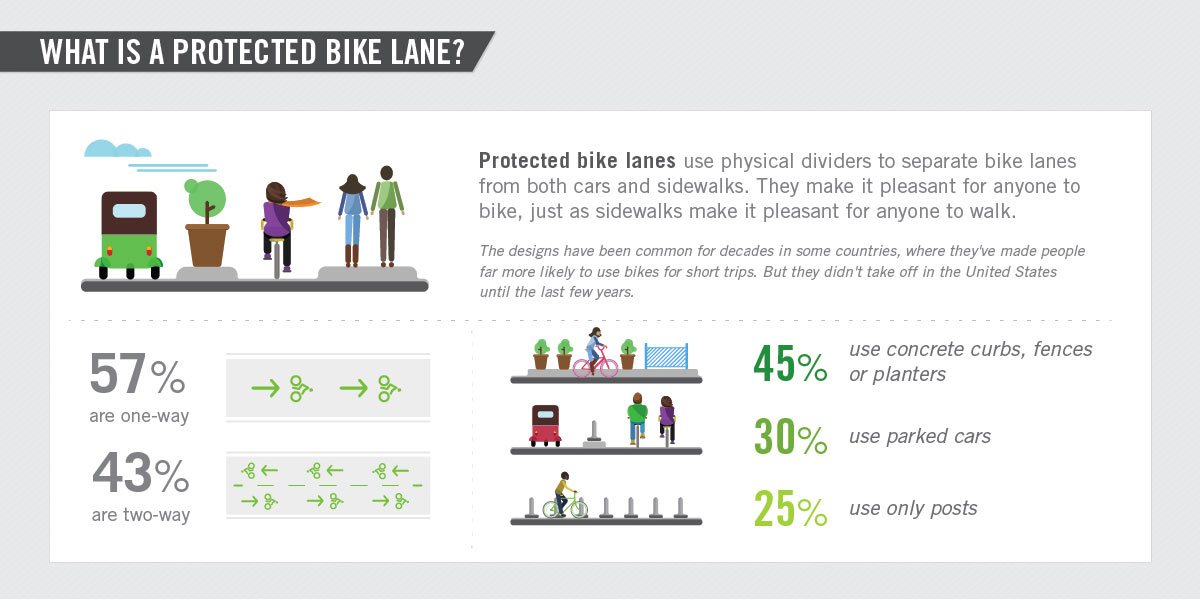 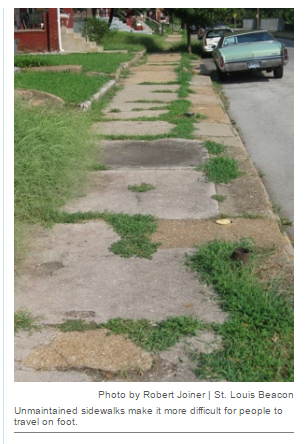 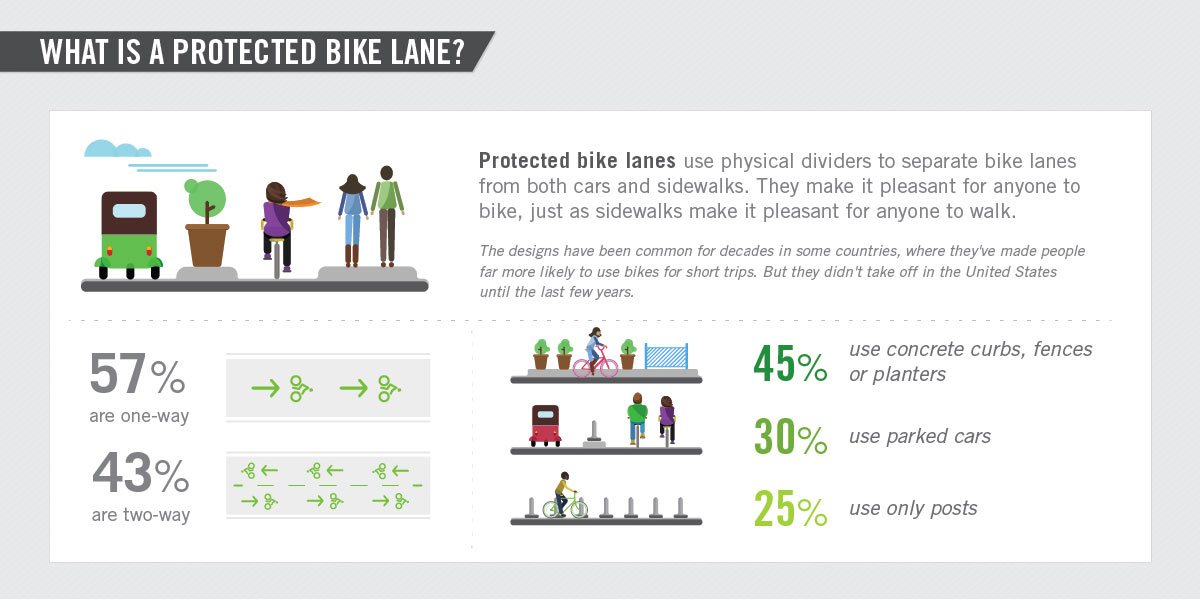 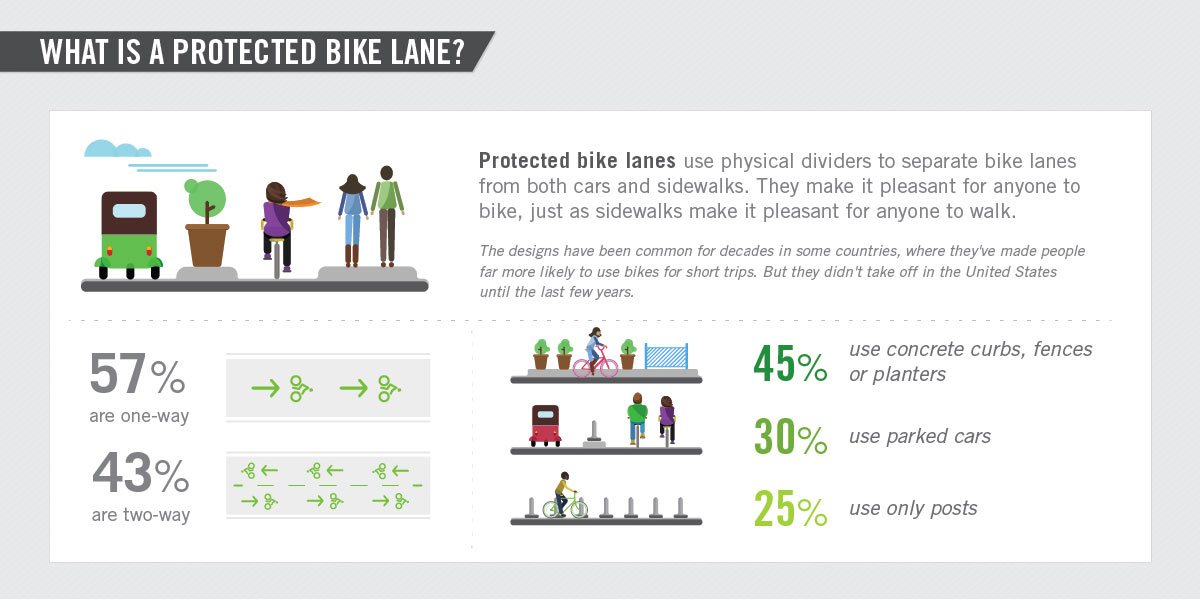 Poor sidewalks (or lack-of) can deter people from engaging in an inexpensive way to exercise
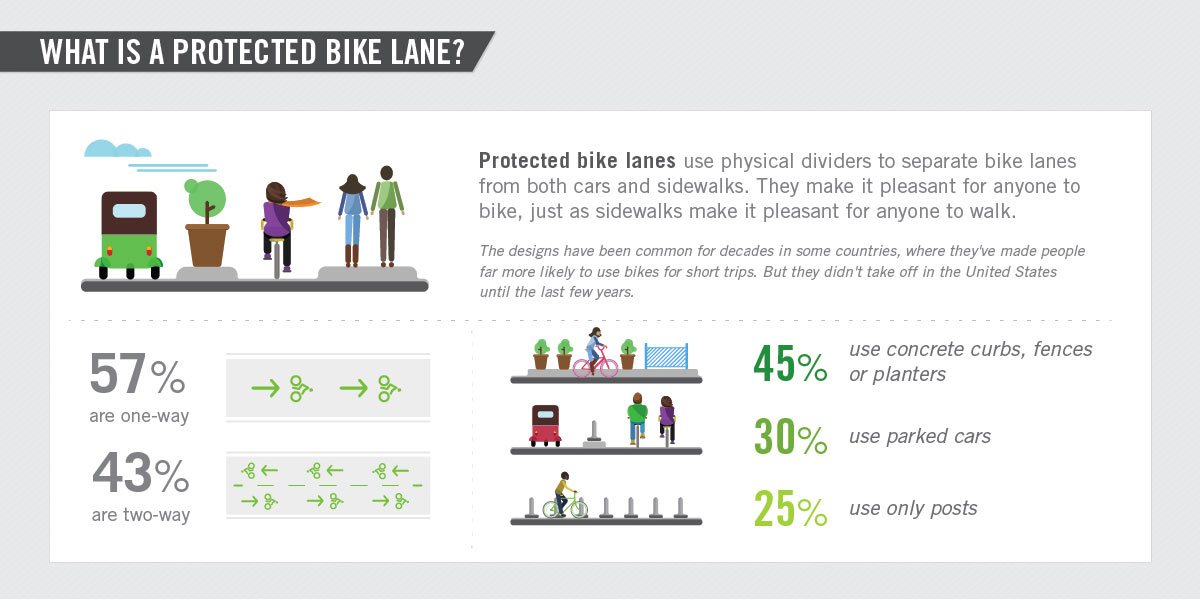 Streets & Sidewalks
*PeopleForBikes
Sidewalks help provide access to disabled and elderly
*PeopleForBikes
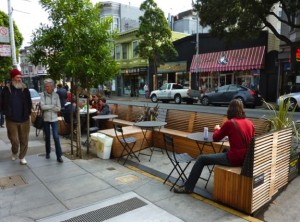 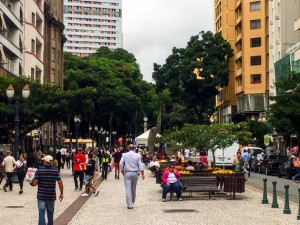 People are more inclined to walk with inviting streets and sidewalks made for pedestrians vs. automobiles
[Speaker Notes: “Although walking is viewed as an inexpensive way to exercise, it turned out to be much harder to do in black neighborhoods because their built environments did not support walking for recreation or transportation.” --https://www.stlbeacon.org/#!/content/17667/city_parks_and_sidewalks_play_a_role_in_health_disparities

Like many other public-health experts, Kelly says broken-down park equipment and poorly maintained sidewalks give residents an excuse not to use them for exercise. That in turn could mean people are getting less physical activity in general, which Kelly says is a factor associated with health disparities, such as obesity and some chronic diseases and conditions.

Ways that sidewalks can help bike safety -http://brokensidewalk.com/2016/anatomy-protected-bike-lane/]
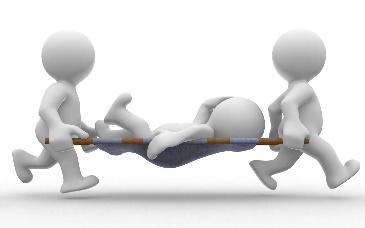 Safe-Routes-to-School
Providing kids safe ways to travel to school aside from cars can reduce childhood obesity.
Streets & Sidewalks
in Arizona
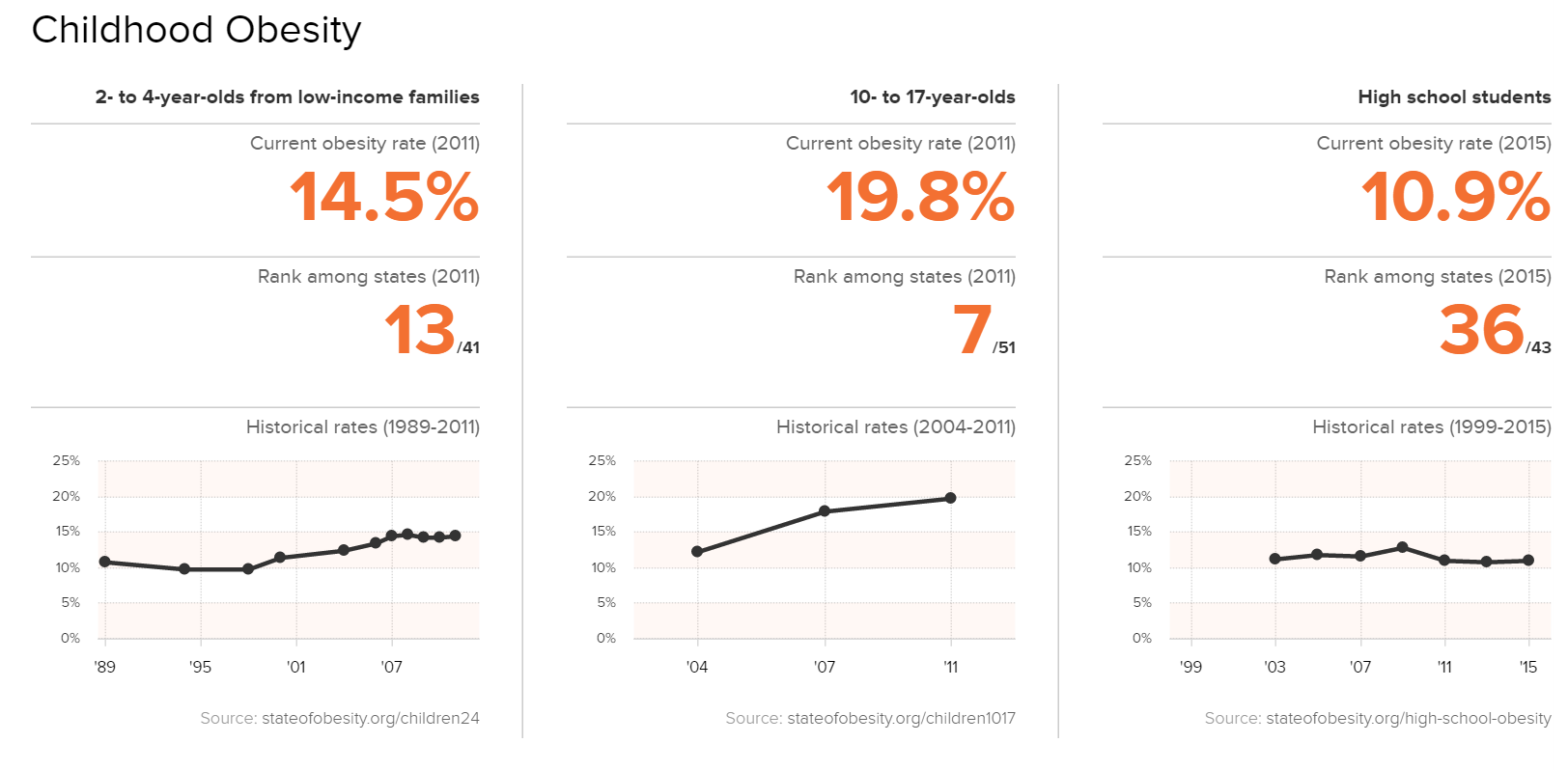 [Speaker Notes: http://mobilitylab.org/2015/07/09/streets-and-sidewalks-should-be-used-to-improve-our-health/

Safety is also another important issue. 
Built design could prevent injury accidents and fatalities. For example, to support pedestrian activity (and promote physical activity) you can have narrower streets that reduce vehicle speed and give wider space for walkable activities.]
Parks & Trails
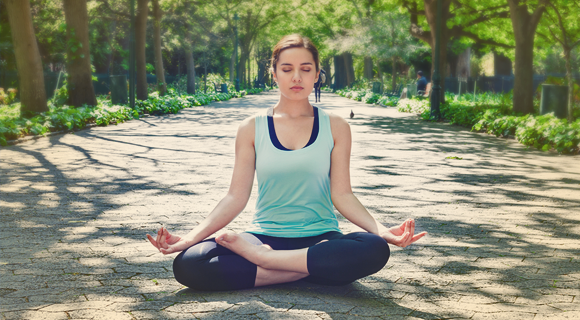 Provides activities to alleviate stress and build cardio
Parks can provide infrastructure to support community gardens, sports courts, and open space for passive meditating activities like yoga.
[Speaker Notes: http://brokensidewalk.com/2016/anatomy-protected-bike-lane/
Exposure to nature may lead to decreased levels of stress, greater job satisfaction, and faster recovery from fatigue 
(Kaplan and Kaplan 1989; Ulrich 1984; Ulrich et al. 1991; Maller et al. 2005)]
Parks & Trails
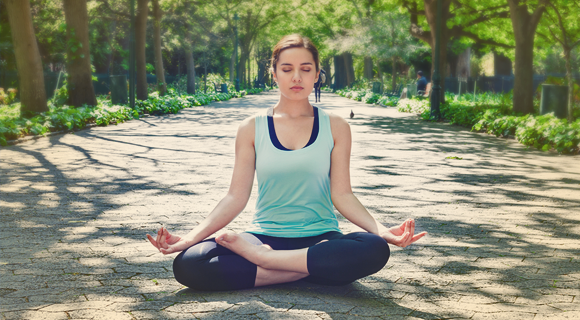 Provides activities to alleviate stress and build cardio
Parks can provide infrastructure to support community gardens, sports courts, and open space for passive meditating activities like yoga.
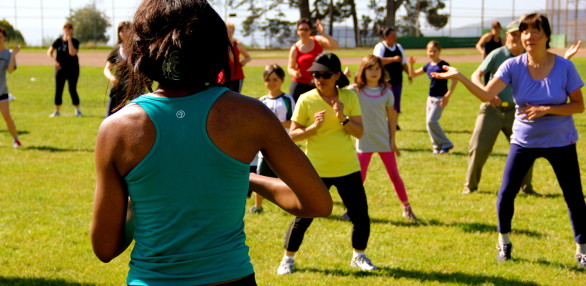 Provides safe place to exercise and play
In a 2005 report, the US Department of Health and Human Services demonstrated that a lack of built environment appropriate for safe physical activity increases risk of obesity and type 2 diabetes
[Speaker Notes: http://brokensidewalk.com/2016/anatomy-protected-bike-lane/
Exposure to nature may lead to decreased levels of stress, greater job satisfaction, and faster recovery from fatigue 
(Kaplan and Kaplan 1989; Ulrich 1984; Ulrich et al. 1991; Maller et al. 2005)]
Parks & Trails
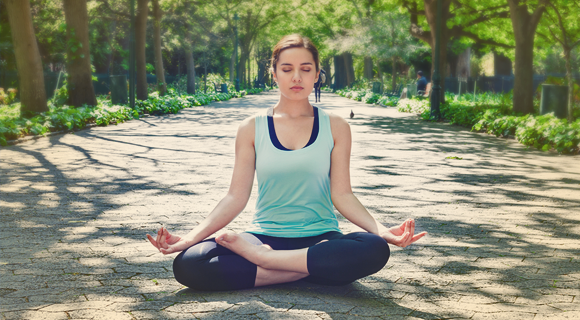 Provides activities to alleviate stress and build cardio
Parks can provide infrastructure to support community gardens, sports courts, and open space for passive meditating activities like yoga.
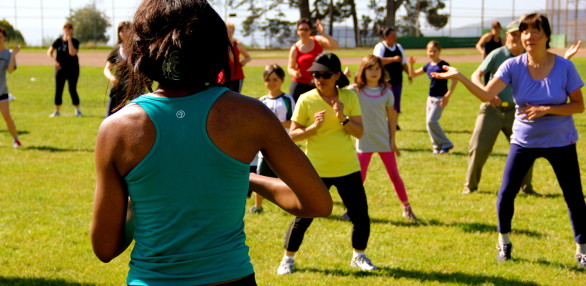 Provides safe place to exercise and play
In a 2005 report, the US Department of Health and Human Services demonstrated that a lack of built environment appropriate for safe physical activity increases risk of obesity and type 2 diabetes
People who live closer to a park are more likely to walk to and use the park.
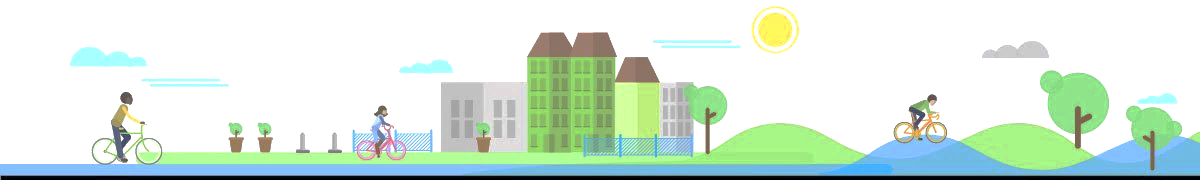 Exposure to nature may lead to decreased levels of stress, greater job satisfaction, and faster recovery from fatigue
(Kaplan and Kaplan 1989; Ulrich 1984; Ulrich et al. 1991; Maller et al. 2005)
*PeopleForBikes
[Speaker Notes: http://brokensidewalk.com/2016/anatomy-protected-bike-lane/
Exposure to nature may lead to decreased levels of stress, greater job satisfaction, and faster recovery from fatigue 
(Kaplan and Kaplan 1989; Ulrich 1984; Ulrich et al. 1991; Maller et al. 2005)]
Communities
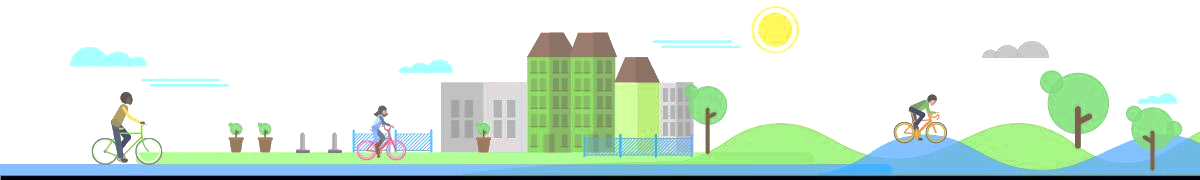 Sense of community can aid depression and isolation
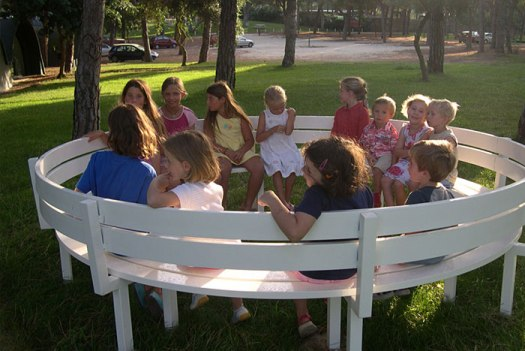 *PeopleForBikes
Thinking of health in neighborhood design can promote walkable activities,& allow for interactions to create and strengthen social bonds
An HIA in Denver Housing Authority allowed for redesign of public housing to allow for buildings with day lighted stairwells, pedestrian and bicycle links to nearby parks and transit stations, outdoor play areas for children, indoor bike storage, and bicycle repair stations.
People who live in neighborhoods with parks, trails, and greenways are 2x as healthy as people who live in neighborhoods without such facilities.
-American Journal of Preventive Medicine
[Speaker Notes: Graphics- http://brokensidewalk.com/2016/anatomy-protected-bike-lane/

Resources: 

https://health.ucsd.edu/news/releases/Pages/2016-04-01-study-finds-neighborhood-design-helps-health.aspx
http://urbanland.uli.org/economy-markets-trends/healthy-communities-a-new-direction-in-development/

http://activelivingresearch.org/neighborhood-design-and-health-characteristics-built-environment-and-health-related-outcomes
Sense of Community : https://www.sciencedaily.com/releases/1999/08/990810164724.htm]
How did these get there?
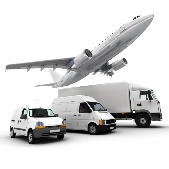 Housing
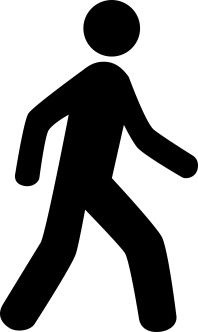 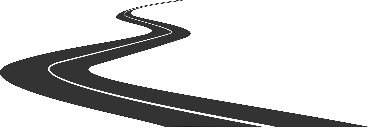 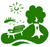 Sidewalks and street
Transportation
Parks and trails
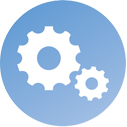 Infrastructure
How did these get there?
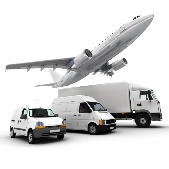 Housing
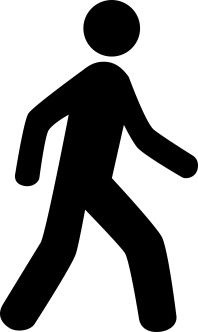 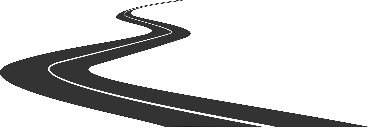 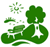 Sidewalks and street
Transportation
Parks and trails
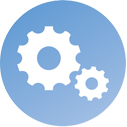 Infrastructure
How did these get there?
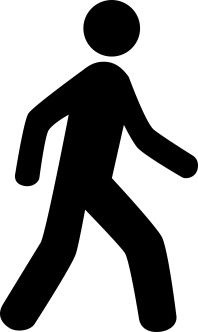 PLANS!
Who Makes These Plans?
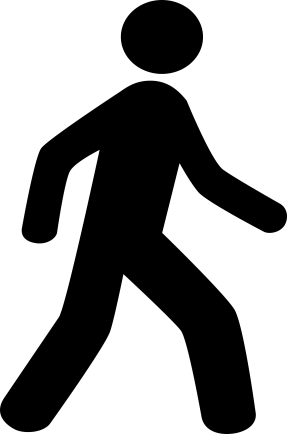 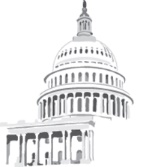 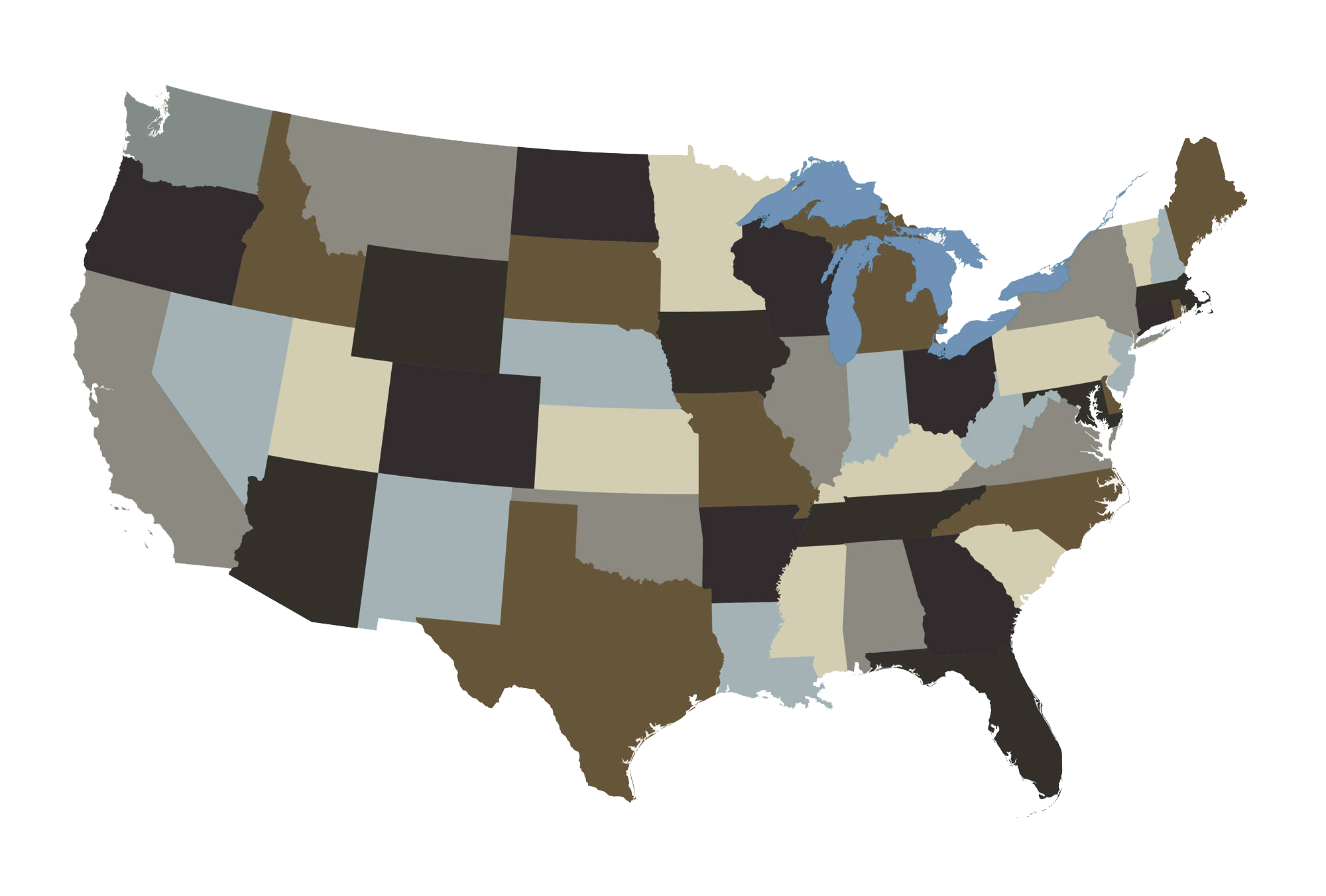 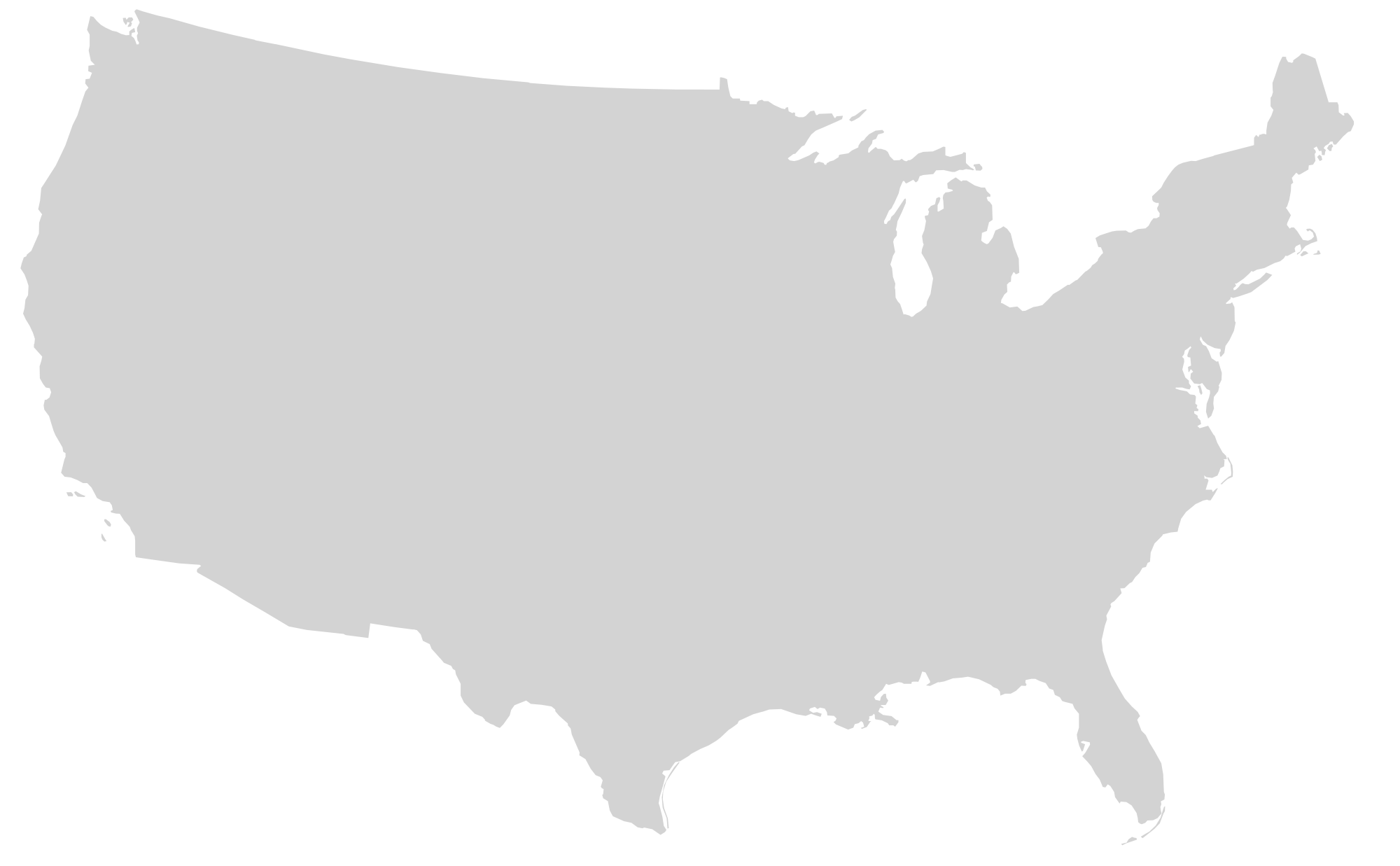 Federal
United States
State
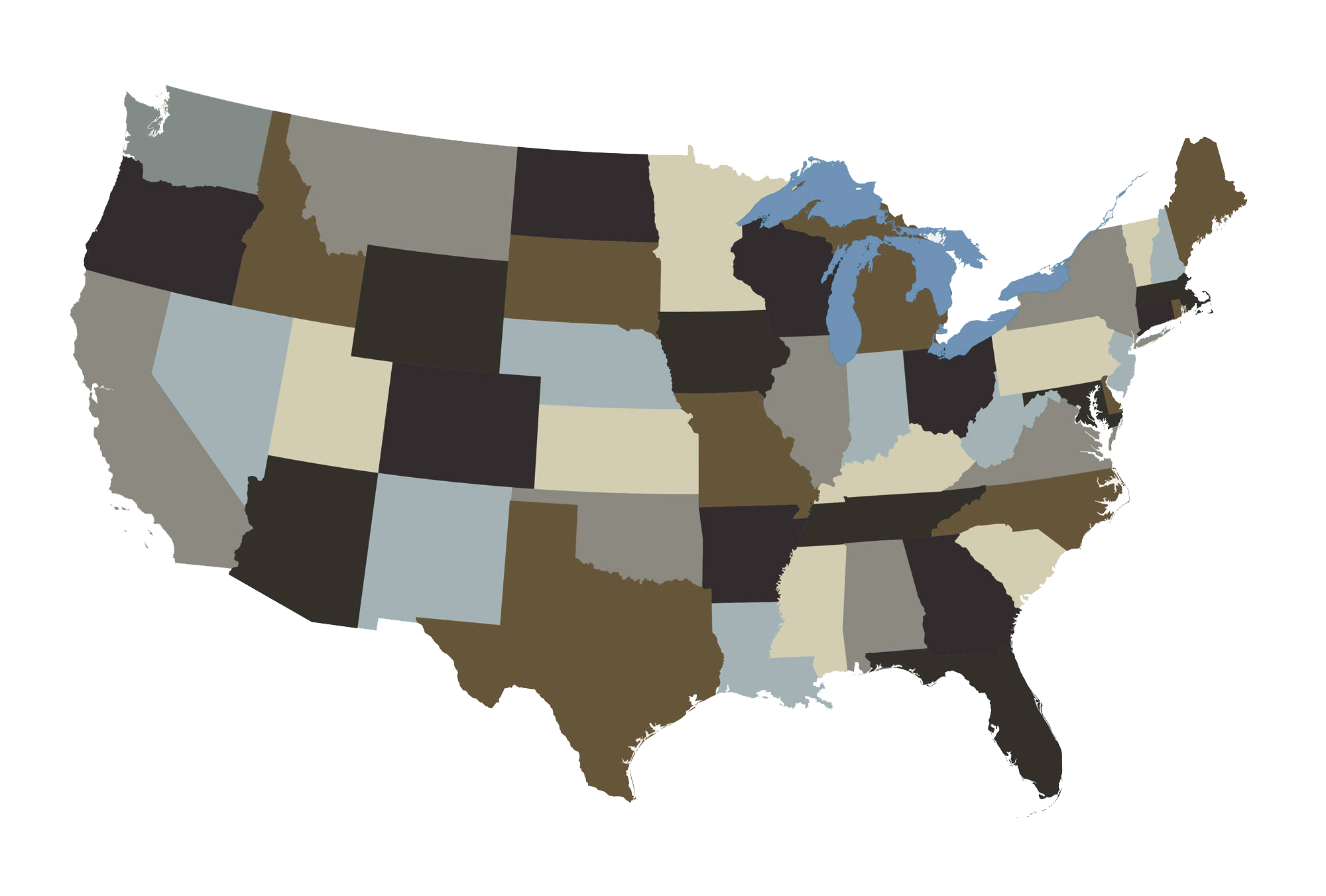 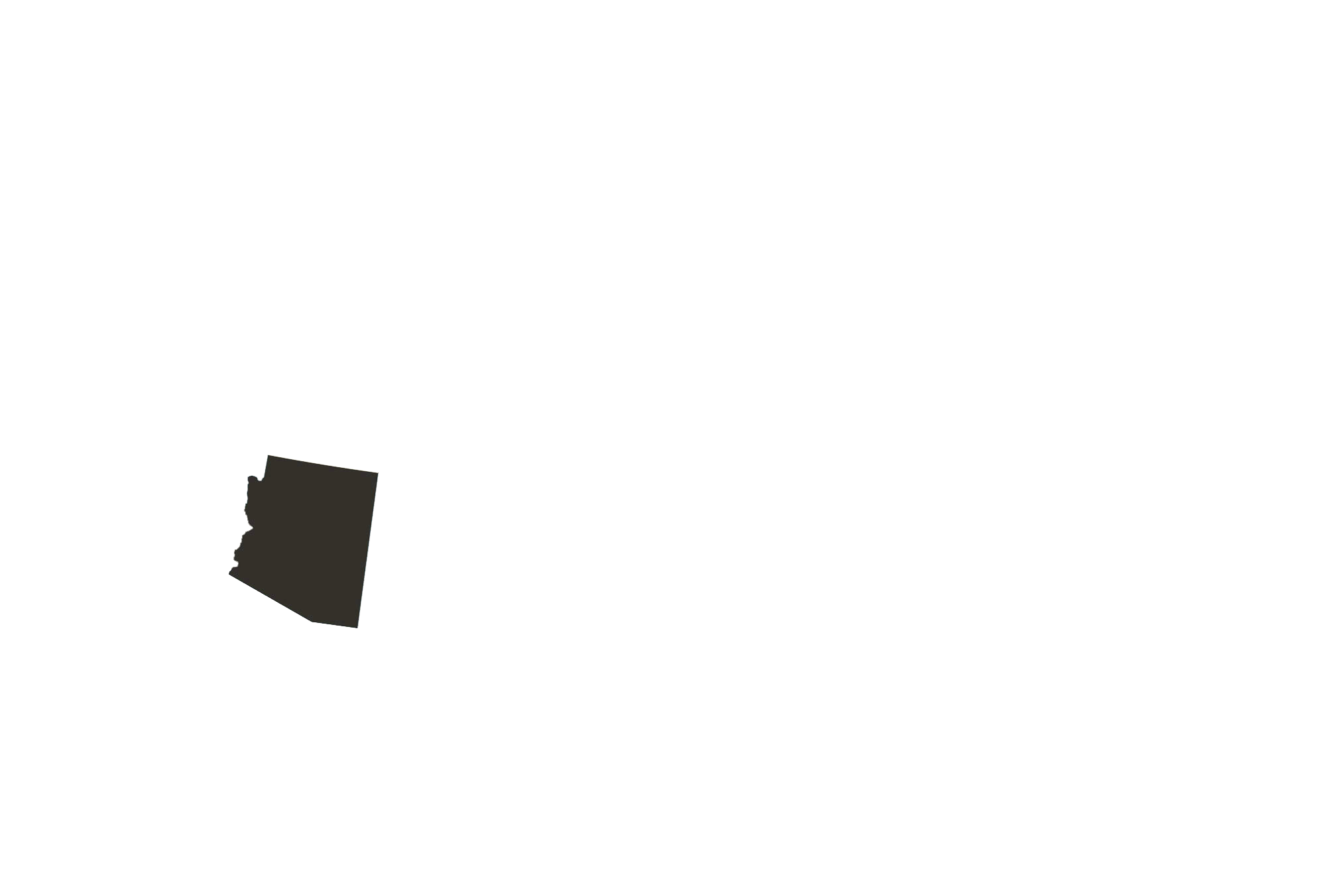 Arizona
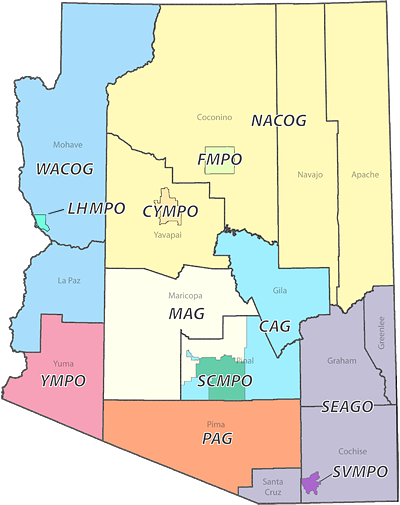 *Regional
https://www.azmag.gov/archive/AZ-COGs/index.asp
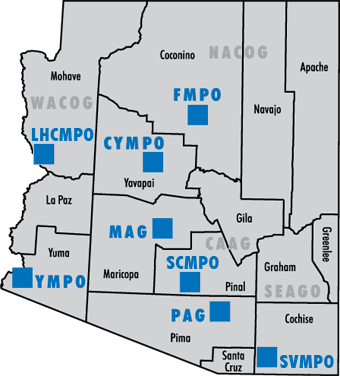 COGs
MPOs
Metropolitan Planning Organizations
Council of Governments
Intercounty partnerships
Fed. Recognized urban areas (pop. 50,000+)
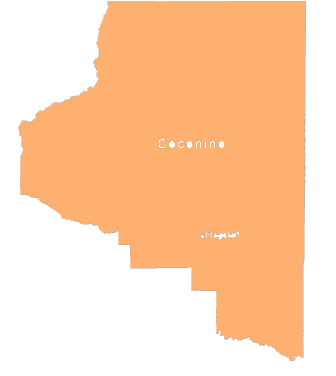 County
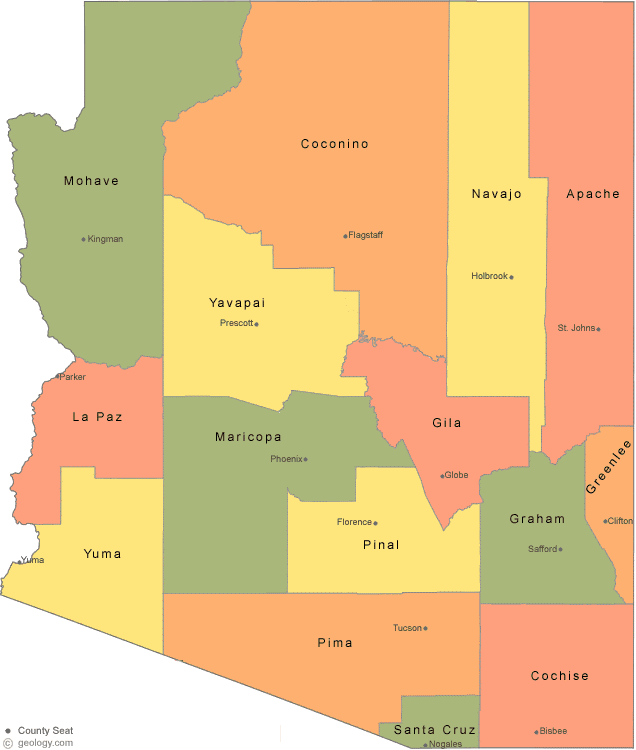 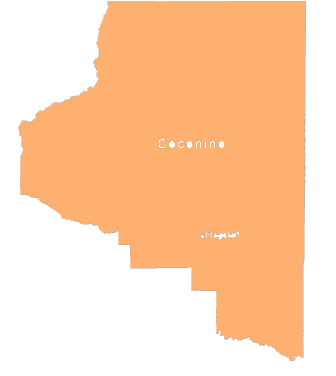 Coconino
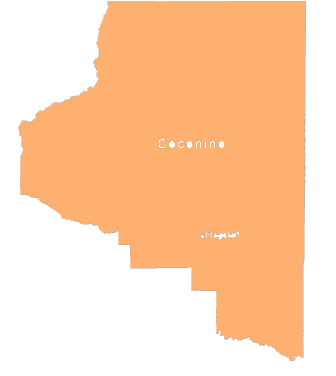 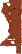 Municipal
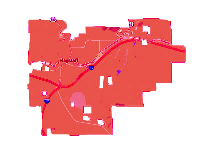 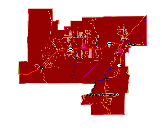 Cities and Towns
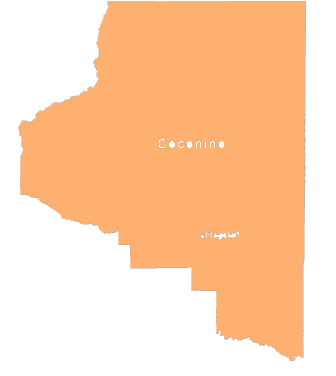 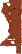 Municipal
(Towns)
Flagstaff
Fredonia
Sedona
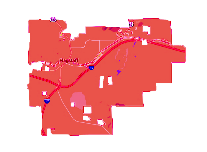 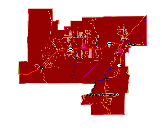 *Note: Some cities can be classified in different counties, like Sedona.
(Cities)
Yavapai
Neighborhoods
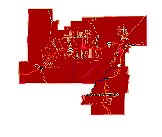 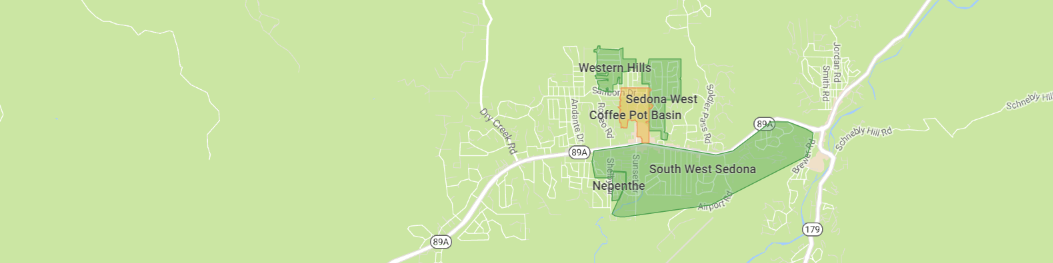 Sedona
Cities and Towns
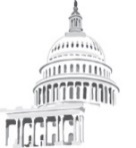 Powers
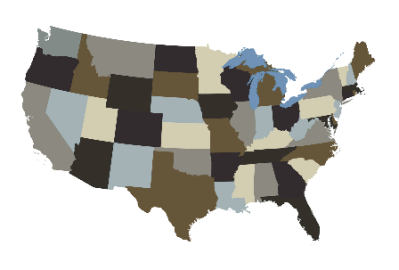 Federal
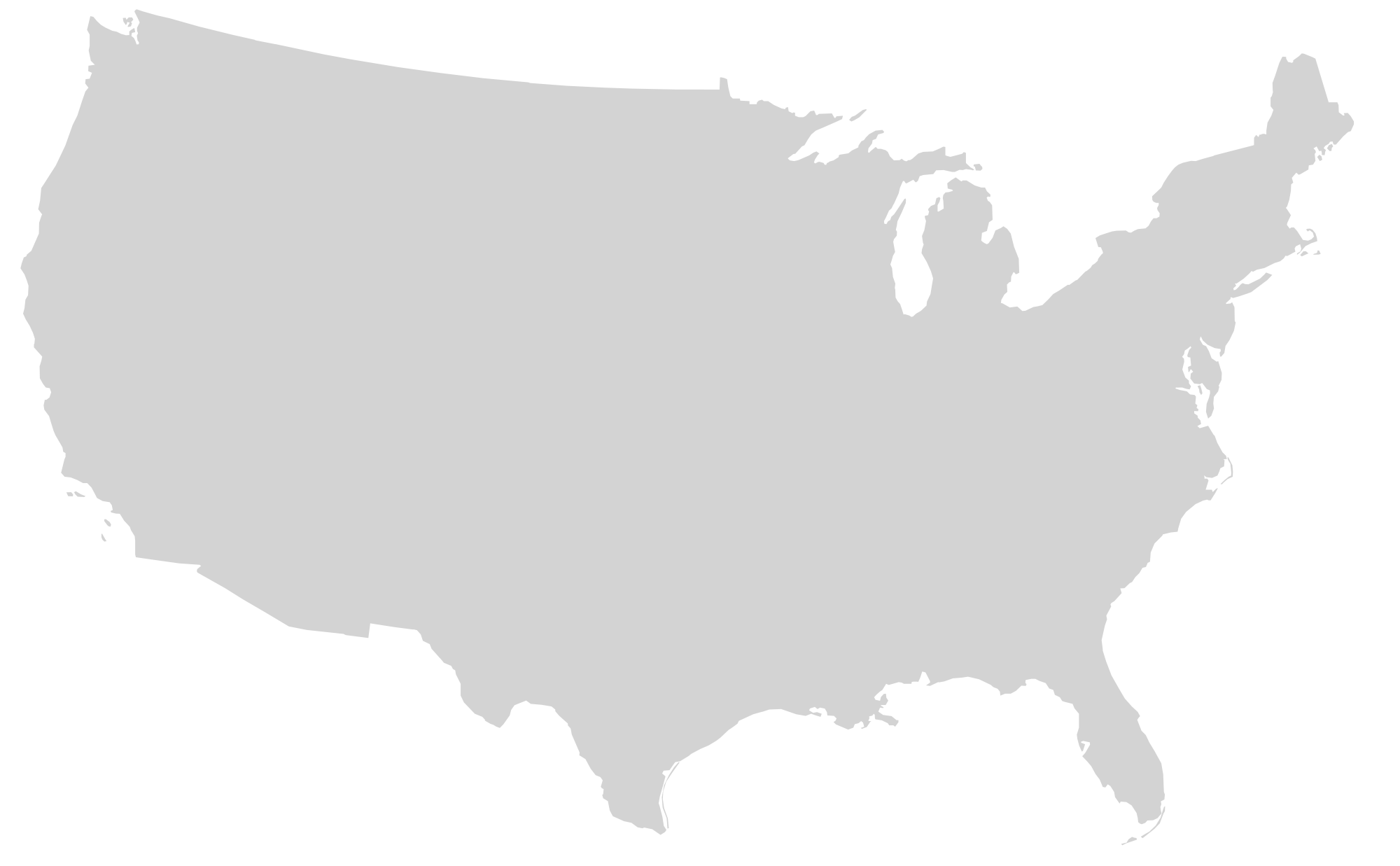 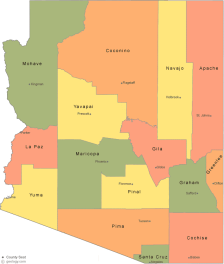 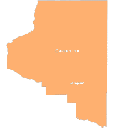 Creates Broad Policies & Funding
United States
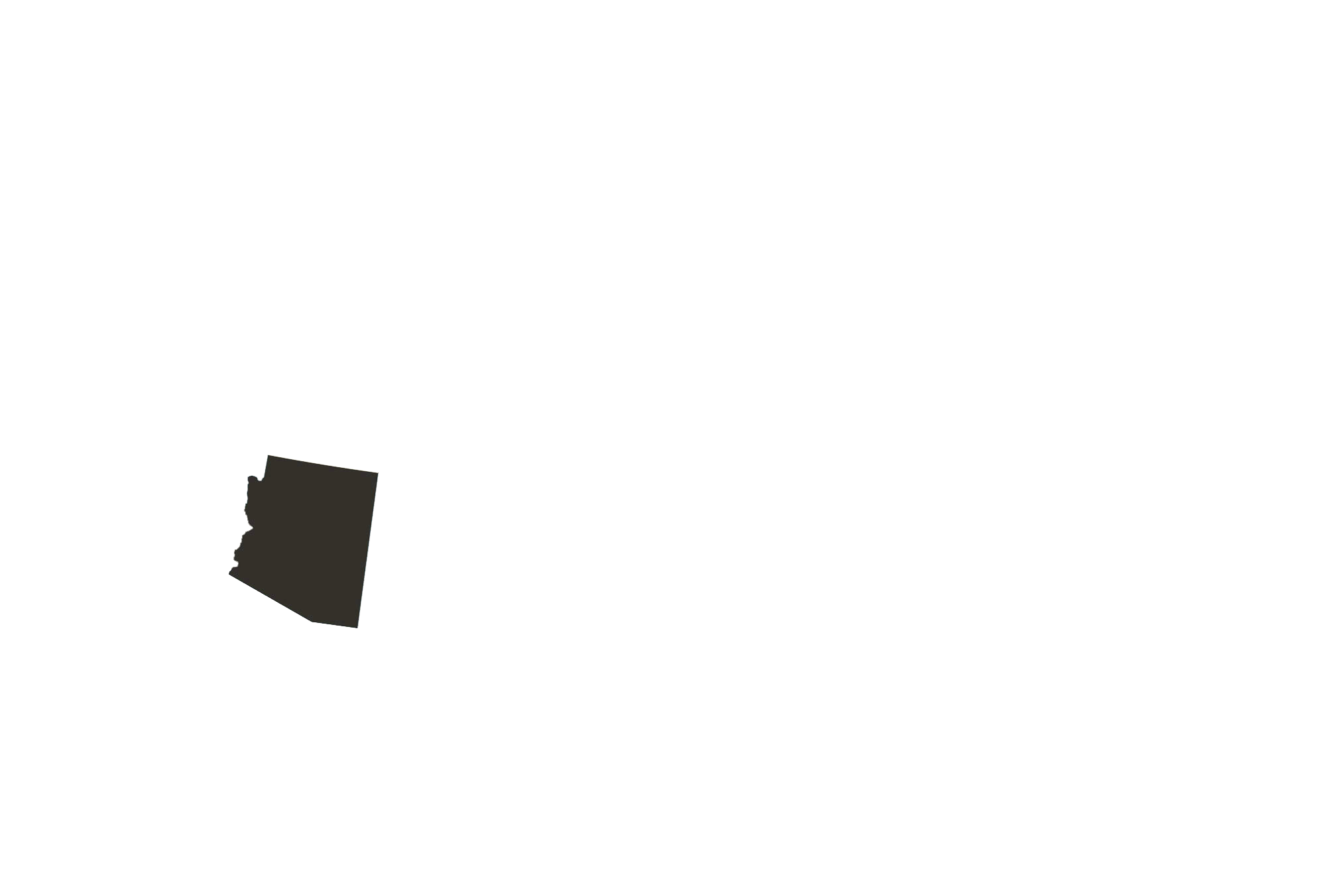 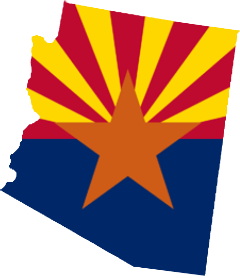 State
Designates Mandates & Oversees Policies
Arizona
County
16 Counties
Municipal
LOCAL
91+ Counties
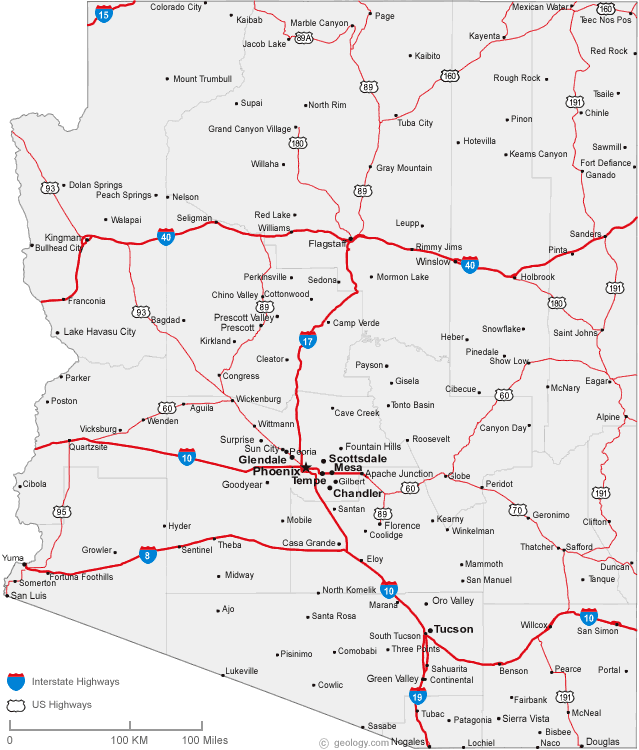 Most plans are implemented and affected
Neighborhood
City/Town Individual
[Speaker Notes: https://www.azmag.gov/archive/AZ-COGs/Arizona_MPOs/pg_azMPOs.asp]
Plan Categories
Land Use
Economic Development
FEDERAL
STATE
Parks and Open Space
COUNTY
LOCAL
Transportation
[Speaker Notes: Federal Policy requires (like a national plan) states to address certain plans]
Plan Categories
Land Use
Economic Development
FEDERAL
STATE
Parks and Open Space
COUNTY
LOCAL
All Levels
Transportation
[Speaker Notes: Plans are done at different levels, some categories like transportation are done at all levels.]
Plan Categories
Land Use
Economic Development
FEDERAL
STATE
Parks and Open Space
COUNTY
LOCAL
County & Local
Transportation
[Speaker Notes: Some like land use are done only at the county and local levels.]
Plan Categories
It depends what plan…
Land Use
Economic Development
FEDERAL
STATE
Parks and Open Space
COUNTY
LOCAL
Transportation
Land Use
Parks and Open Space
Economic Development
Transportation
Transportation
Land Use
Parks & Open Space
Transportation Master Plan
Planning Assistance for Rural Areas (PARAs)
Bike, Pedestrian, & Sidewalk  
Corridor Plan
Comprehensive Plan
General Plan
Corridor Plan
Neighborhood Plan
Park Master Plan
Planned Area Developments (PADs)
Economic Development
Downtown Plans
Strategic
Transportation
Land Use
Parks and Open Space
Economic Development
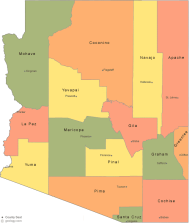 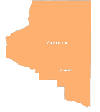 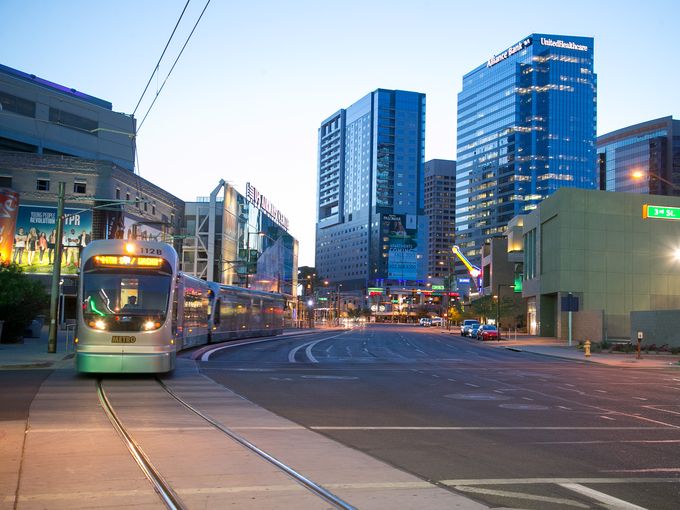 Transportation Plans are developed at all levels of government:
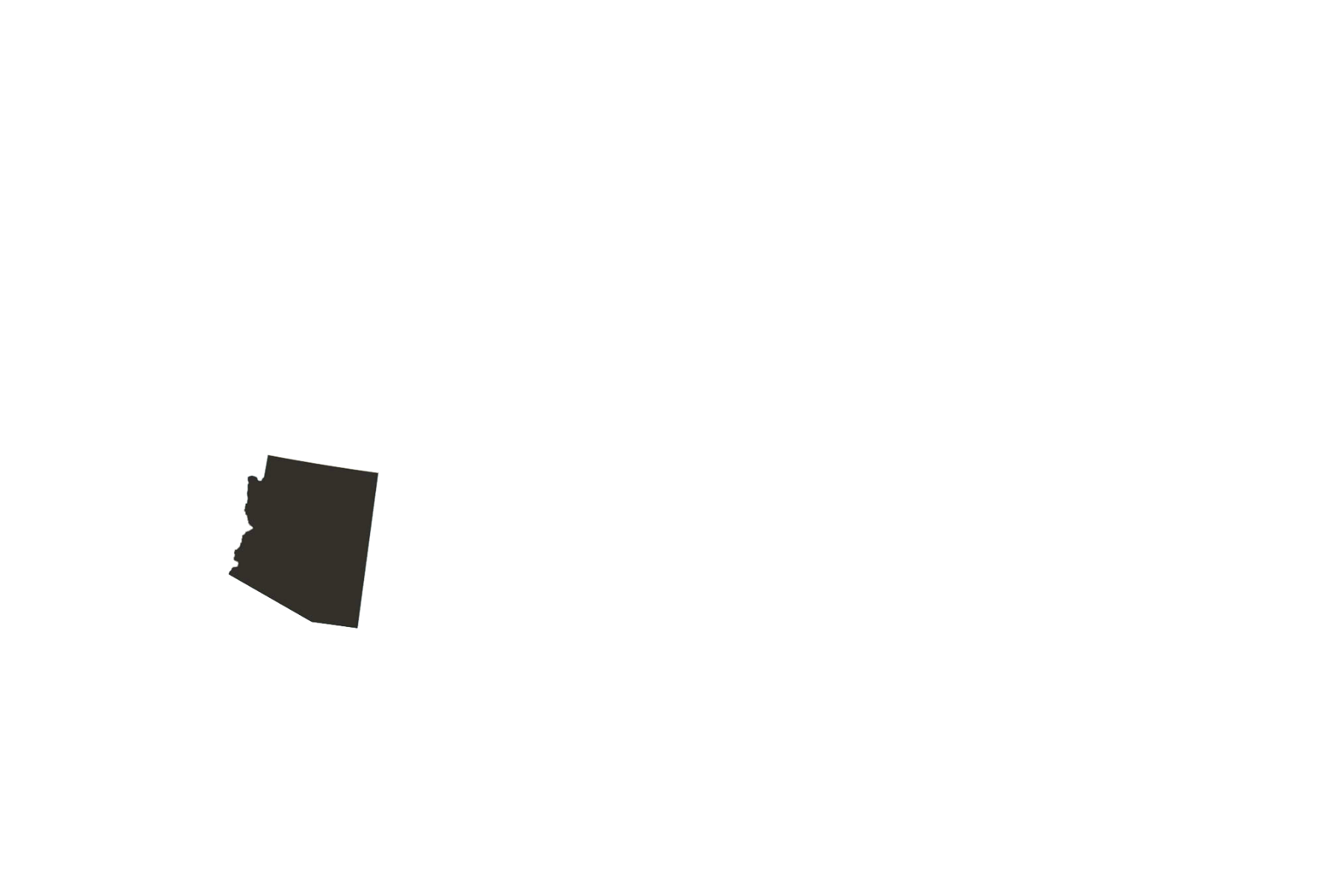 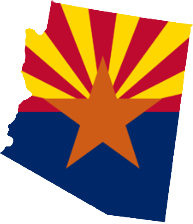 Transportation Master Plan
Planning Assistance for Rural Areas (PARAs)
Bike, Pedestrian, & Sidewalk  
Corridor Plan
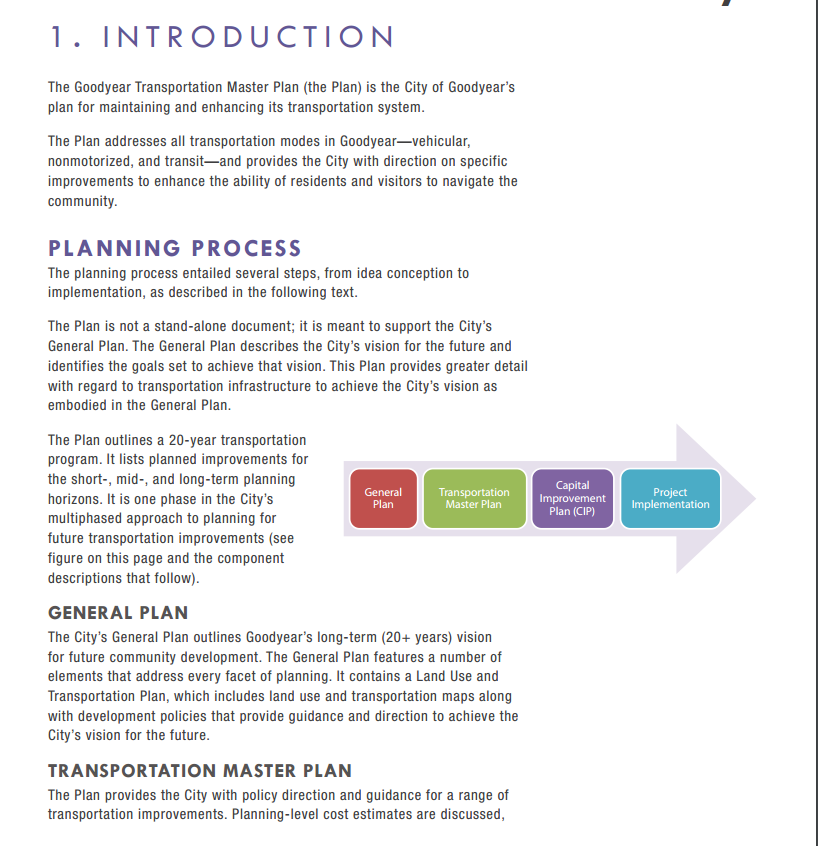 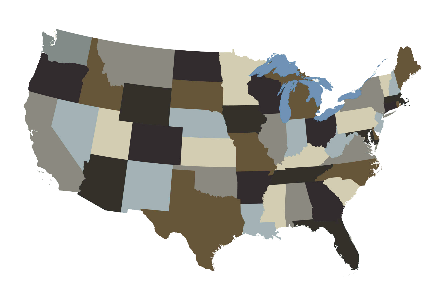 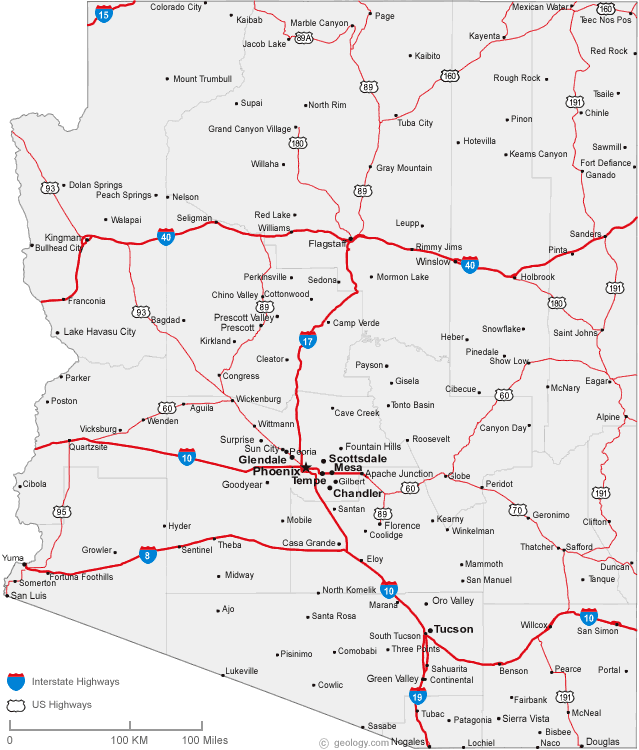 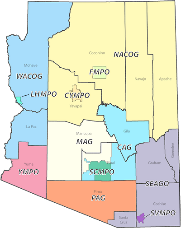 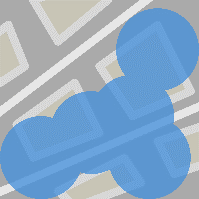 Federal
Neighborhood
State
County
Municipal
Regional
[Speaker Notes: Some plans are done at all different levels]
Transportation
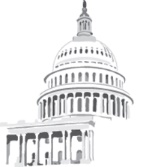 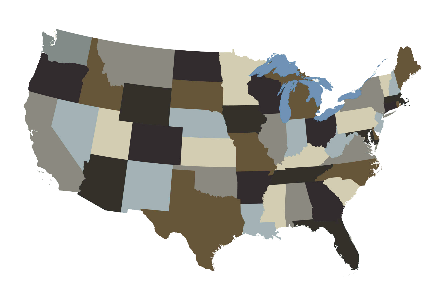 Federal Highway Association (FHWA) & Federal Transit Authorities (FTA)
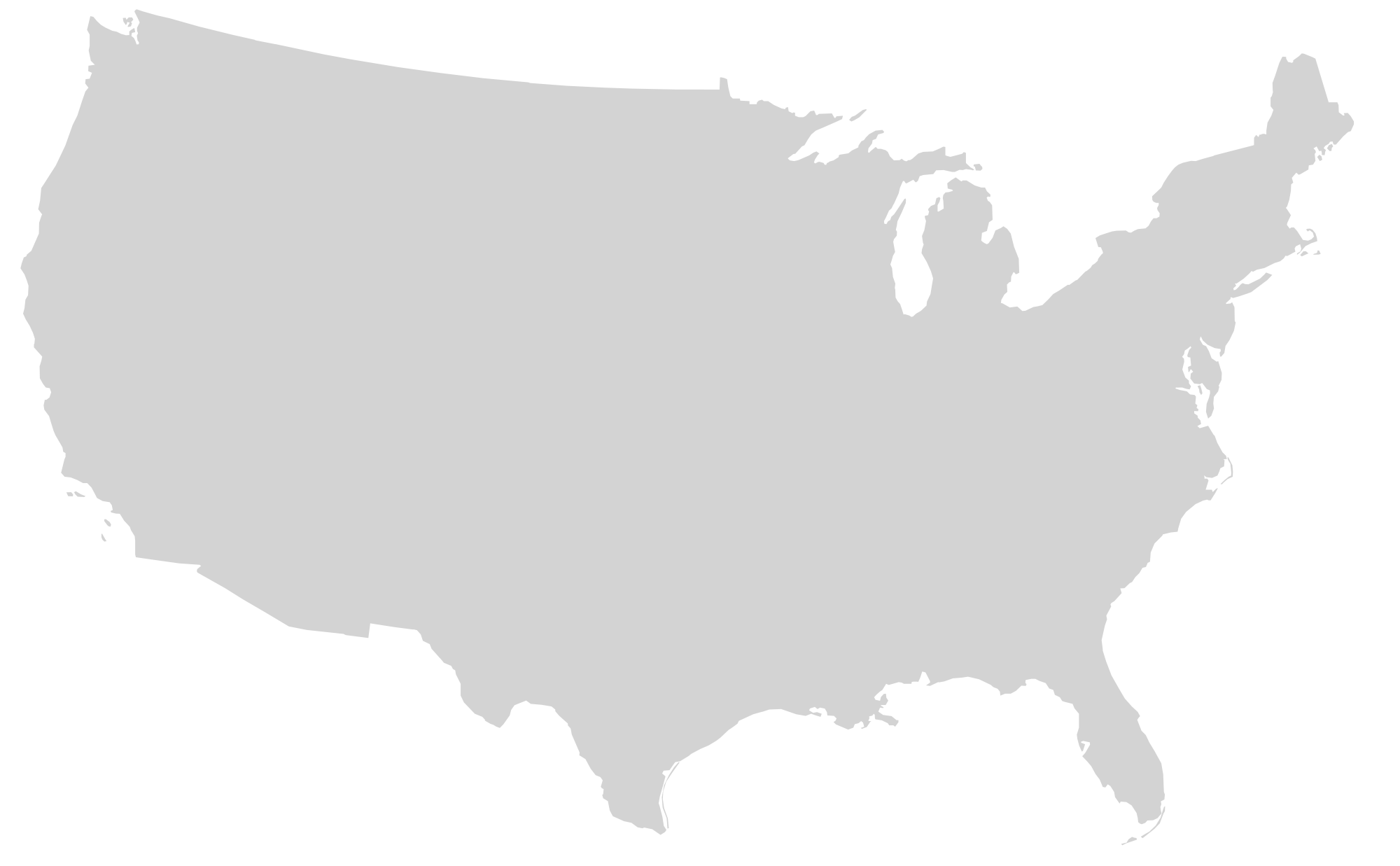 Federal
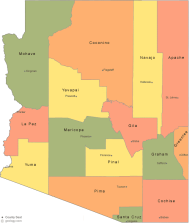 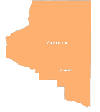 United States
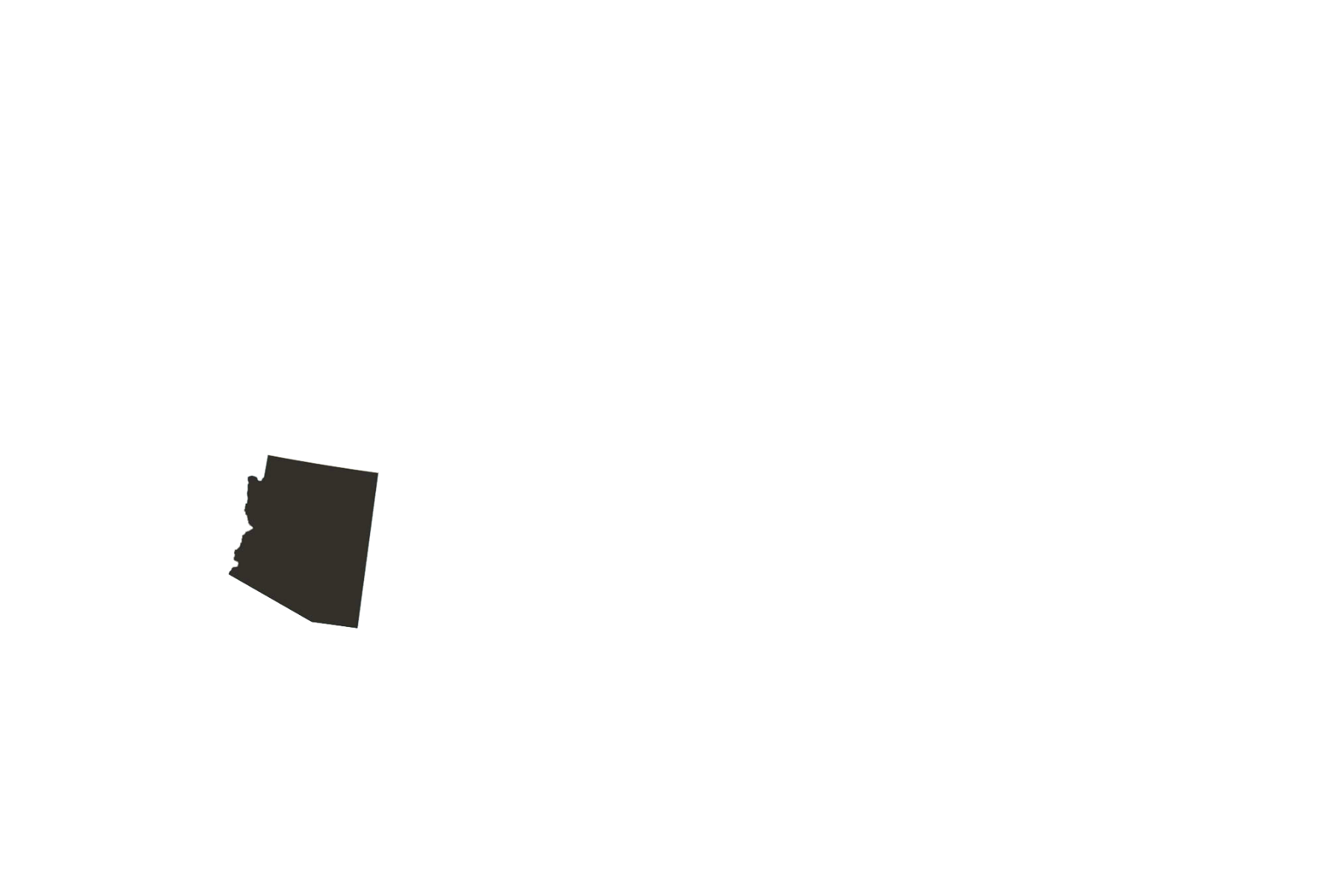 Arizona Department of Transportation (ADOT)
State
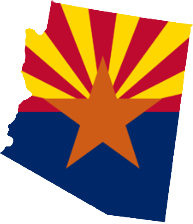 *Regional Transportation
MPO & COGs
Arizona
(County) Department of Transportation/ Transit Authority
County
https://www.azmag.gov/archive/AZ-COGs/Arizona_MPOs/pg_azMPOs.asp
16 Counties
Municipal
(City/Town) Department of Transportation Development
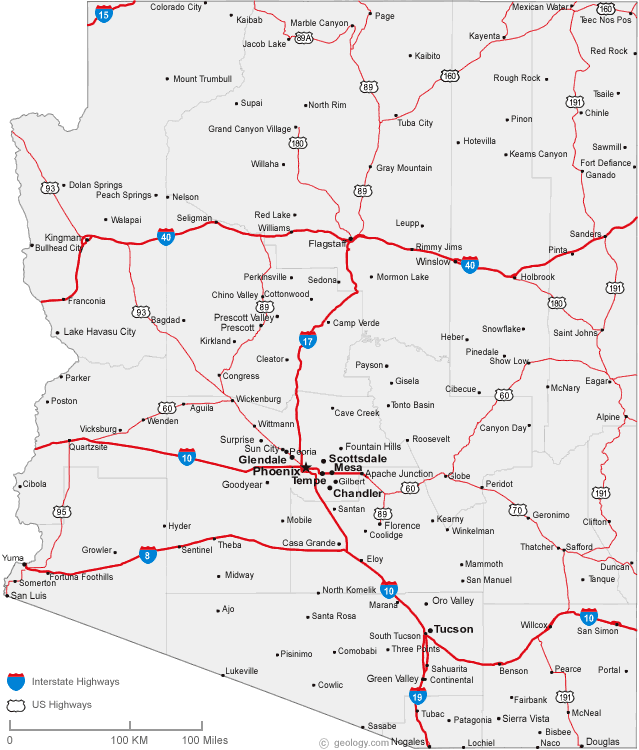 91+ City/Town
Neighborhood
HOA’s & Neighborhood Watch
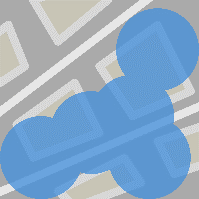 Community Individuals
[Speaker Notes: These are the different bodies that can be involved in transportation. From the federal body to the neighborhood level.]
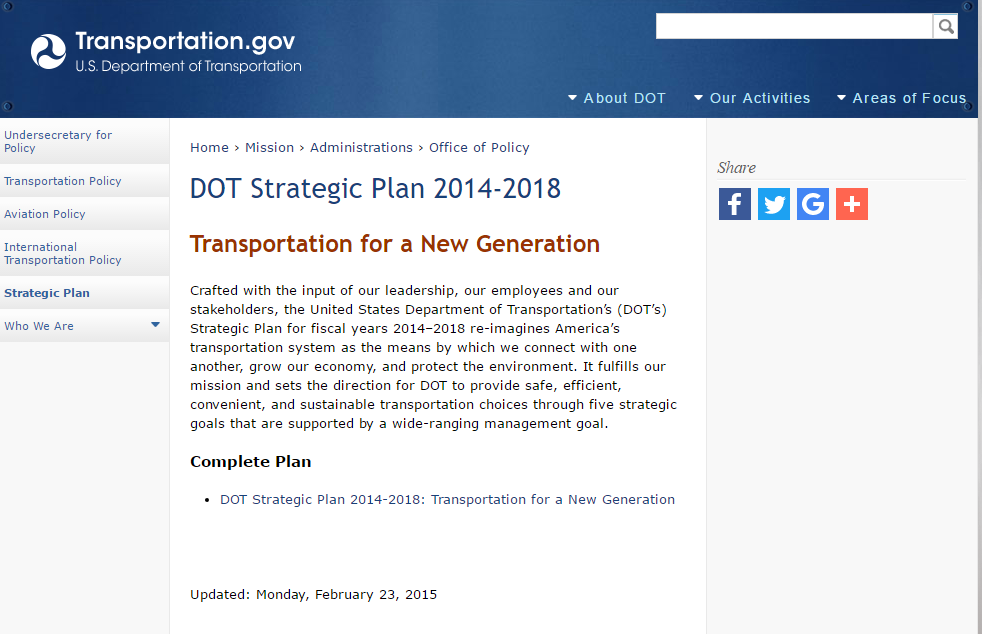 Federal Transportation Plan
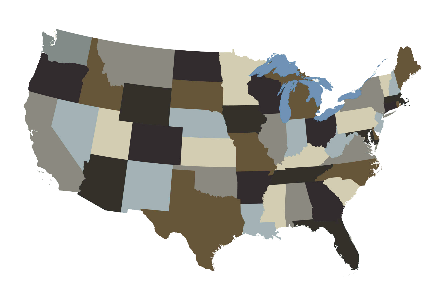 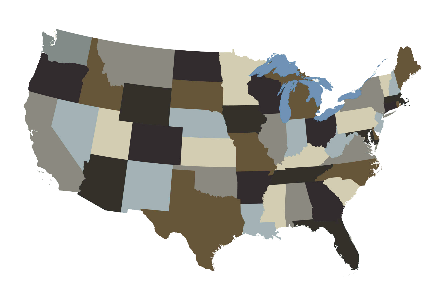 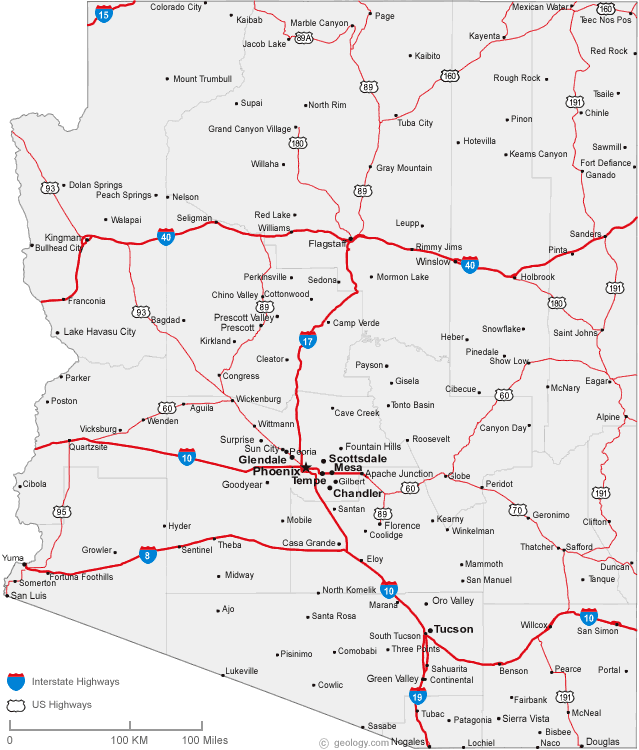 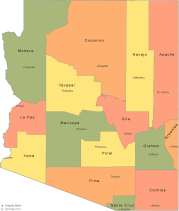 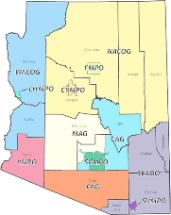 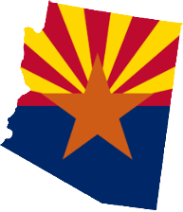 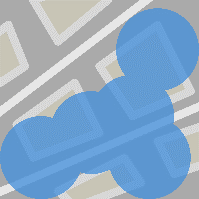 Federal
Federal
Neighborhood
State
County
Municipal
Regional
[Speaker Notes: Here’s an example of federal level plan]
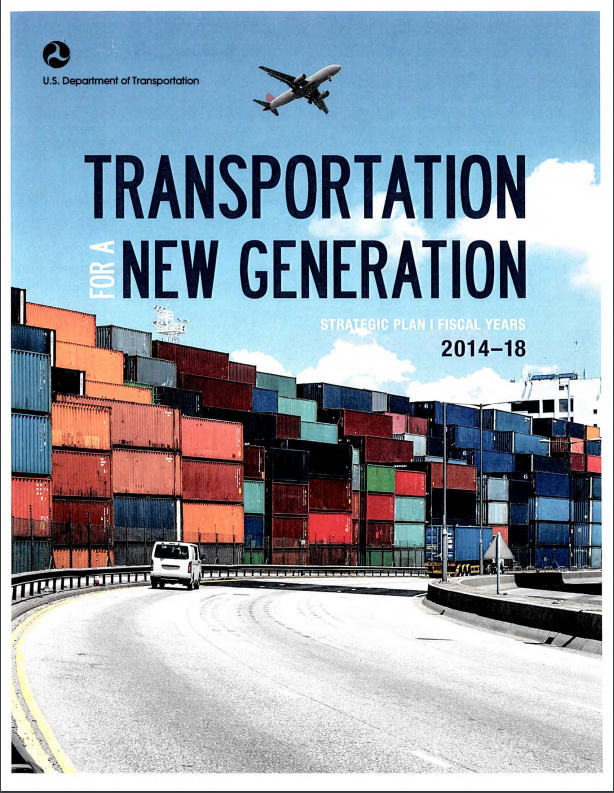 Federal Transportation Plan
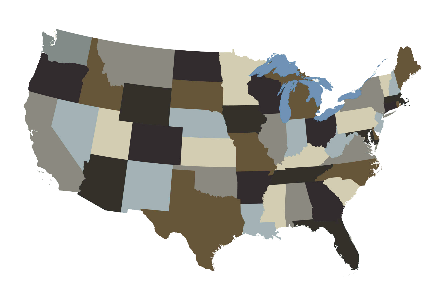 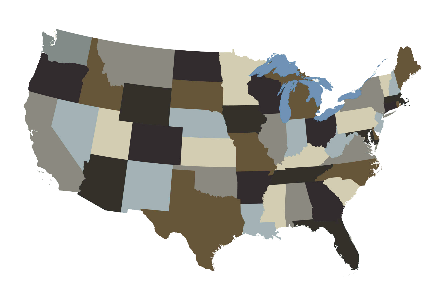 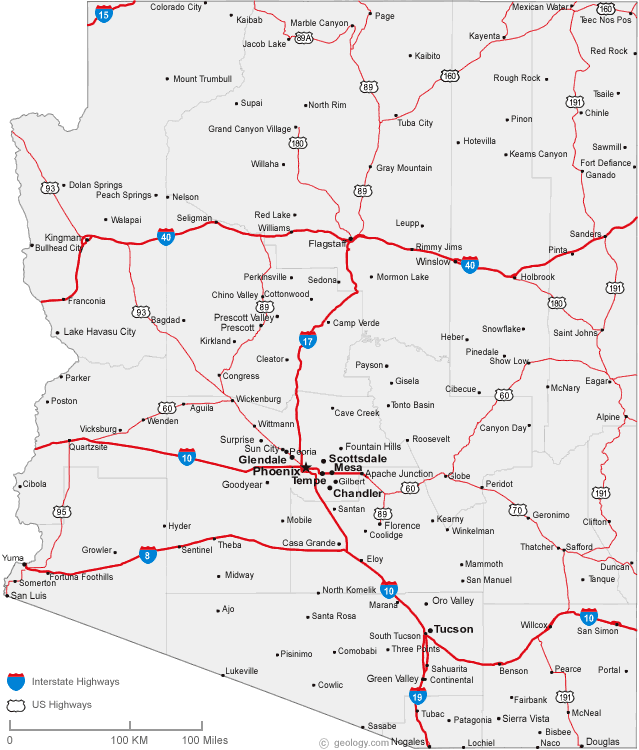 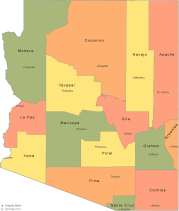 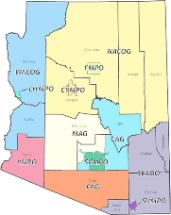 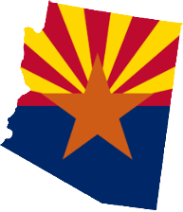 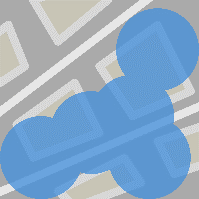 https://www.transportation.gov/sites/dot.gov/files/docs/2014-2018-strategic-plan_0.pdf
Federal
Federal
Neighborhood
State
County
Municipal
Regional
[Speaker Notes: Here’s an example of federal level plan]
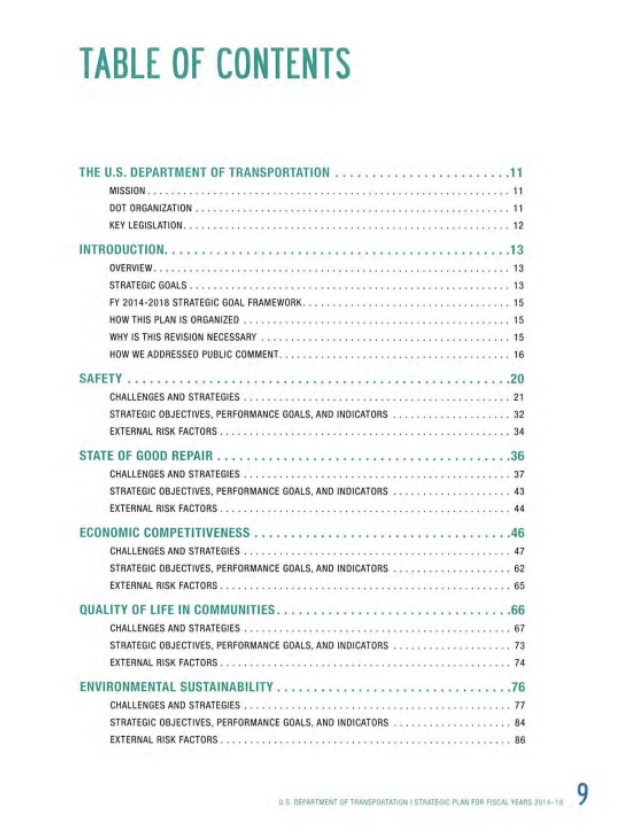 Federal Transportation Plan
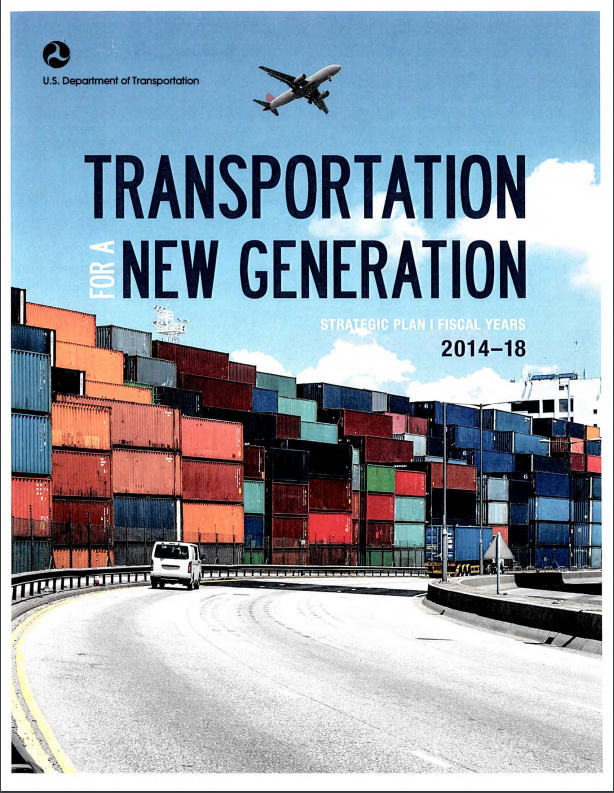 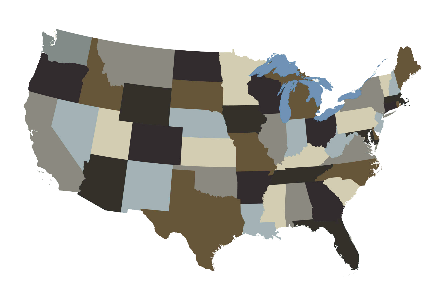 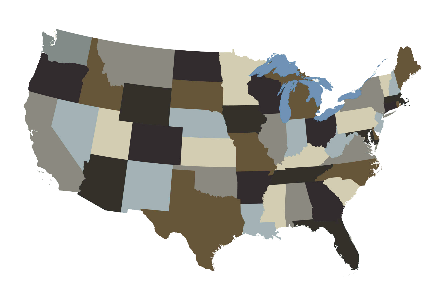 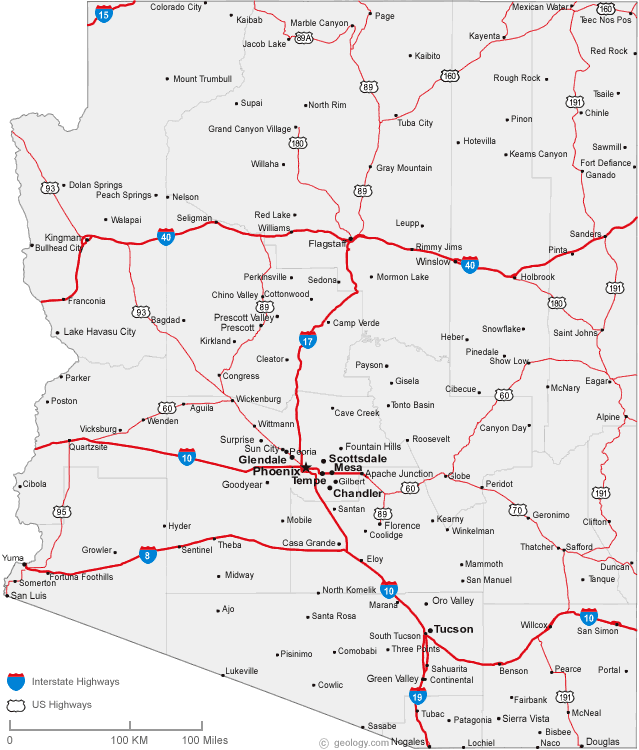 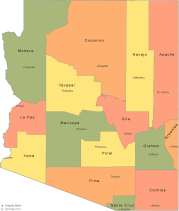 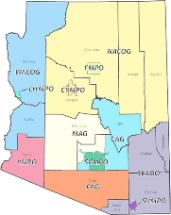 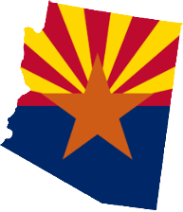 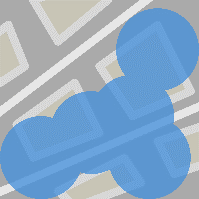 https://www.transportation.gov/sites/dot.gov/files/docs/2014-2018-strategic-plan_0.pdf
Federal
Federal
Neighborhood
State
County
Municipal
Regional
[Speaker Notes: Areas you may be interested to address health in are those like safety and economic competitiveness.]
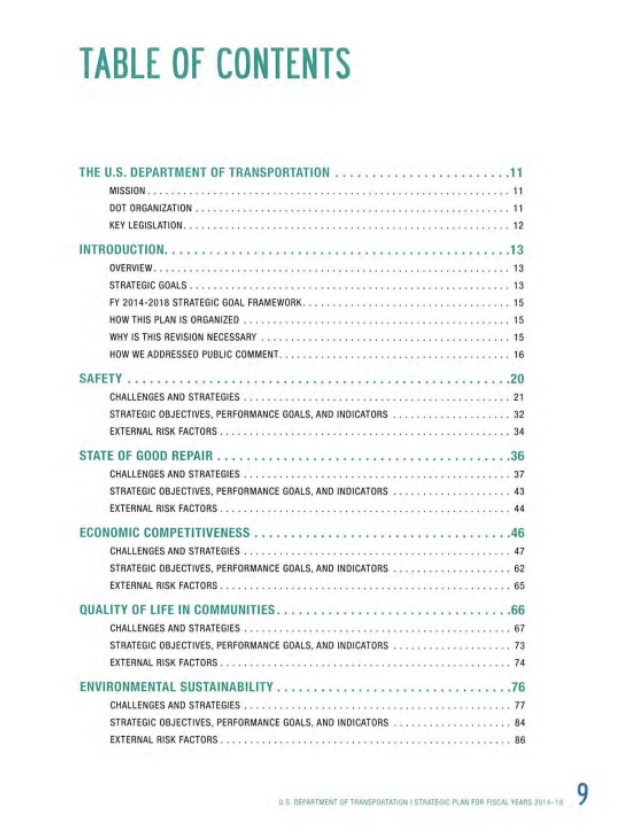 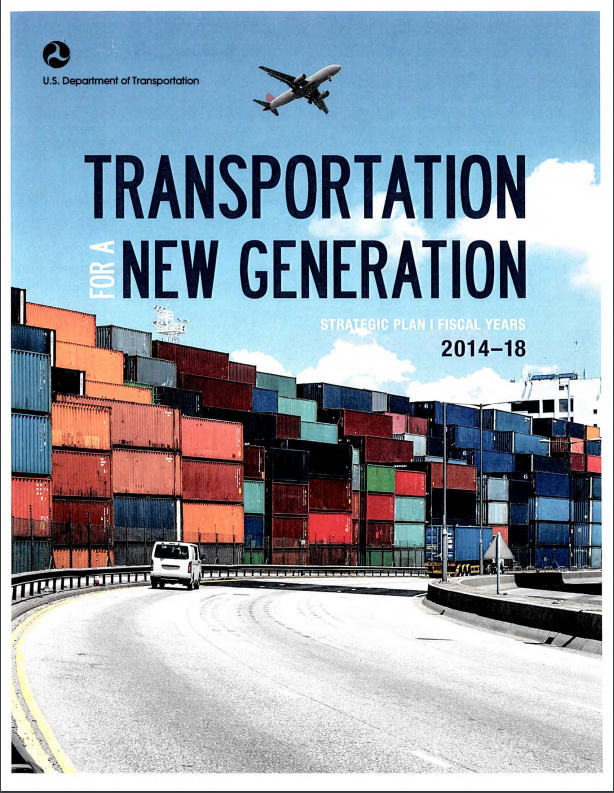 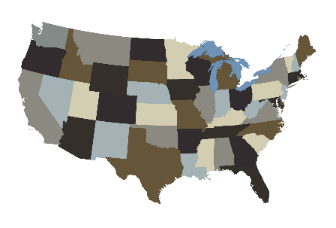 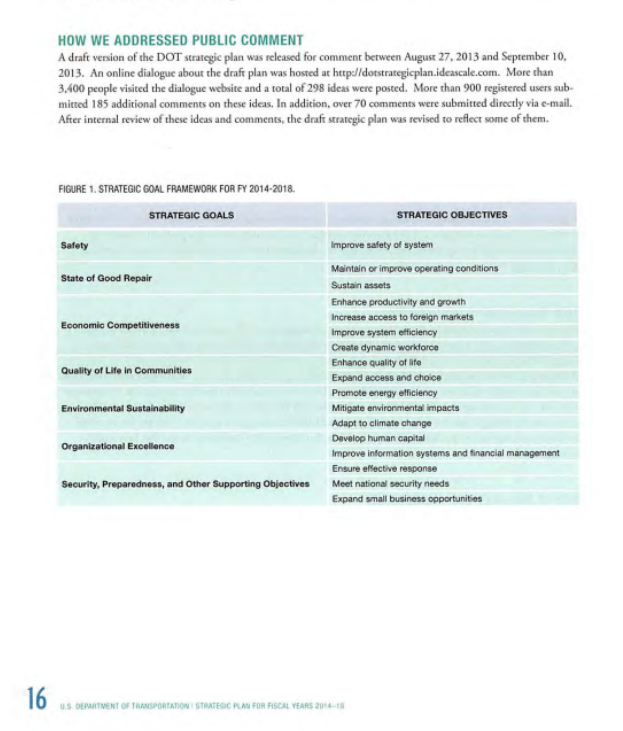 Federal
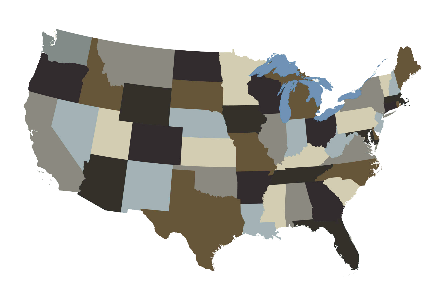 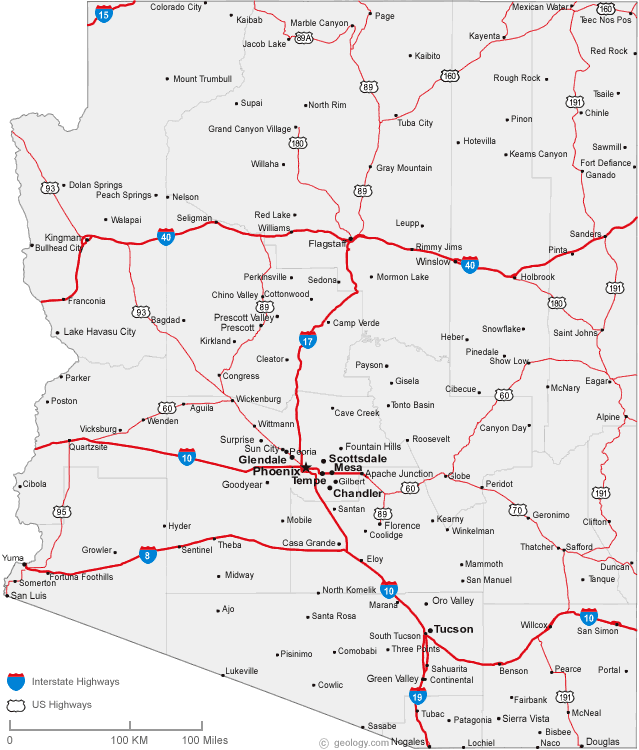 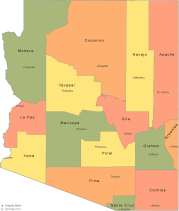 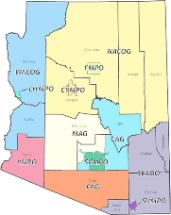 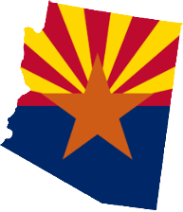 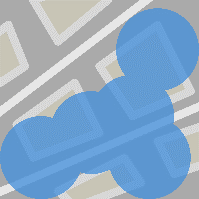 Federal
Neighborhood
State
County
Municipal
Regional
[Speaker Notes: Here’s an example of federal level plan]
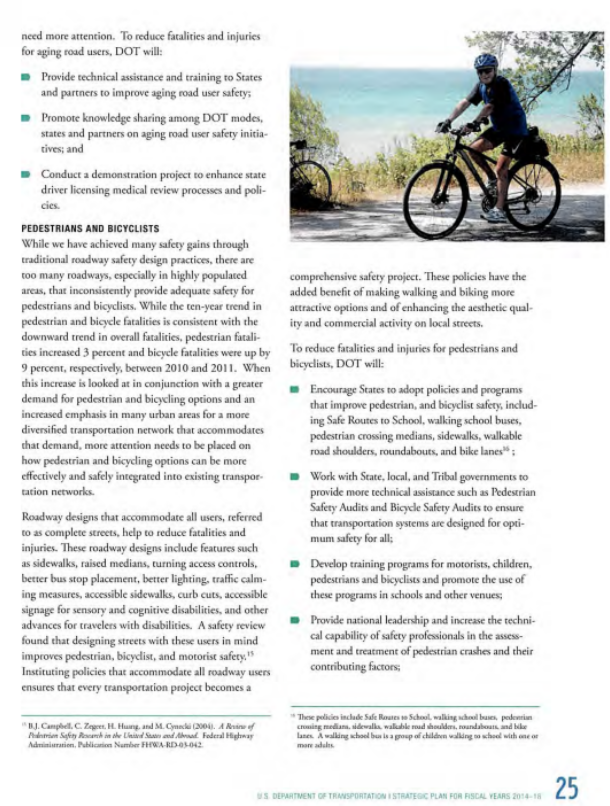 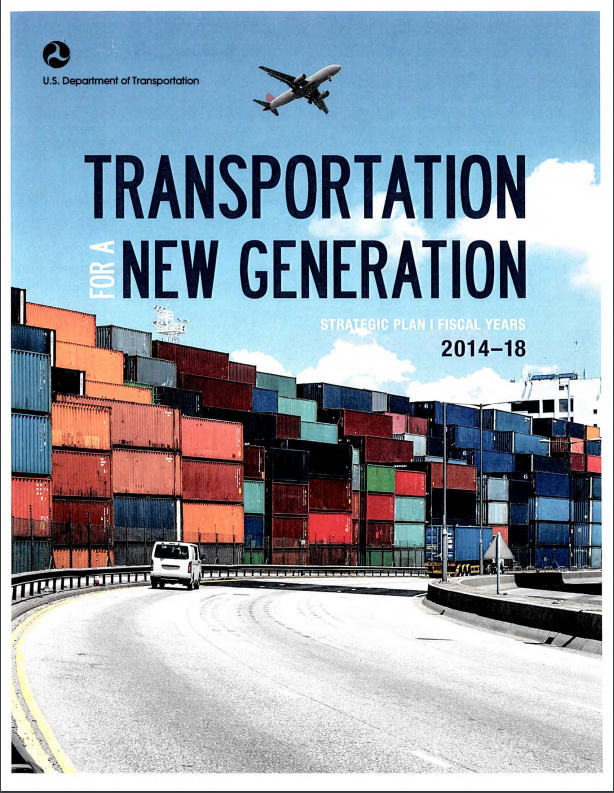 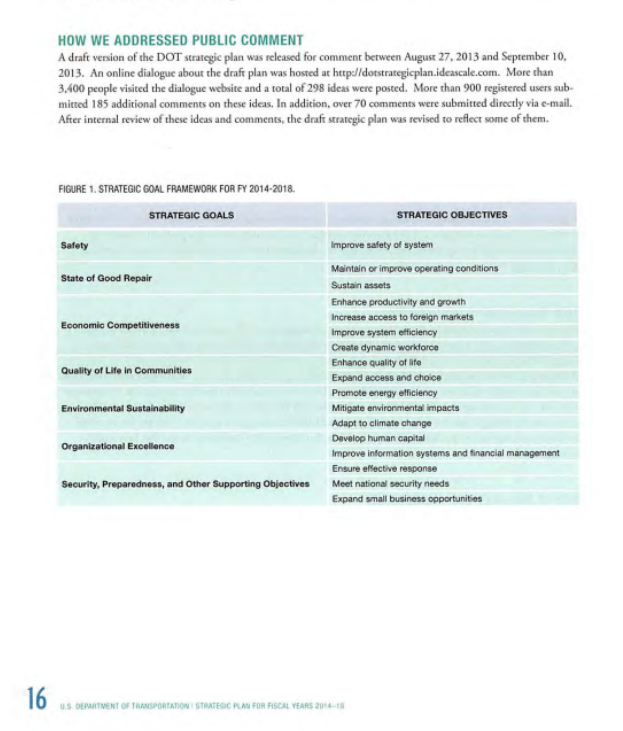 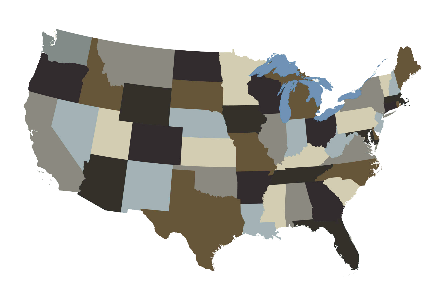 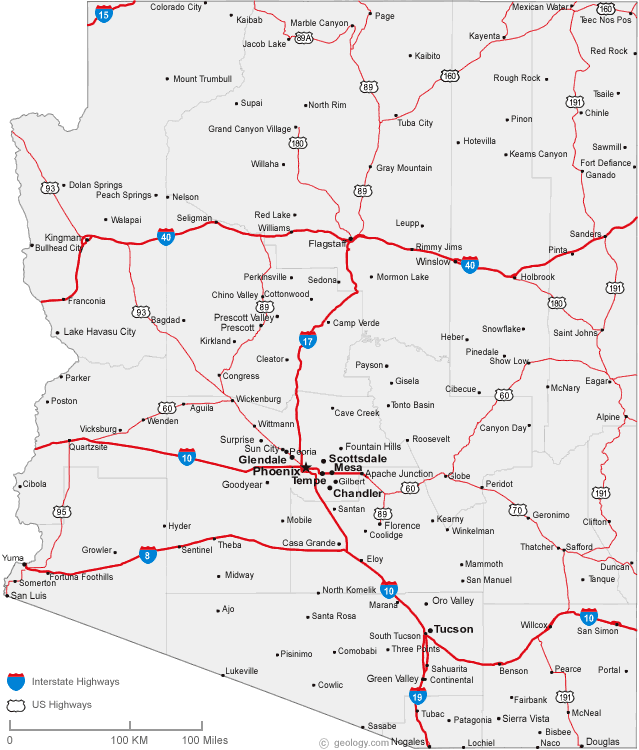 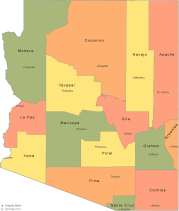 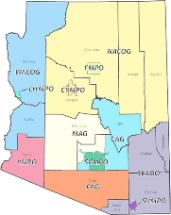 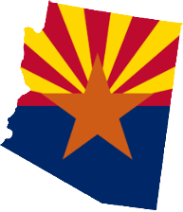 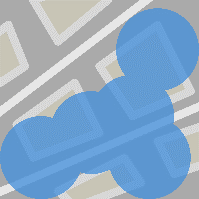 Federal
Neighborhood
State
County
Municipal
Regional
[Speaker Notes: Here’s an example of federal level plan]
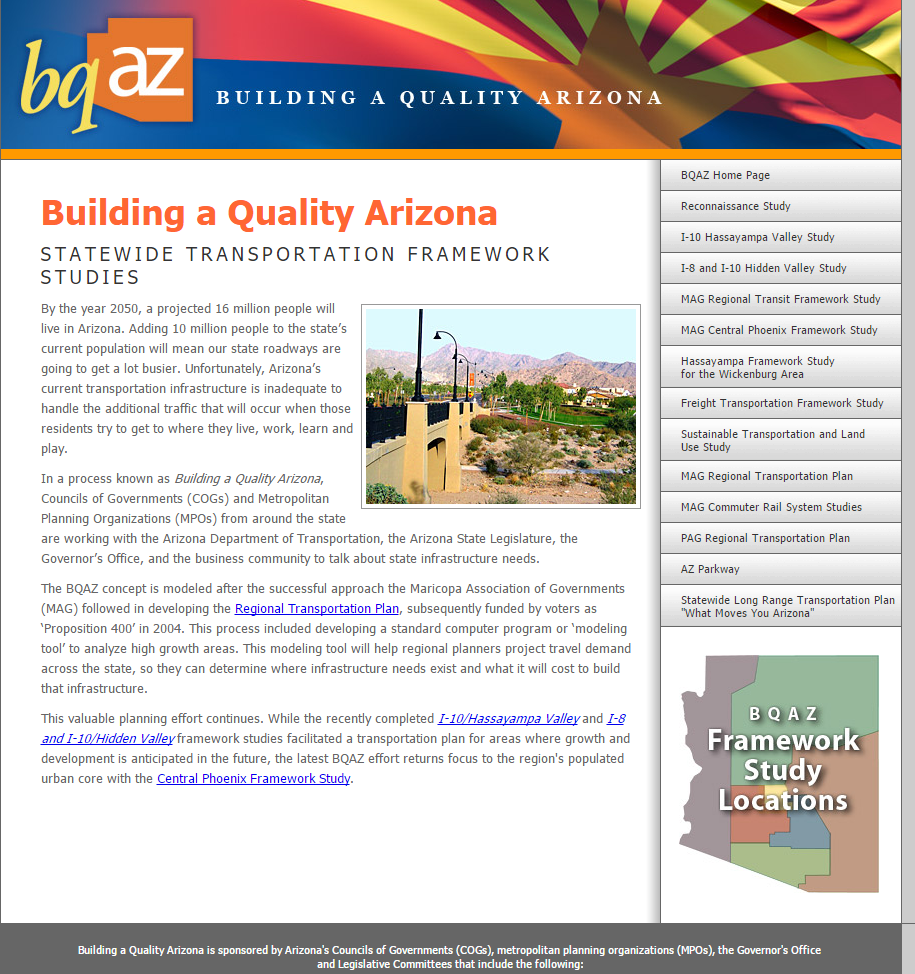 State Transportation Plan
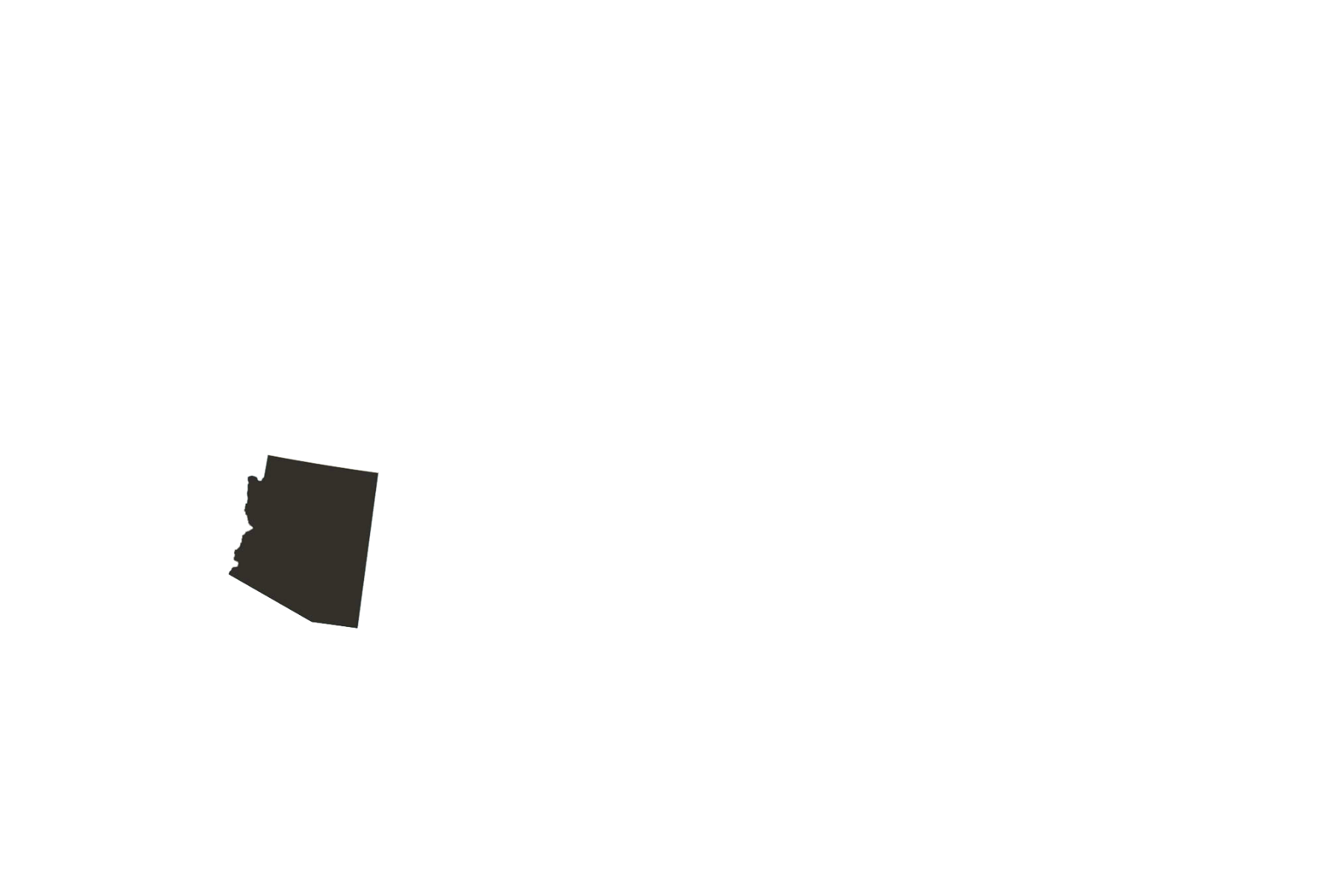 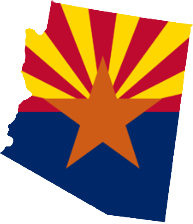 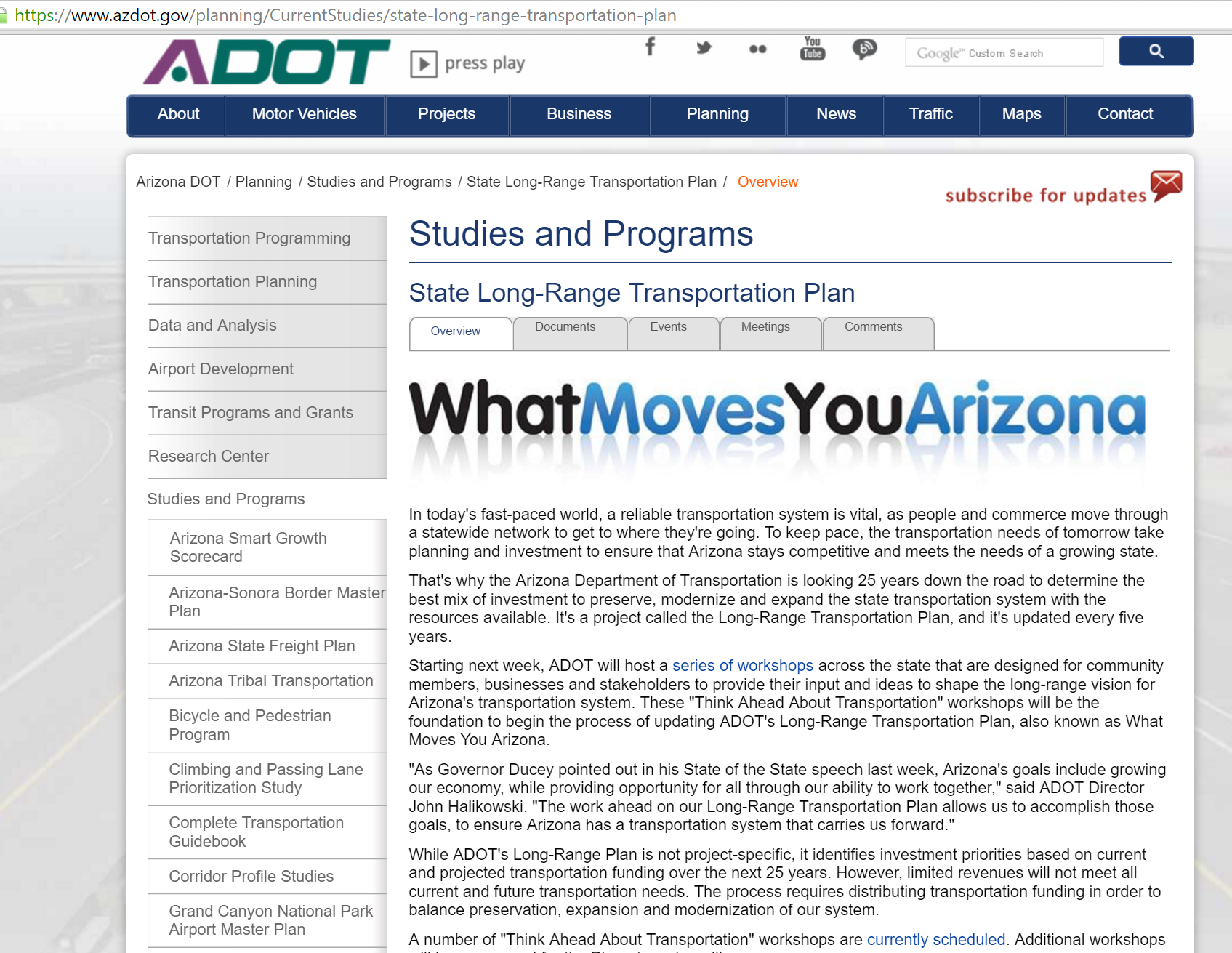 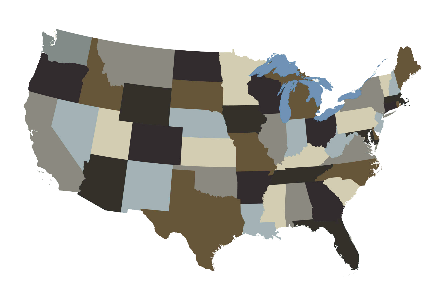 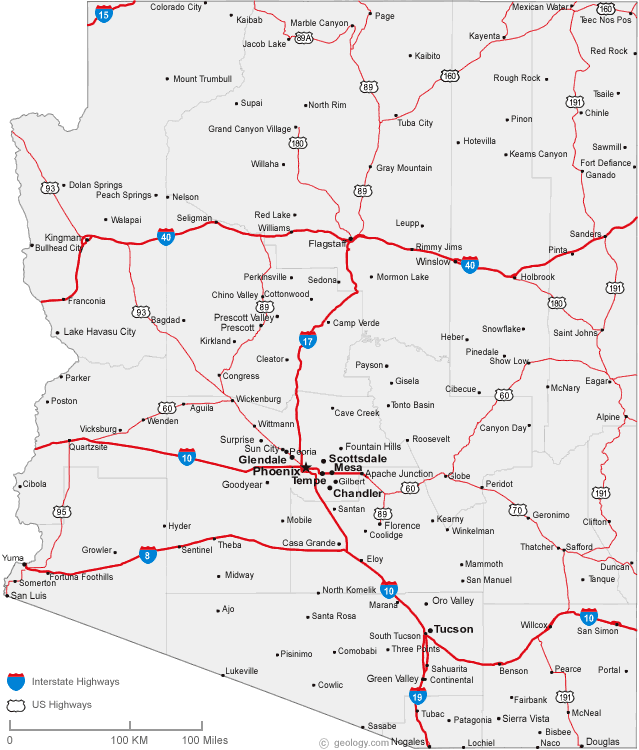 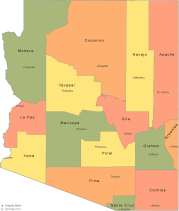 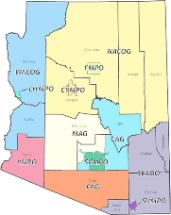 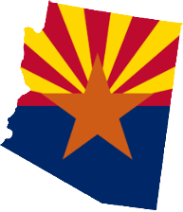 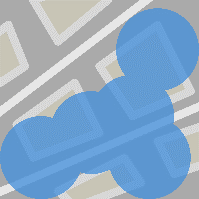 Federal
Neighborhood
State
State
County
Municipal
Regional
[Speaker Notes: Here is an example of the State Level 

ADOT is a state body (Arizona Department of Transportation)  that oversees many programs and studies, and BQAZ is 

http://www.bqaz.org/]
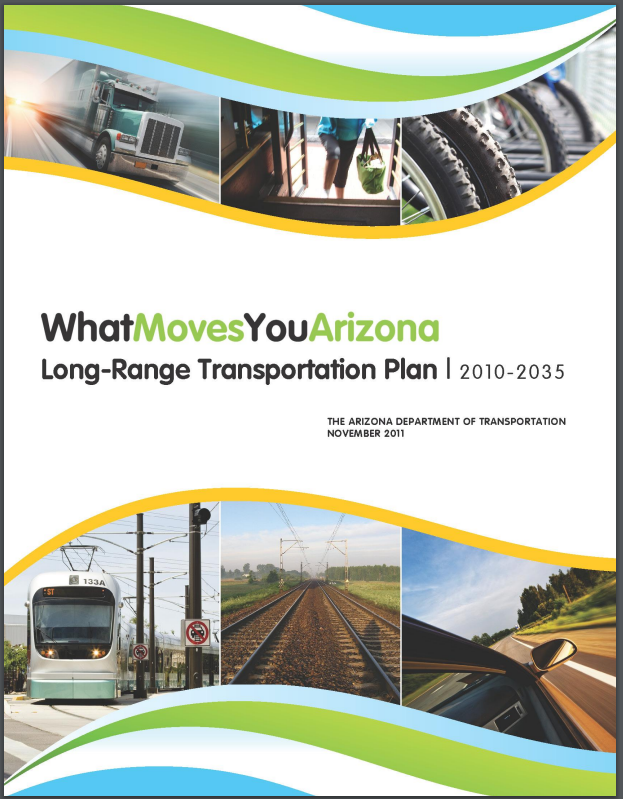 State Transportation Plan
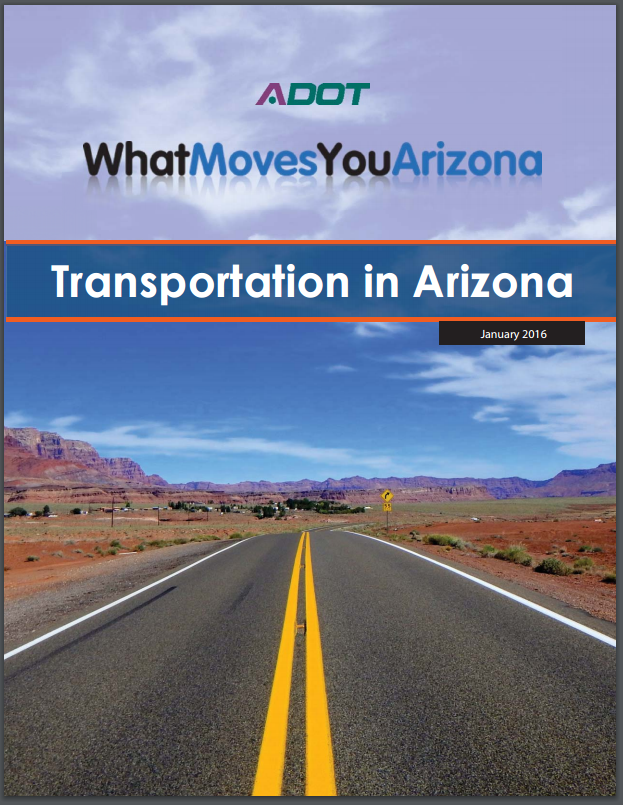 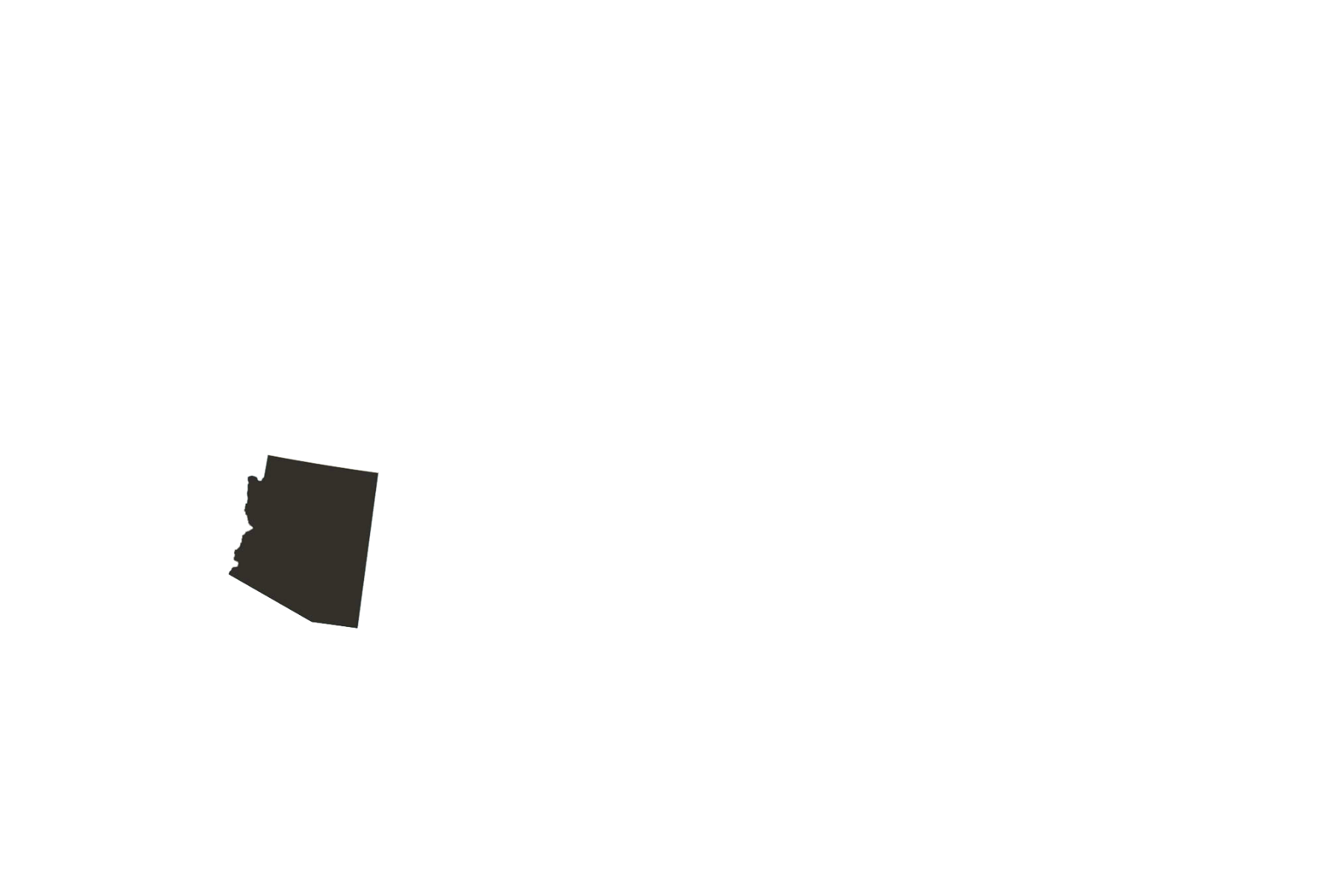 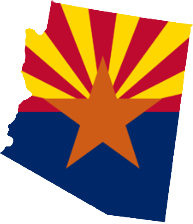 Annual Implementation Plan
State
[Speaker Notes: Here is the long-range plan, and each year ADOT creates an Implementation plan that lists what projects it is going to do and current projections. 
You want to make sure your projects get into the annual plan.]
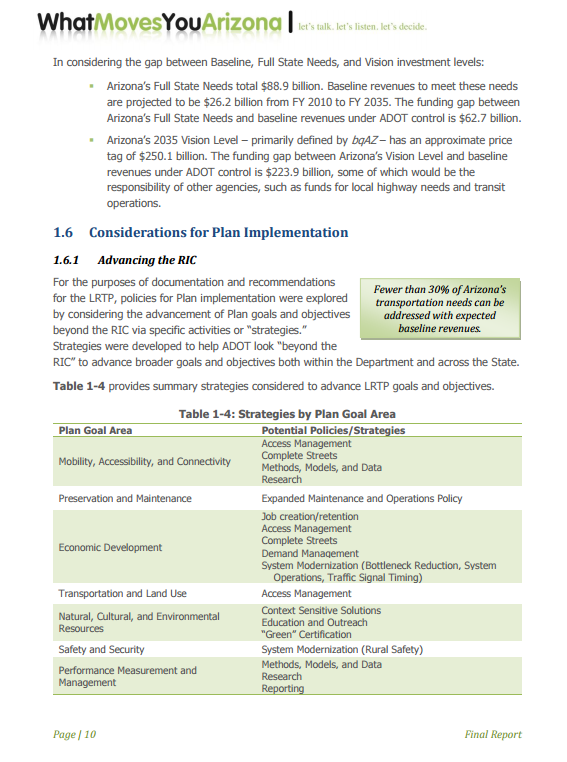 State Transportation Plan
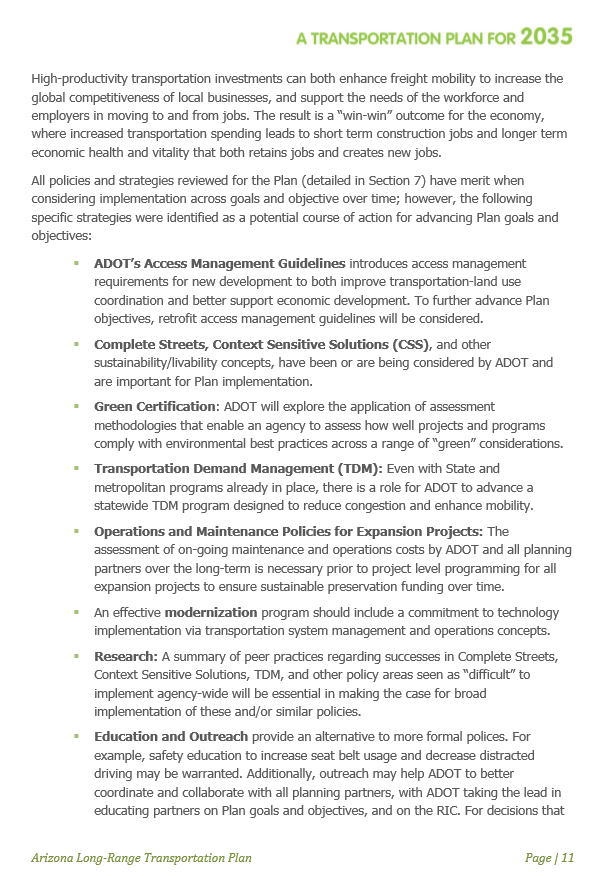 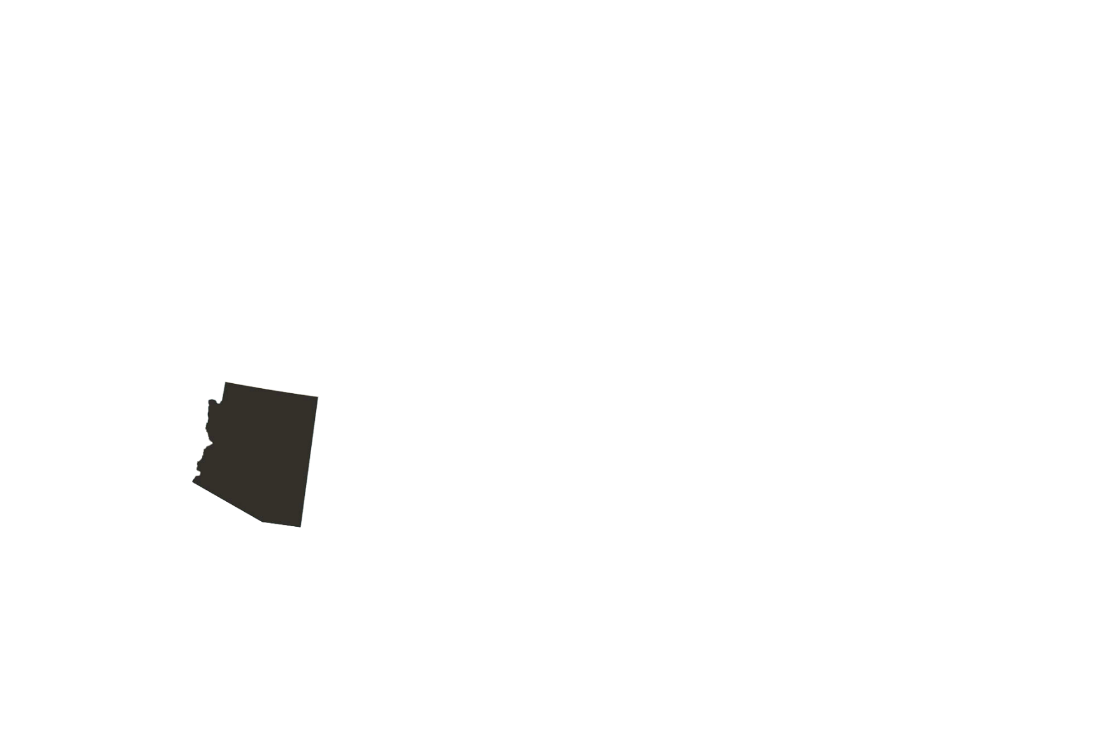 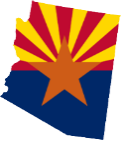 State
[Speaker Notes: Here’s the rationale for including annual plans]
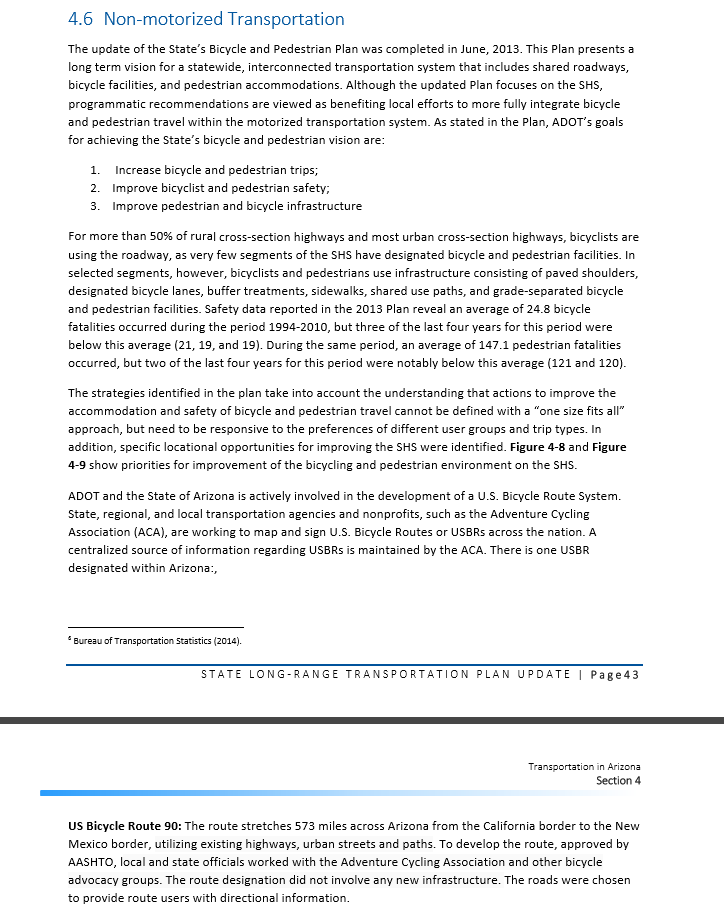 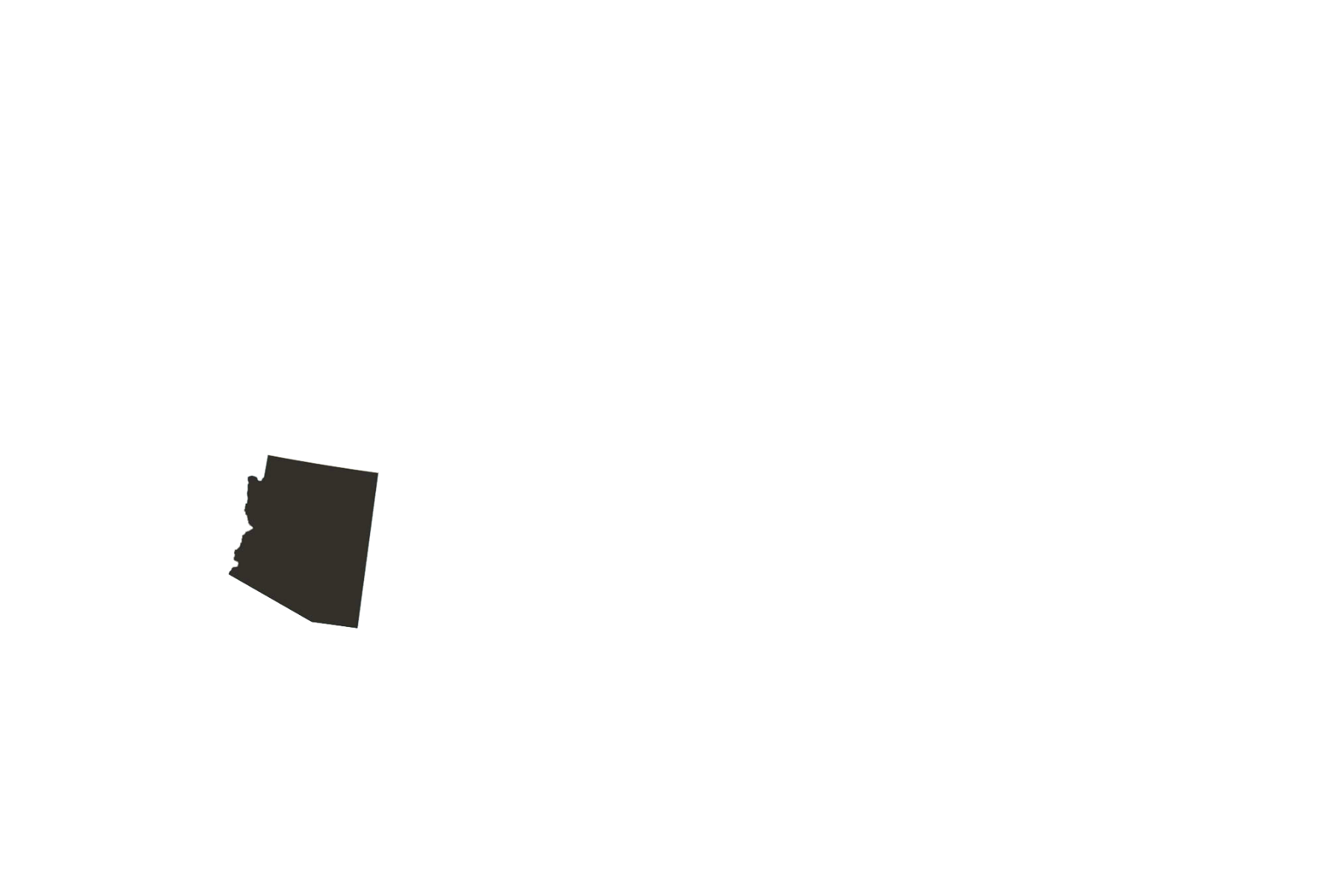 Annual Implementation Plan
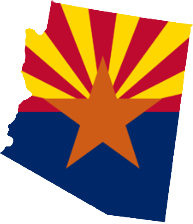 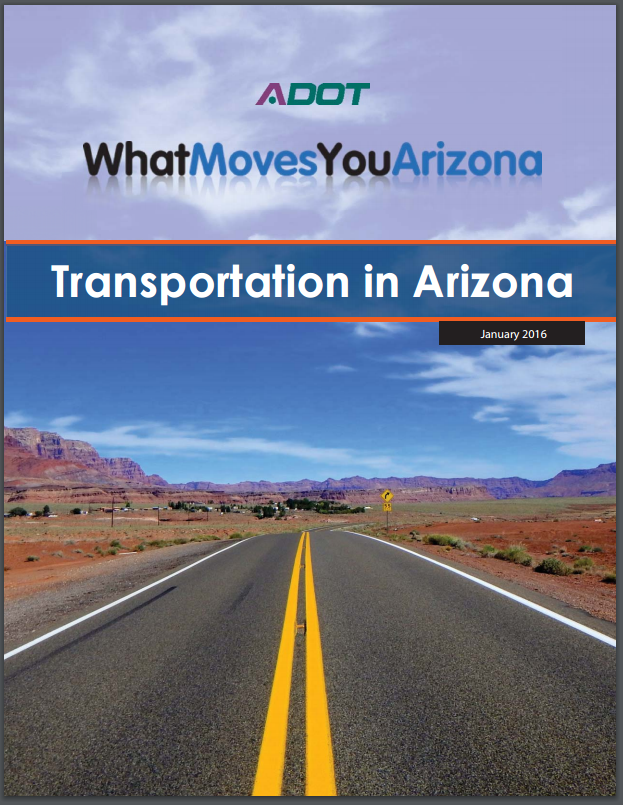 State
[Speaker Notes: Here’s the rationale for including annual plans]
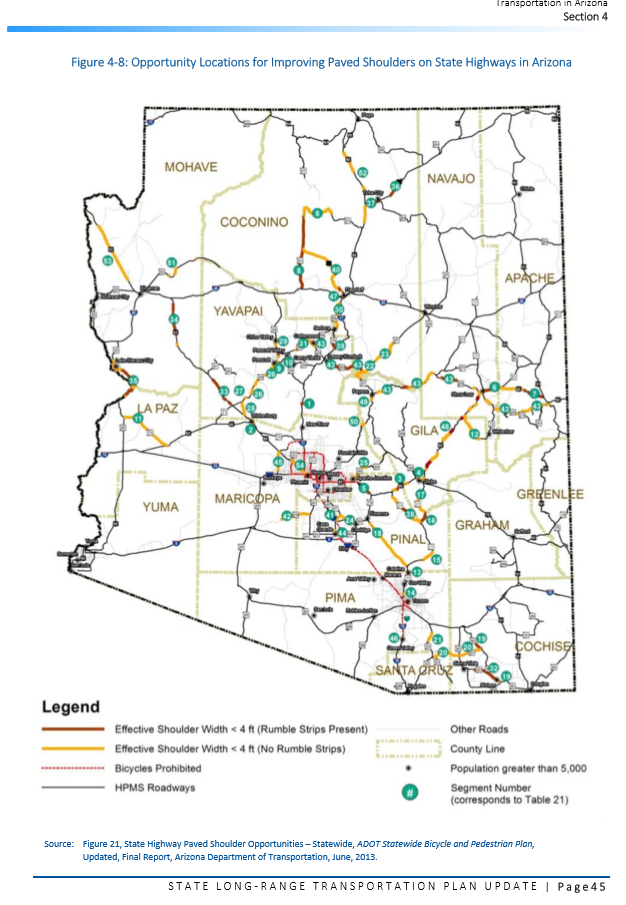 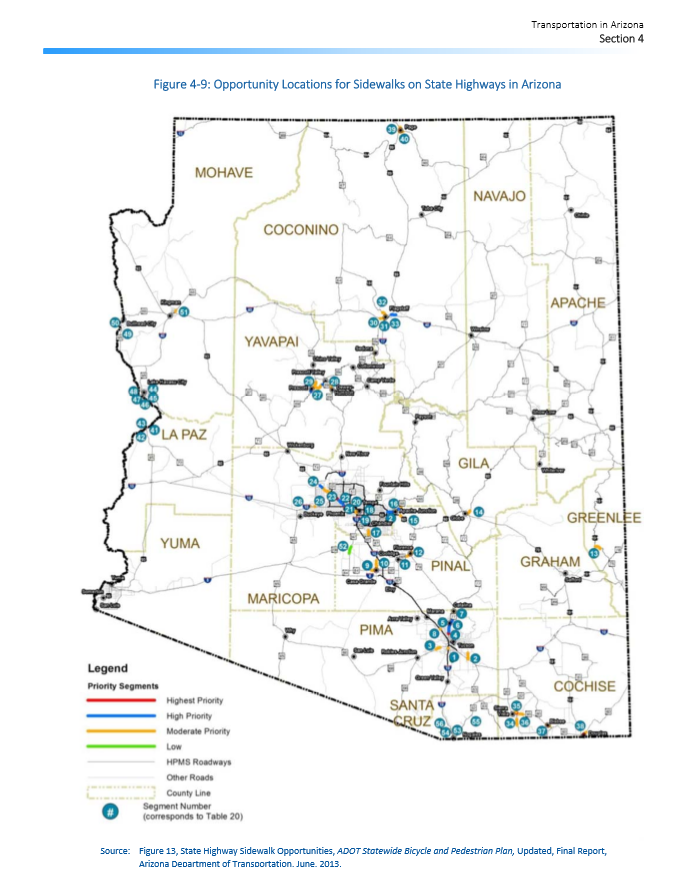 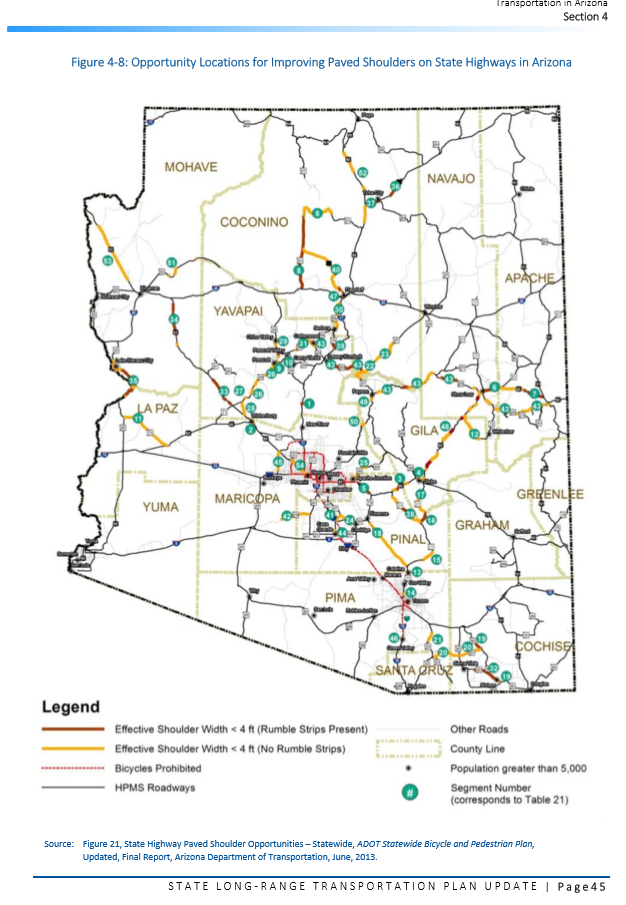 [Speaker Notes: Here’s the rationale for including annual plans]
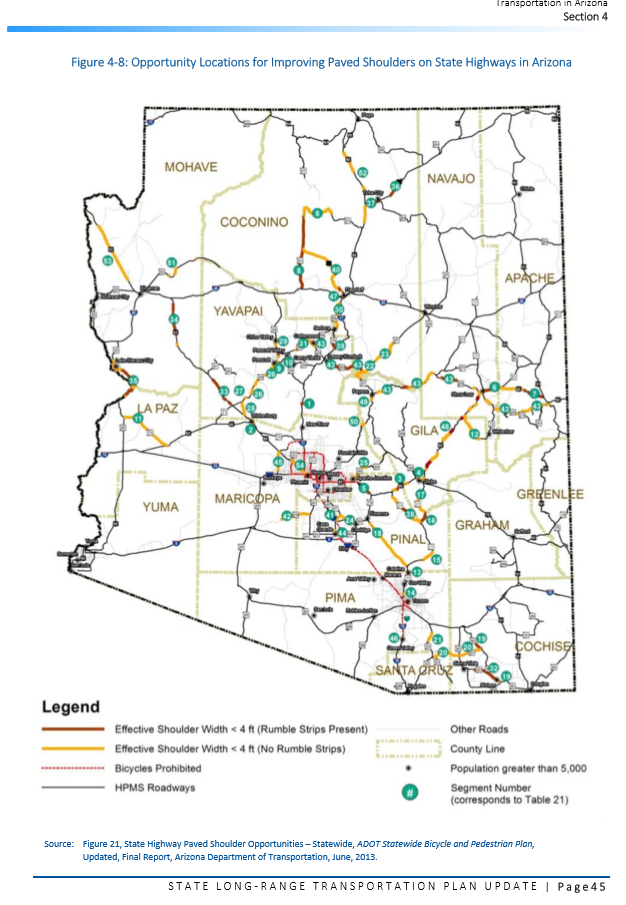 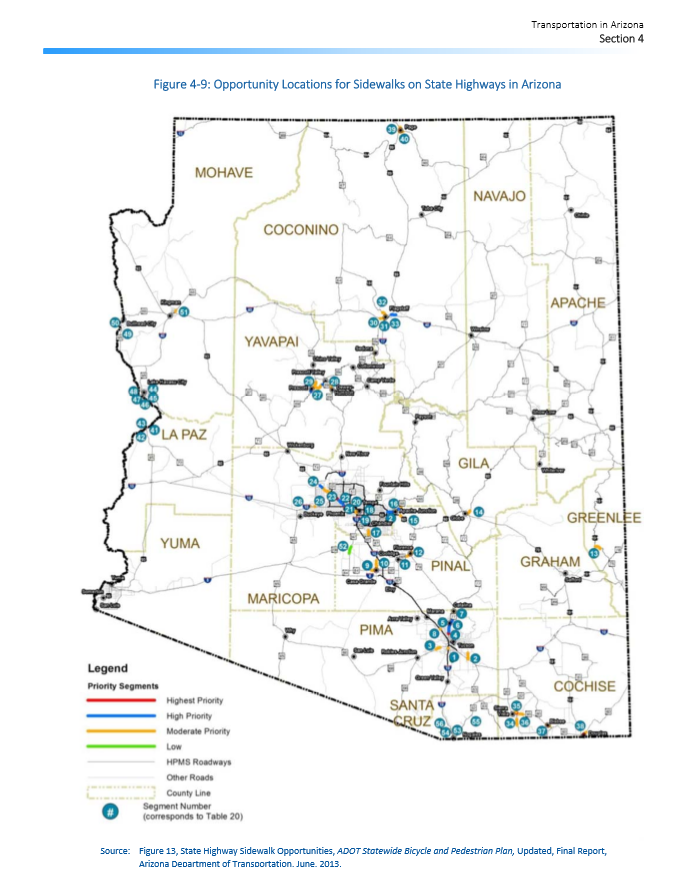 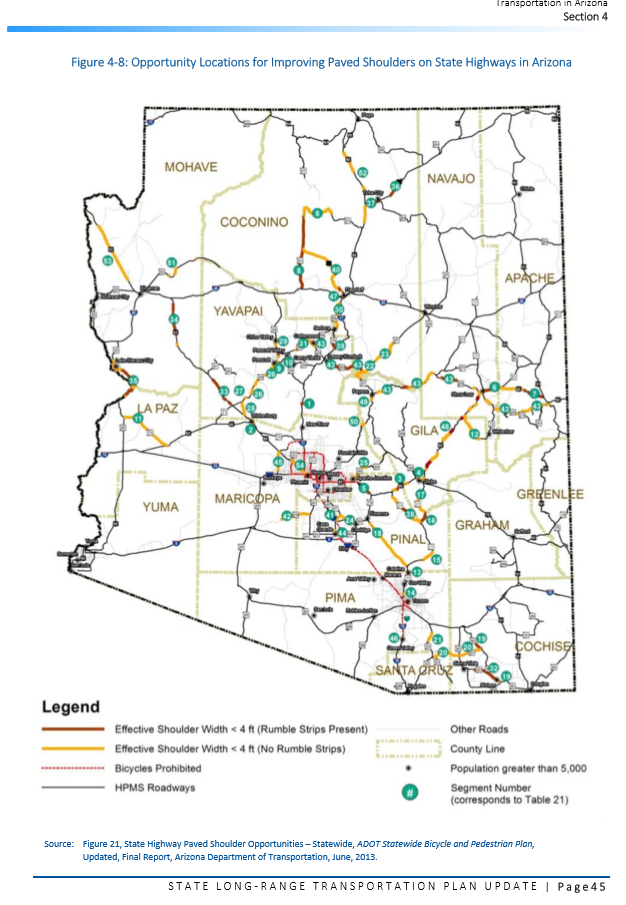 Here’s where you can get involved
[Speaker Notes: Here’s the rationale for including annual plans]
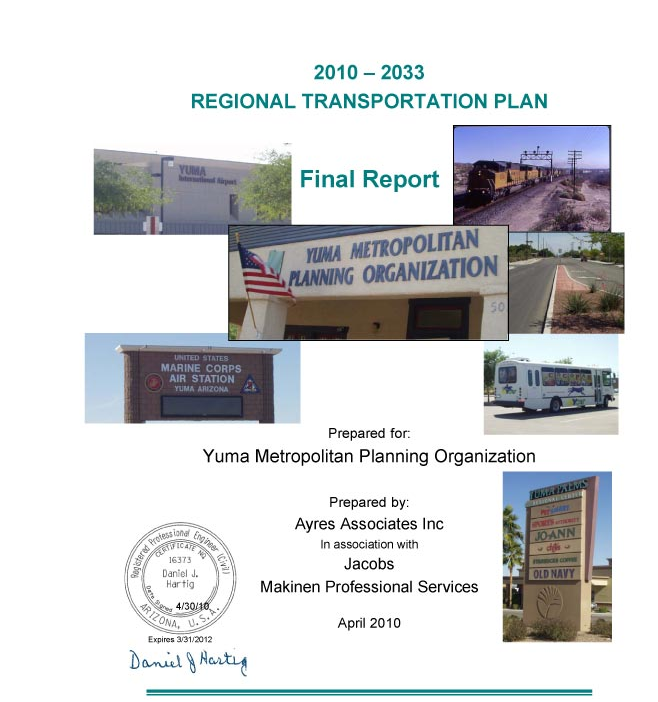 Regional Transportation Plan
https://www.azmag.gov/archive/AZ-COGs/index.asp
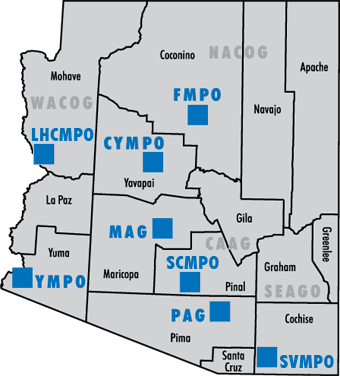 MPOs
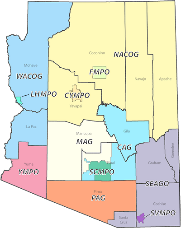 Metropolitan Planning Organizations
Fed. Recognized urban areas (pop. 50,000+)
Regional
https://ympo.org/
[Speaker Notes: https://ympo.org/]
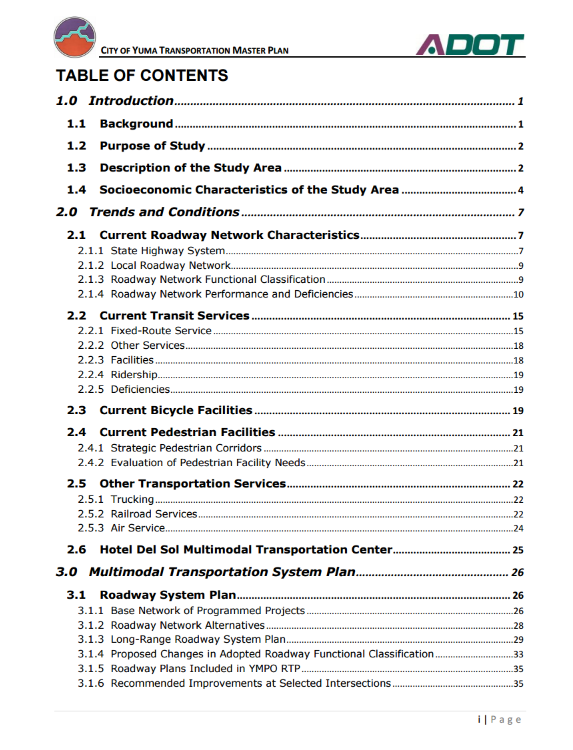 Municipal Transportation Plan
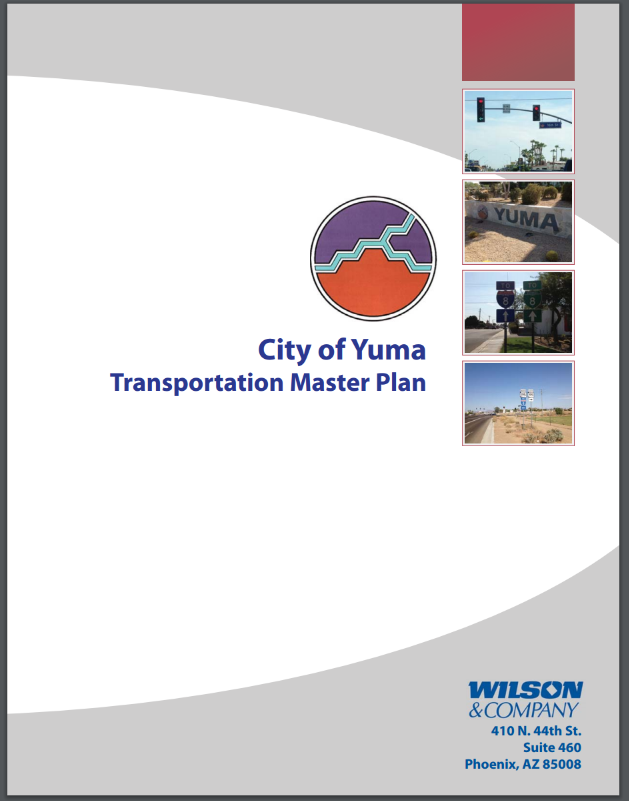 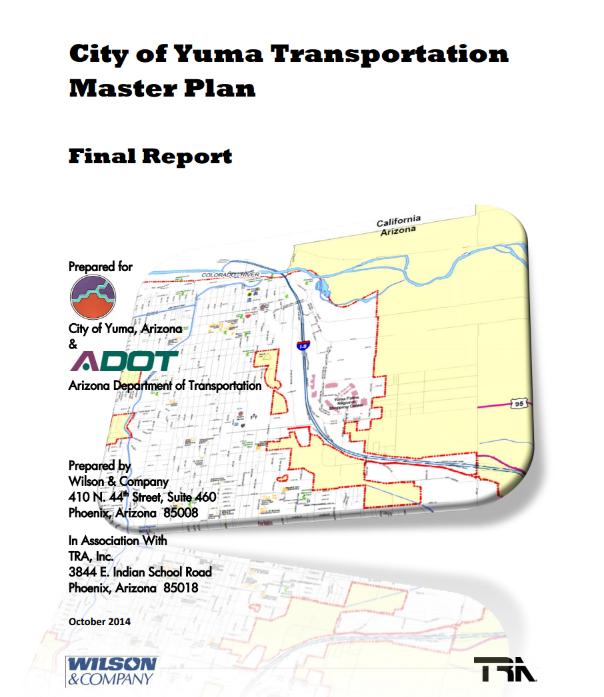 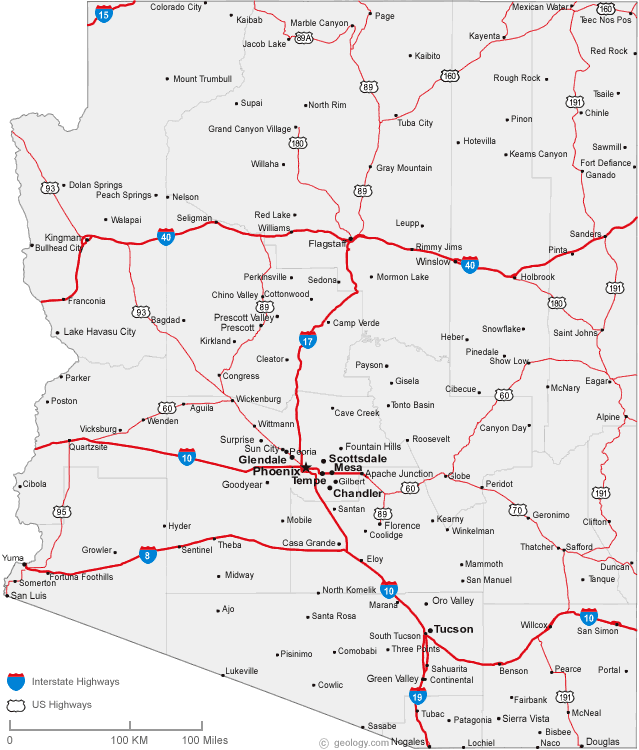 Municipal
[Speaker Notes: Master Transportation Plan at a city level]
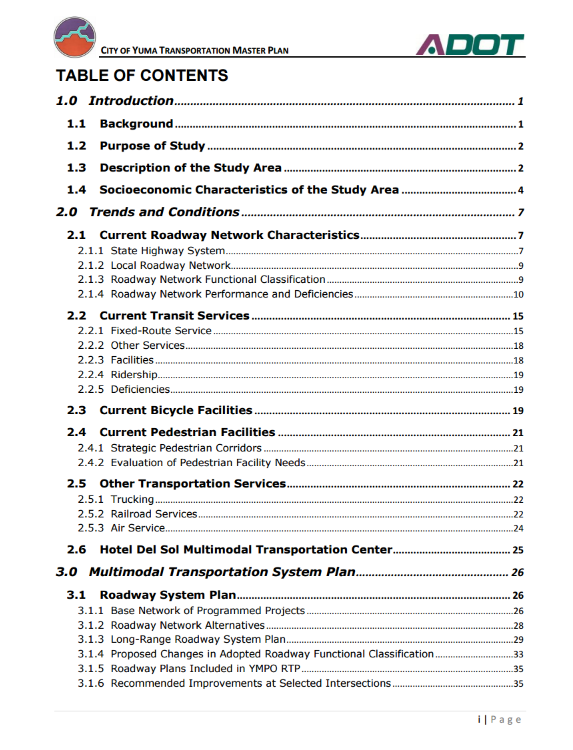 Municipal Transportation Plan
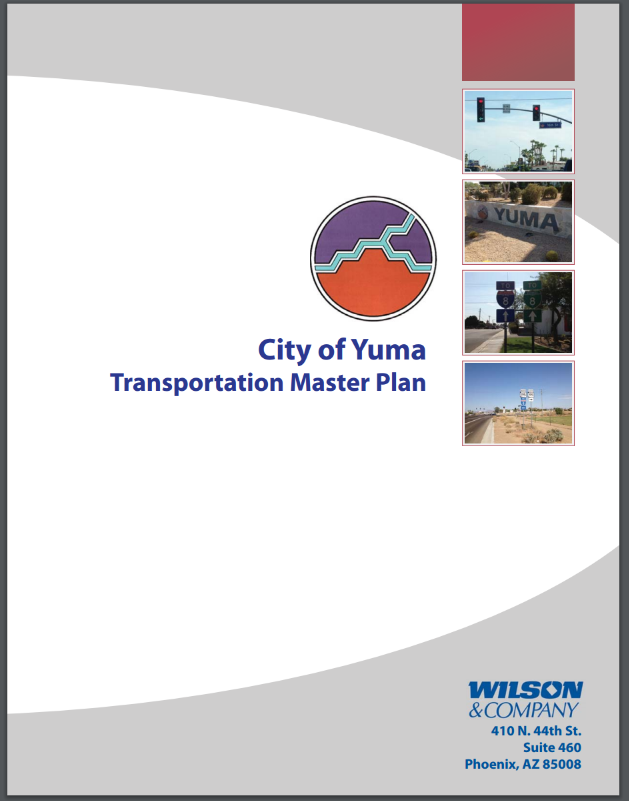 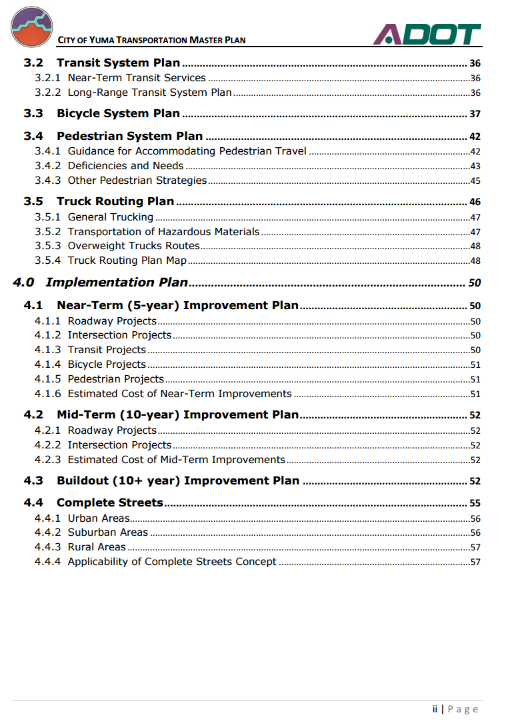 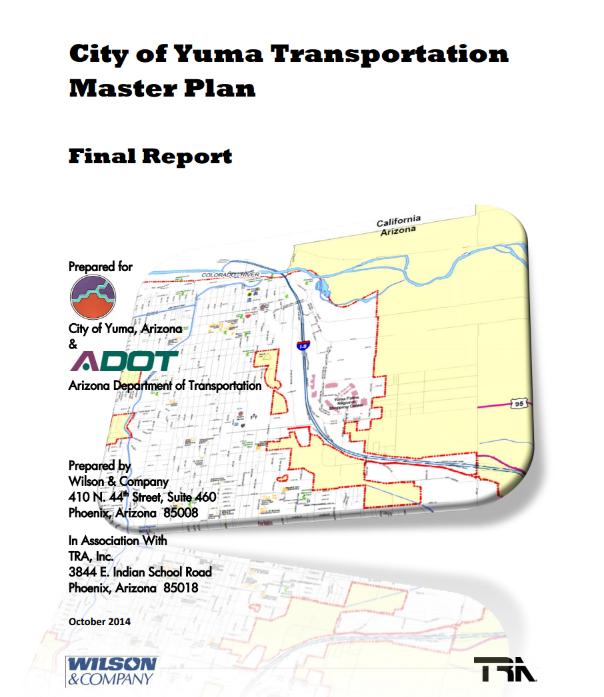 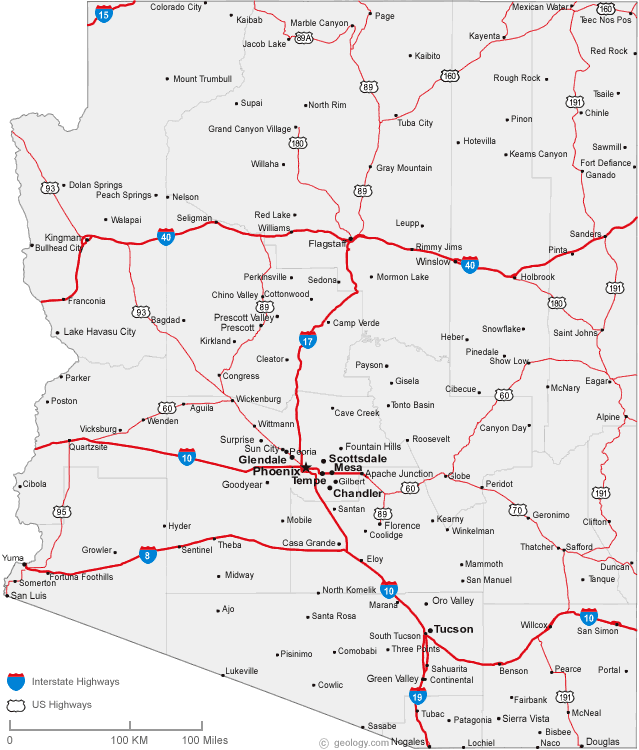 Municipal
[Speaker Notes: It is good to check out multimodal section, emphasis on complete streets 
Notes recession left partially done projects, so that is their focus, and providing transit for economic vitality, but no word of “health” 
-it does mention safety though– but no health framework]
Municipal Transportation Plan
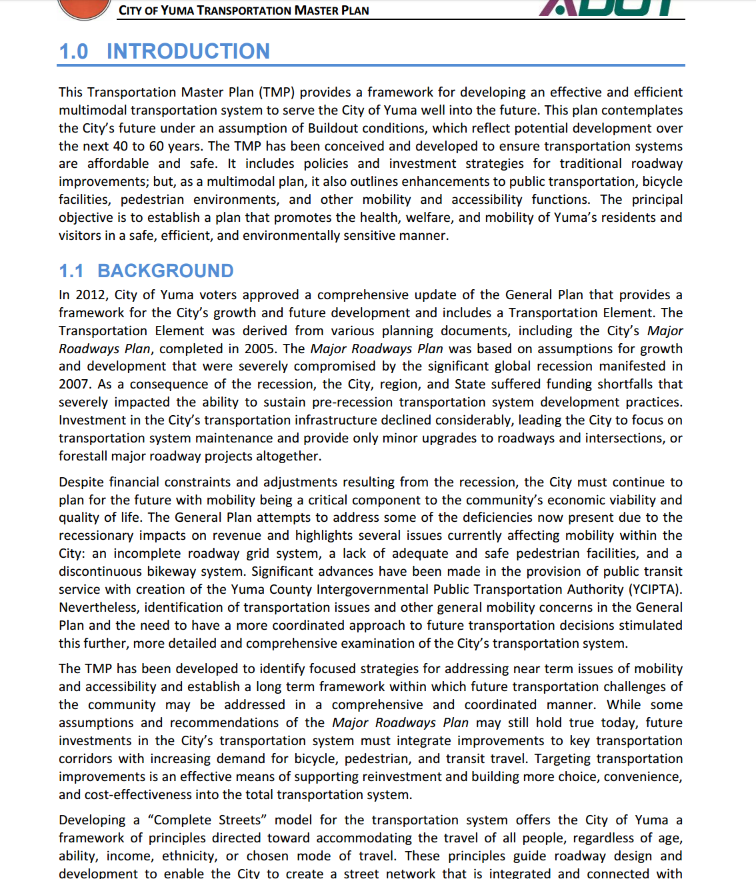 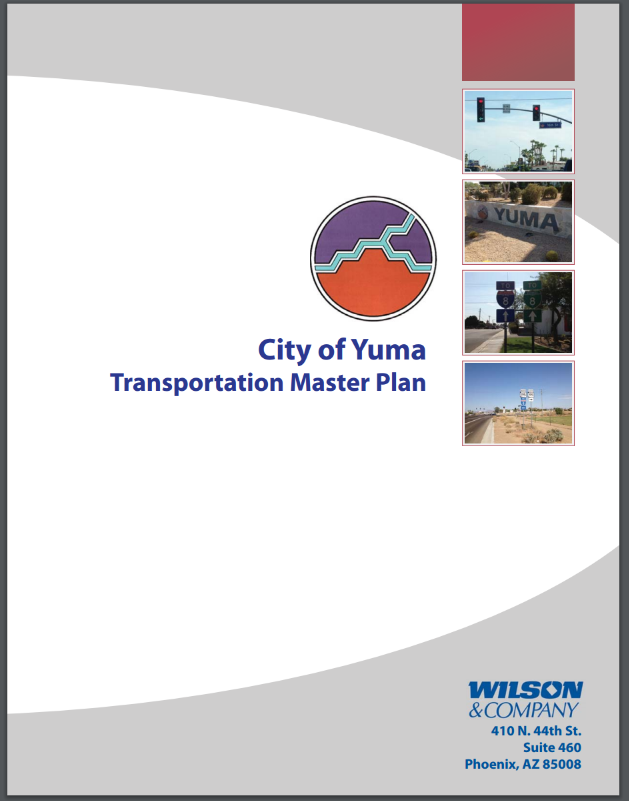 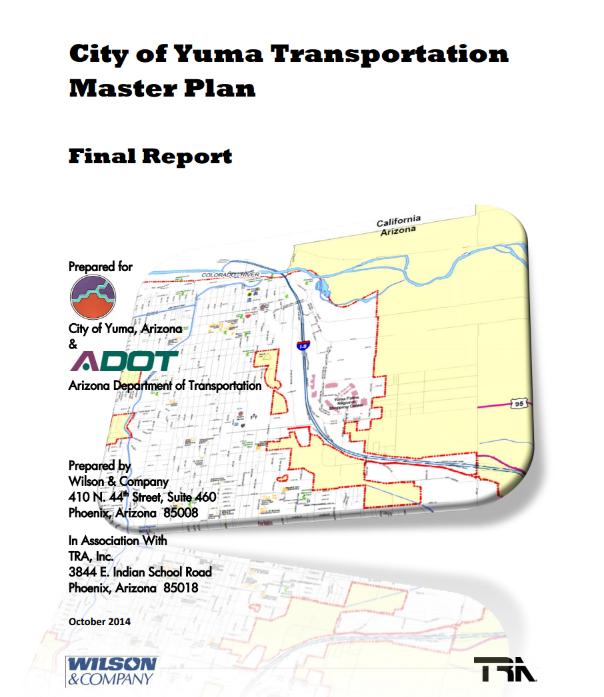 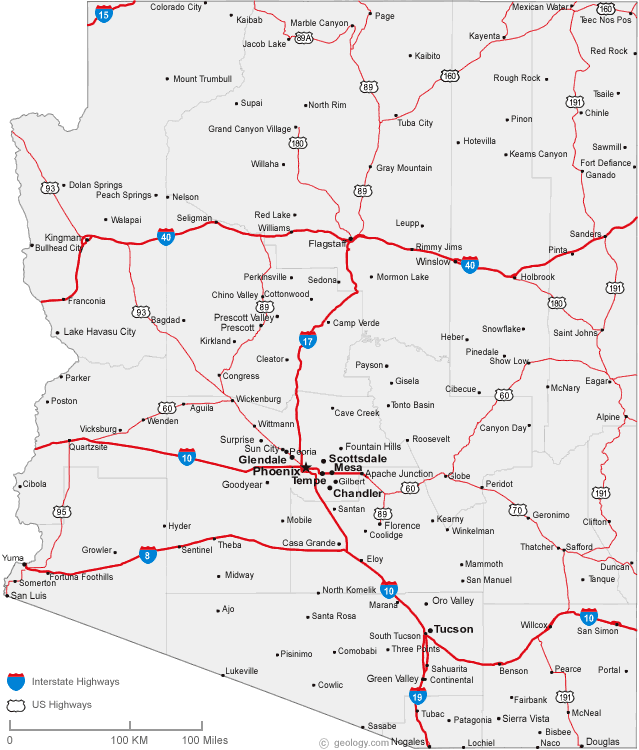 https://www.azdot.gov/docs/default-source/planning/yumatmp_final_report_091514.pdf?sfvrsn=0
Municipal
[Speaker Notes: good to check out multimodal section, emphasis on complete streets 
Notes recession left partially done projects, so that is their focus, and providing transit for economic vitality, but no word of “health” 
-it does mention safety though– no health framework,]
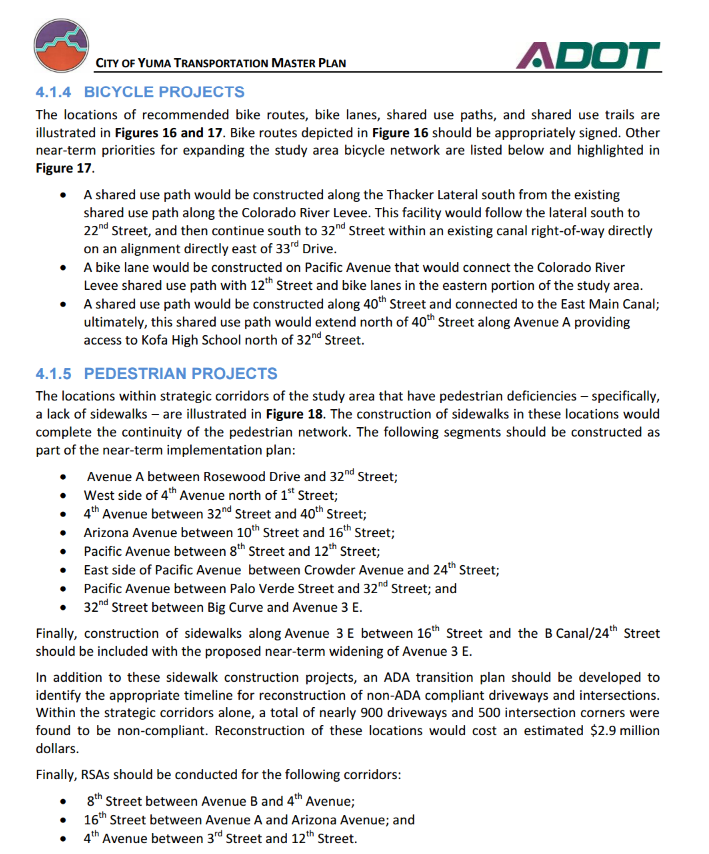 Municipal Transportation Plan
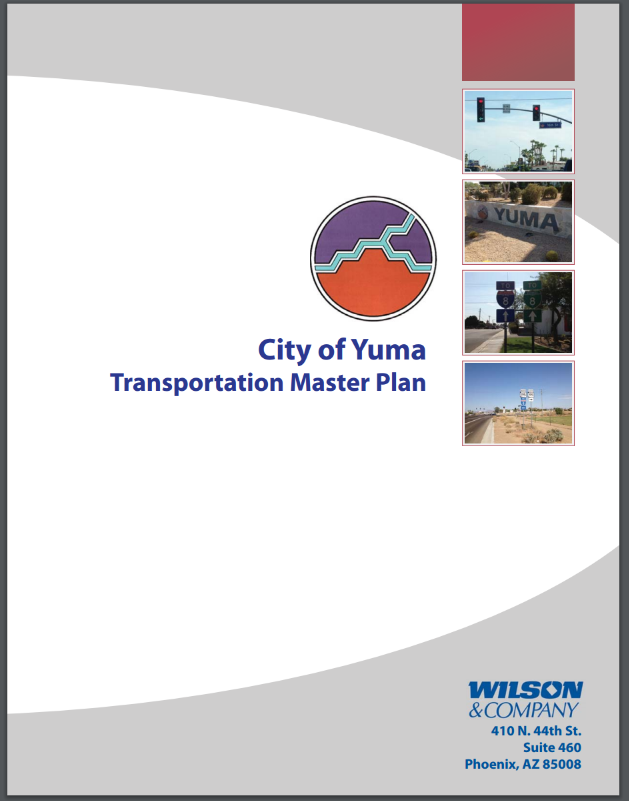 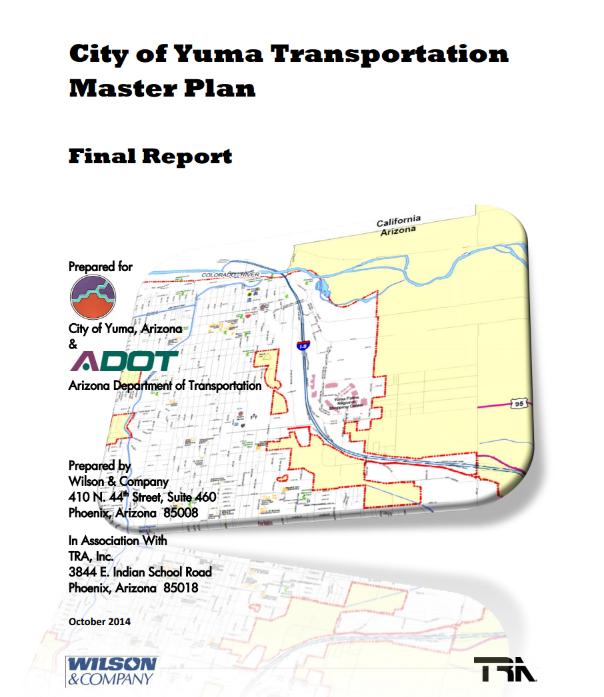 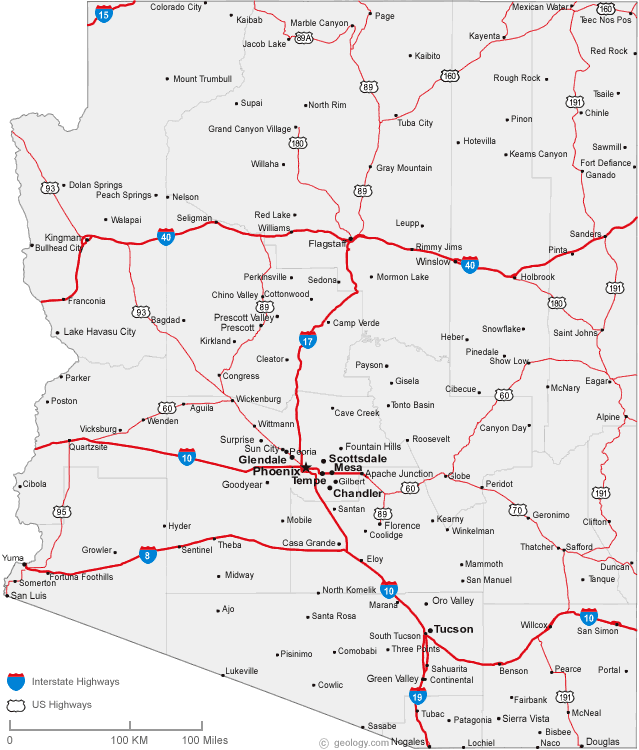 Municipal
[Speaker Notes: good to check out multimodal section, emphasis on complete streets 
Notes recession left partially done projects, so that is their focus, and providing transit for economic vitality, but no word of “health” 
-it does mention safety though– no health framework,]
Parks and Open Space
Land Use
Economic Development
Transportation
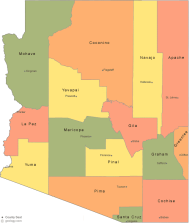 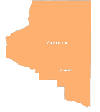 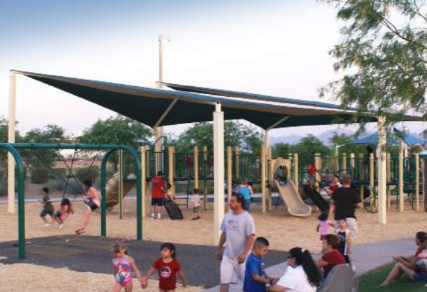 Parks & Open Space
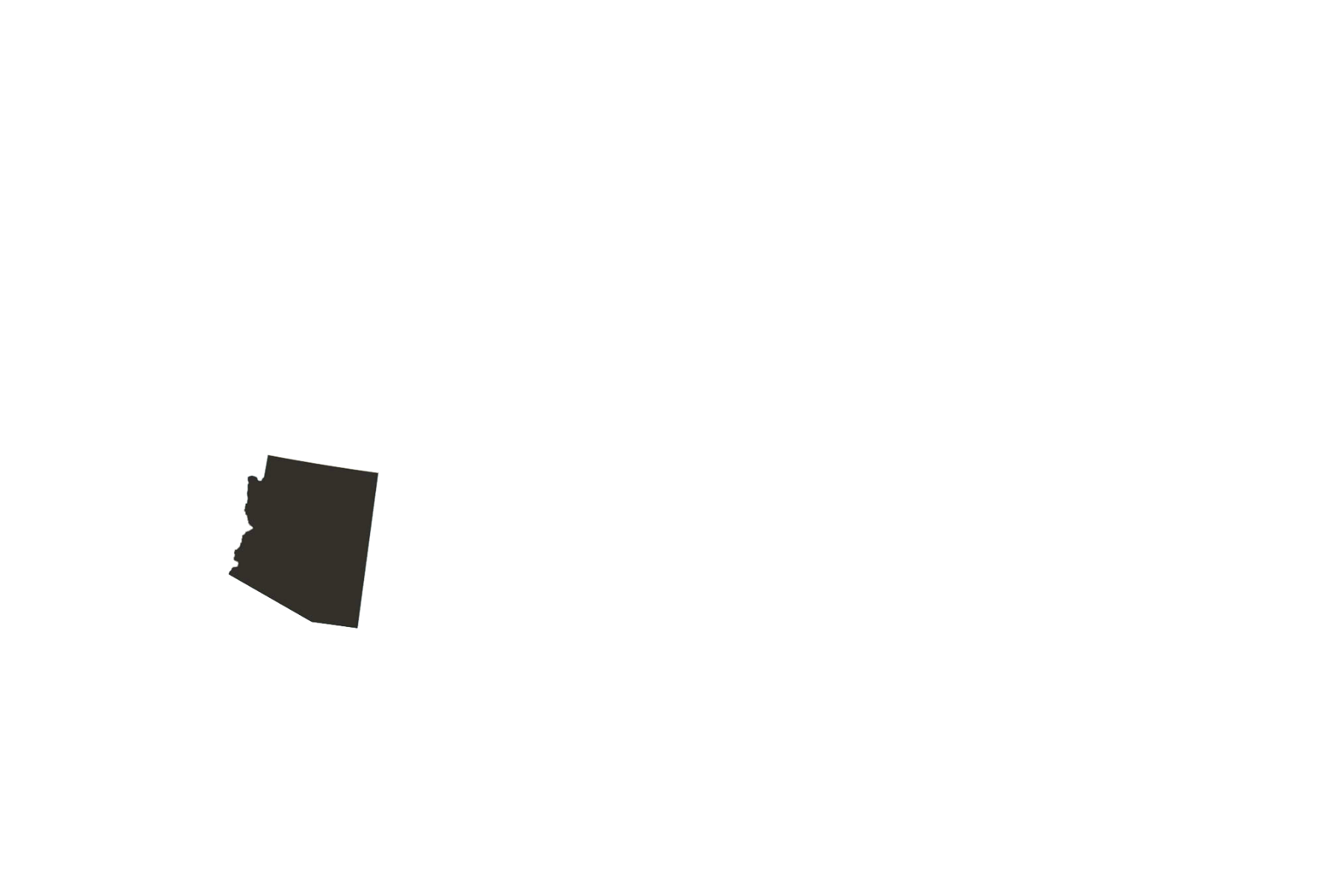 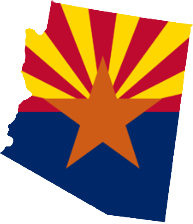 Park Master Plan
Planned Area Developments (PADs)
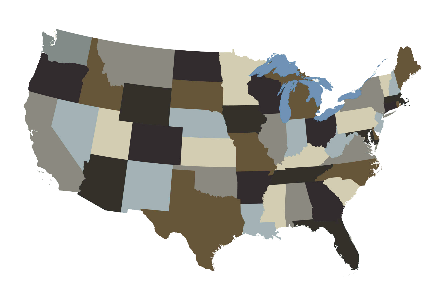 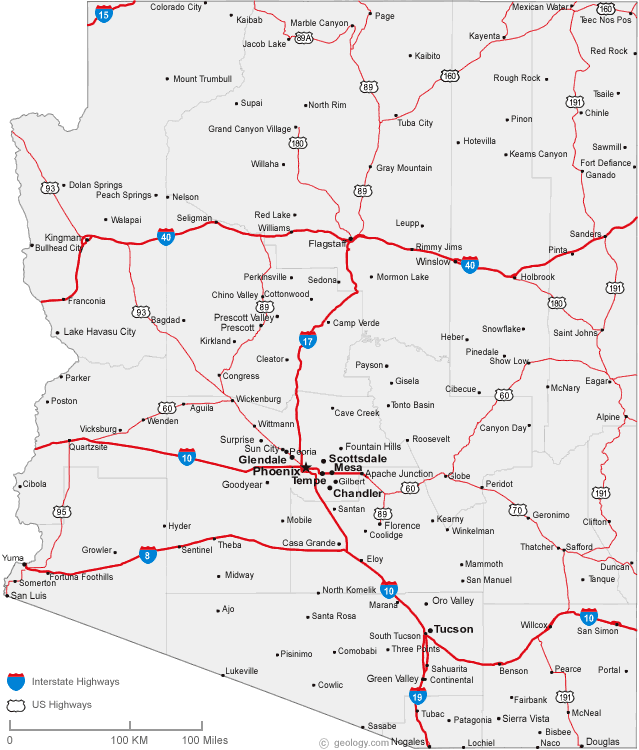 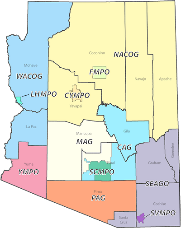 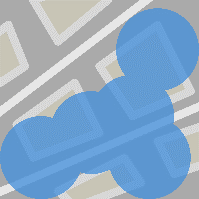 Federal
Neighborhood
State
County
Municipal
Regional
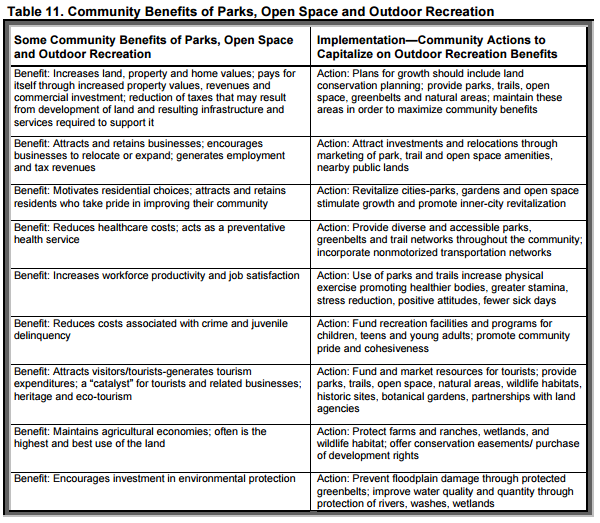 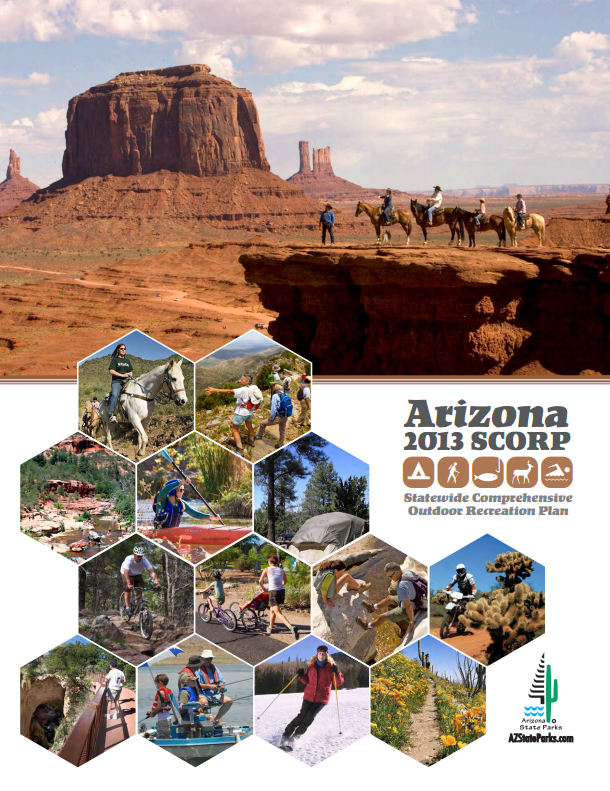 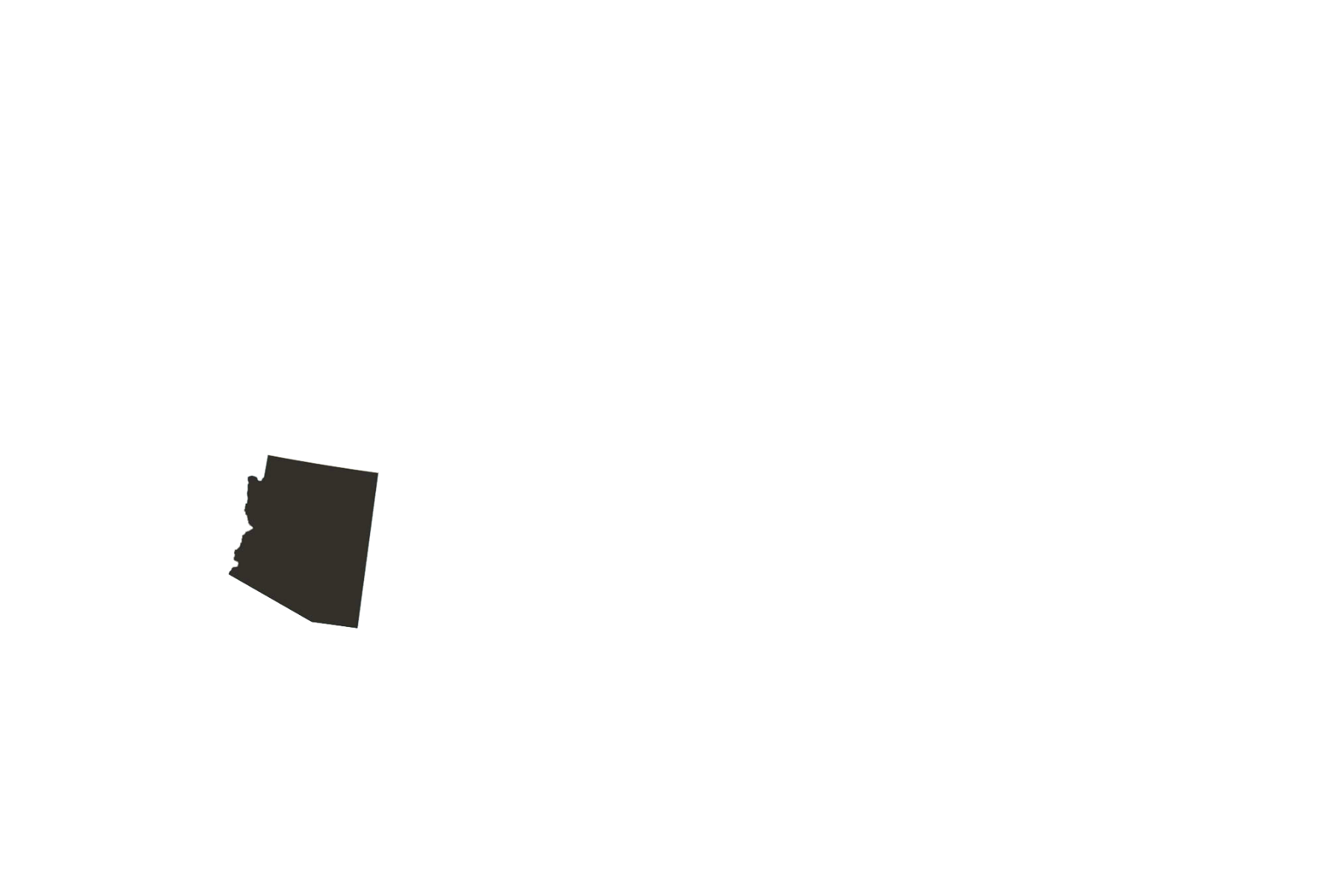 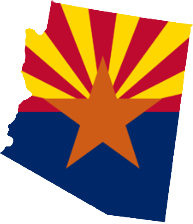 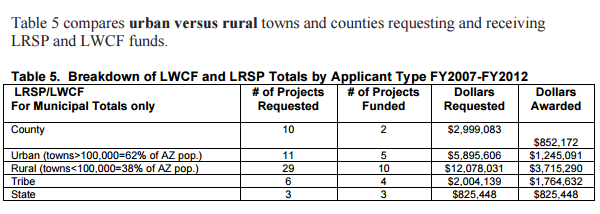 State Parks Plan
http://azstateparks.com/publications/downloads/2013_SCORP_c.pdf
State
[Speaker Notes: Example of state plan for parks]
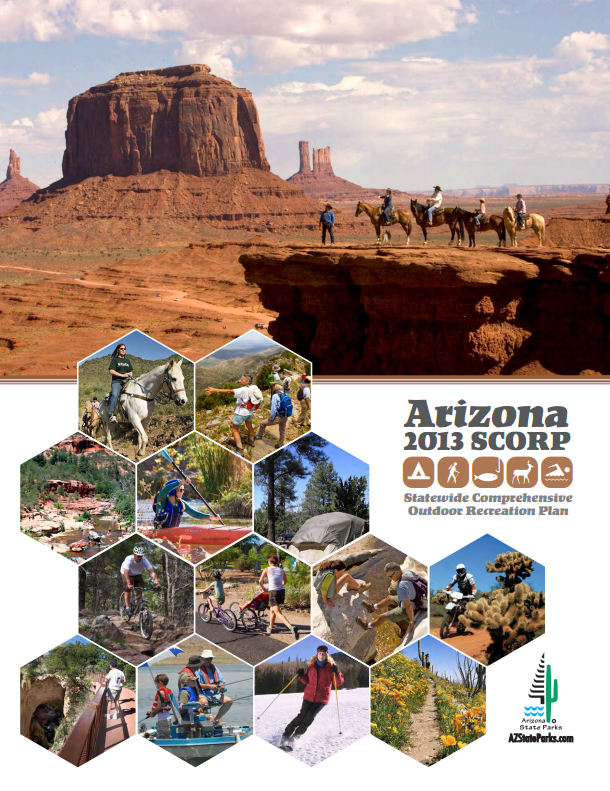 State Parks Plan
http://azstateparks.com/publications/downloads/2013_SCORP_c.pdf
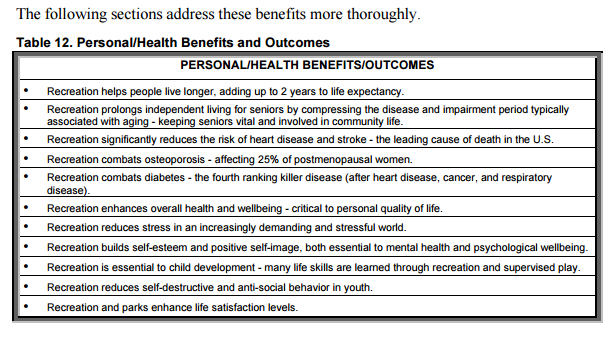 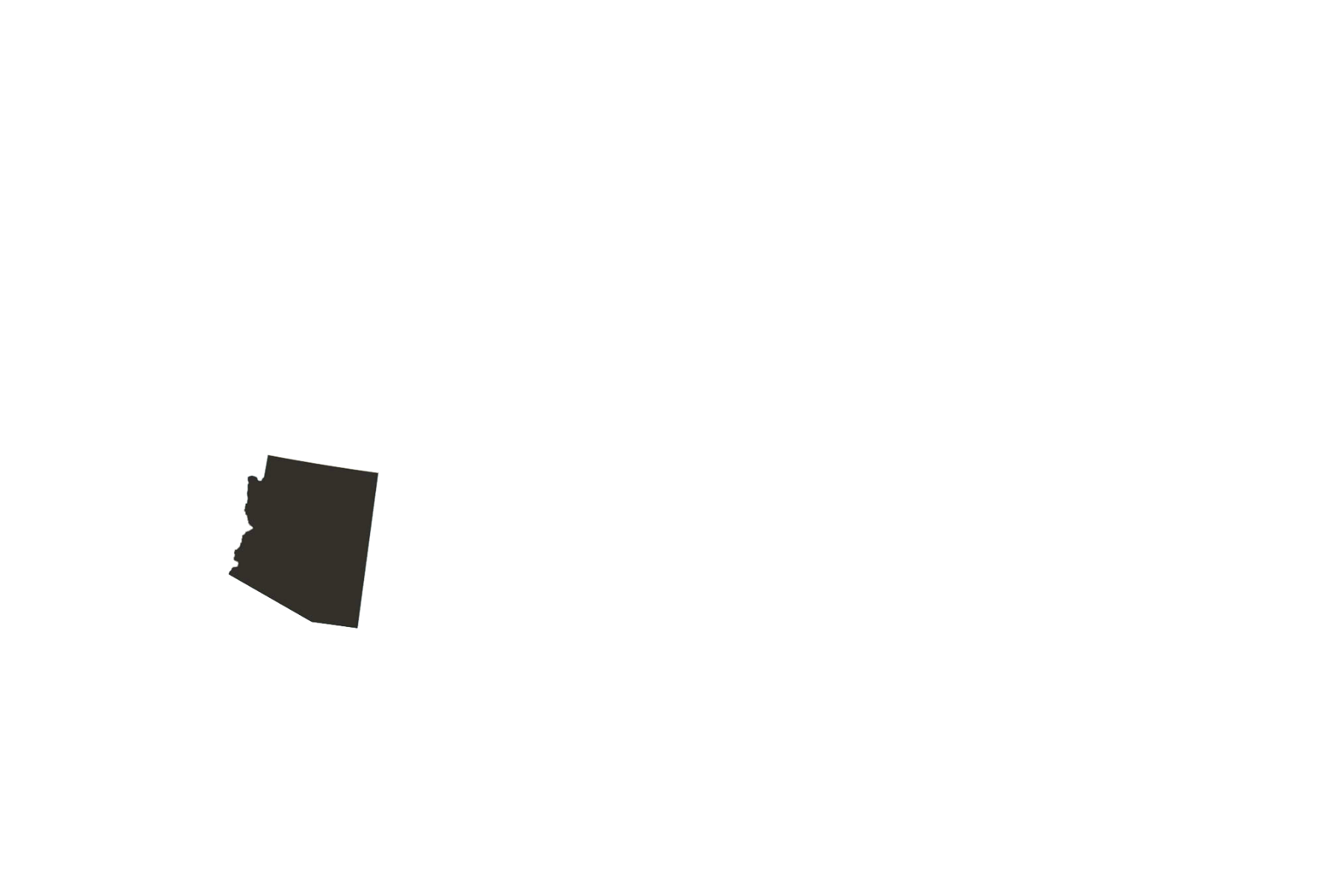 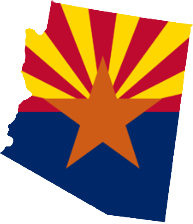 State
[Speaker Notes: Example of state plan for parks– PUSH for projects, opportunities]
Parks and Open Space
Municipal Parks and Open Space Plan
Goodyear- Parks, Recreation, Trails, and Open Space
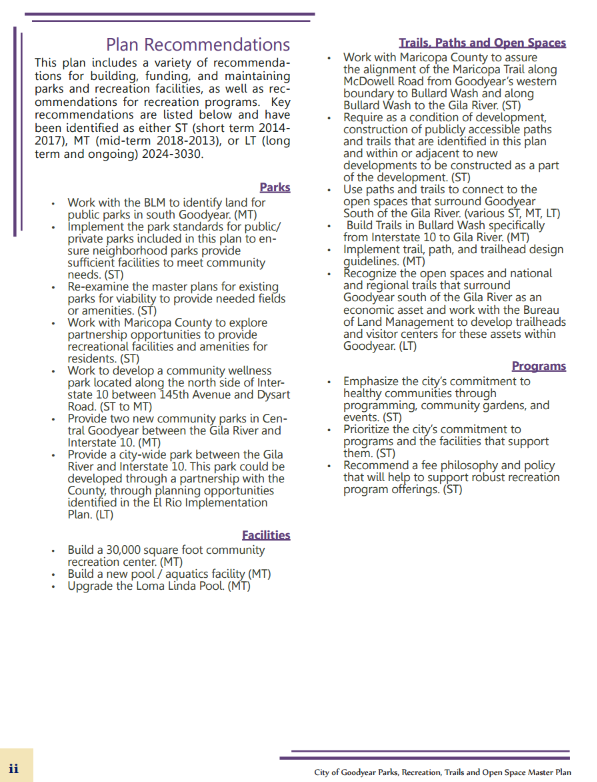 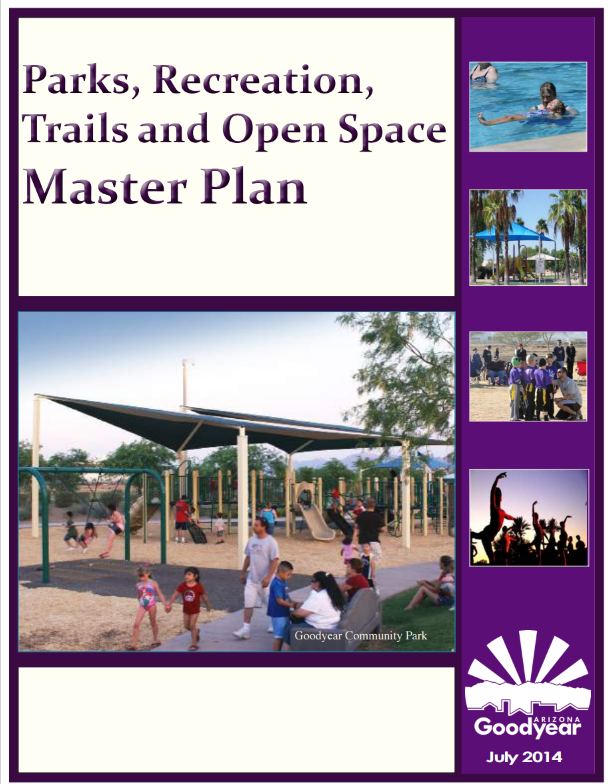 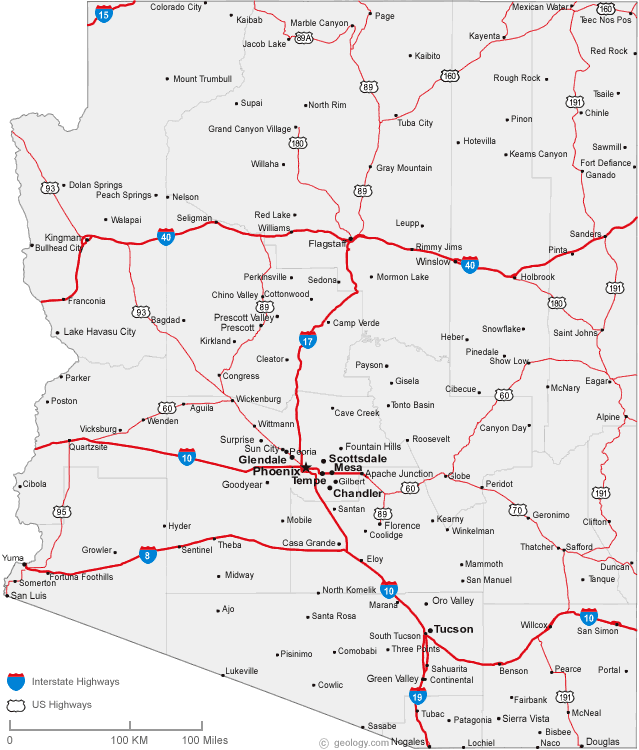 Municipal
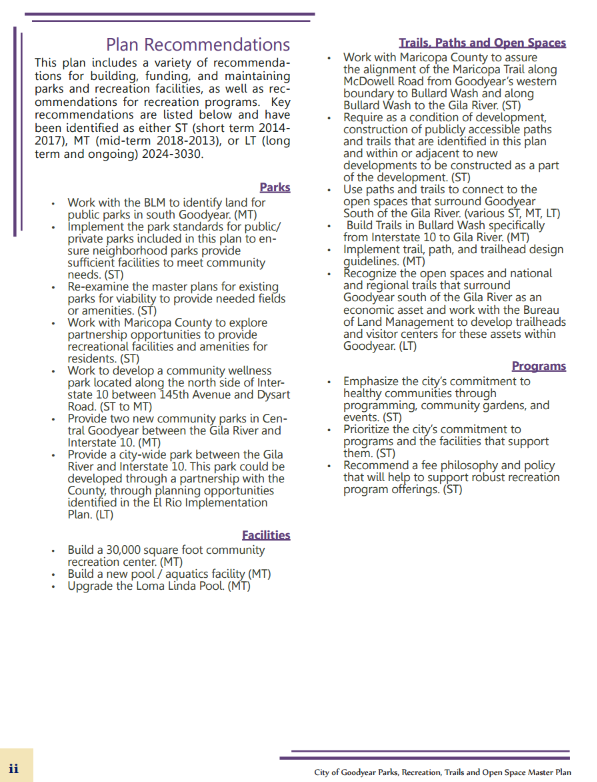 Parks and Open Space
Goodyear- Parks, Recreation, Trails, and Open Space
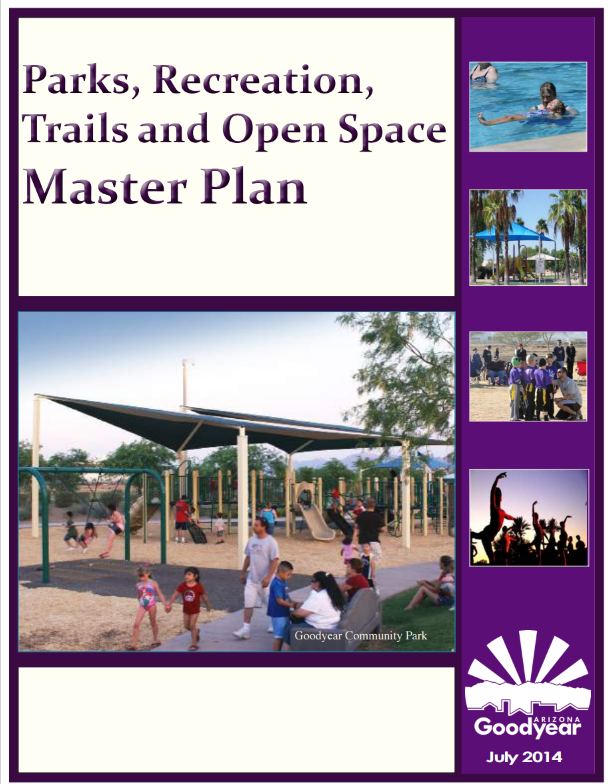 Municipal Parks and Open Space Plan
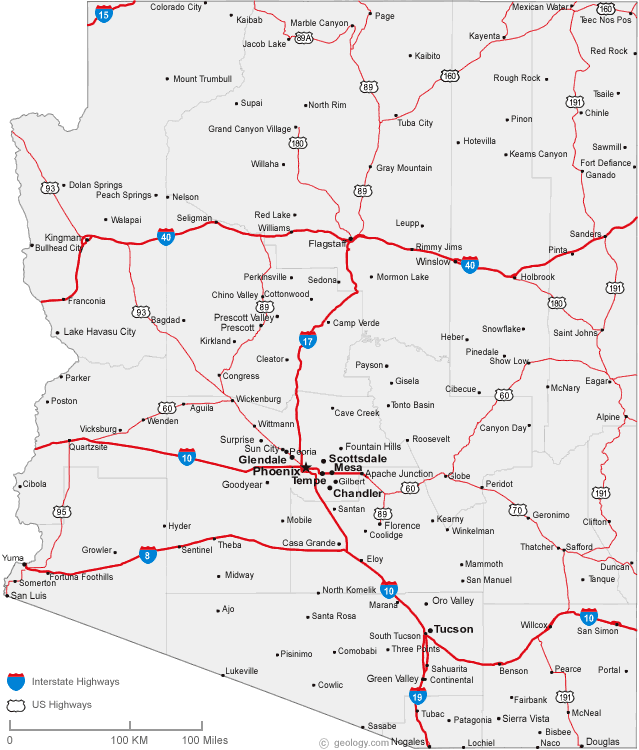 Municipal
Land Use
Parks and Open Space
Economic Development
Transportation
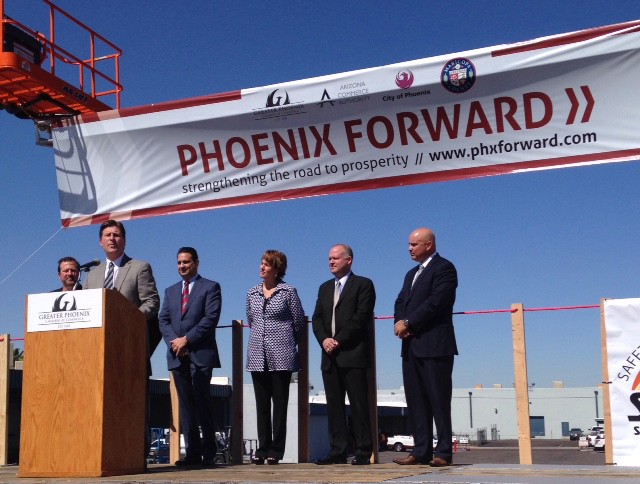 Land Use Plans:
Comprehensive Plan
General Plan
Corridor Plan
Neighborhood Plan
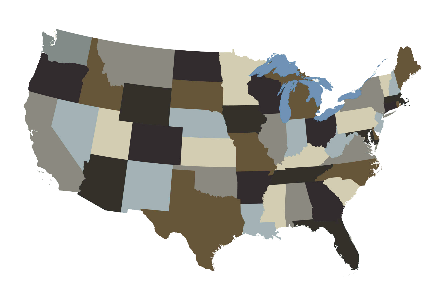 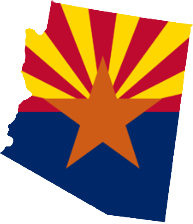 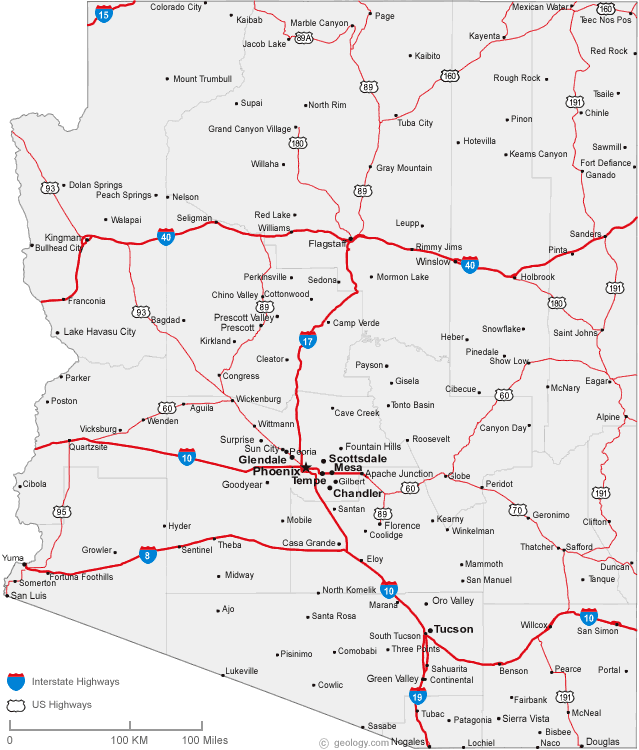 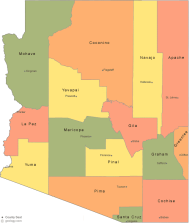 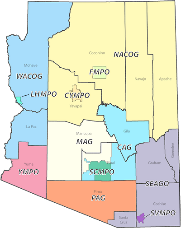 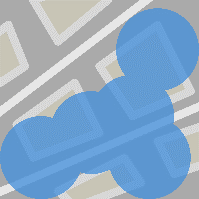 Federal
Neighborhood
State
County
Municipal
Regional
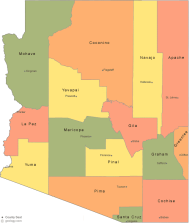 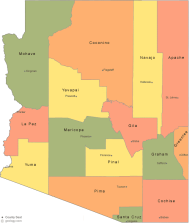 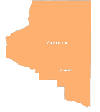 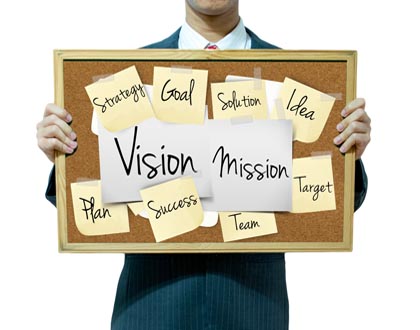 General Plans:
Comprehensive Plans:
Vision Plan
Example Elements:
-Circulation
-Transportation
-Environmental
-Community Development
-Housing
-Parks and Recreational
-Land Use Plans
City/Town
County
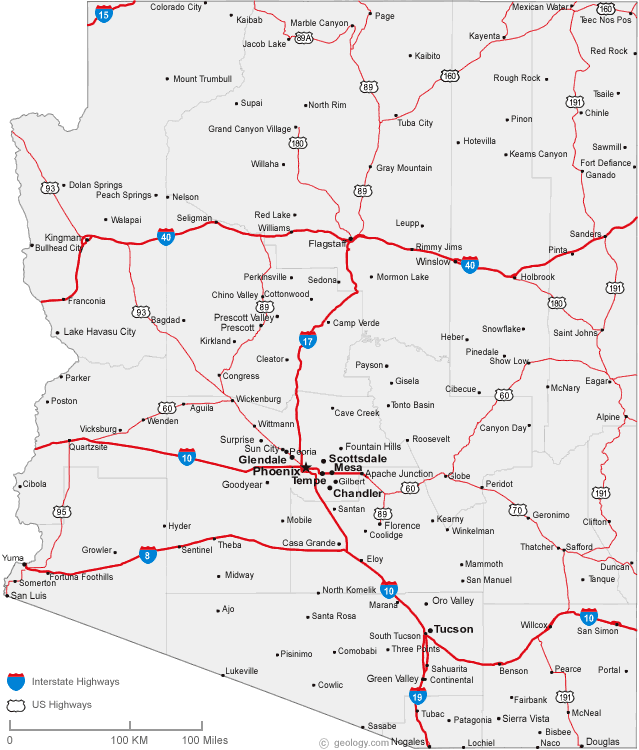 Municipal
County
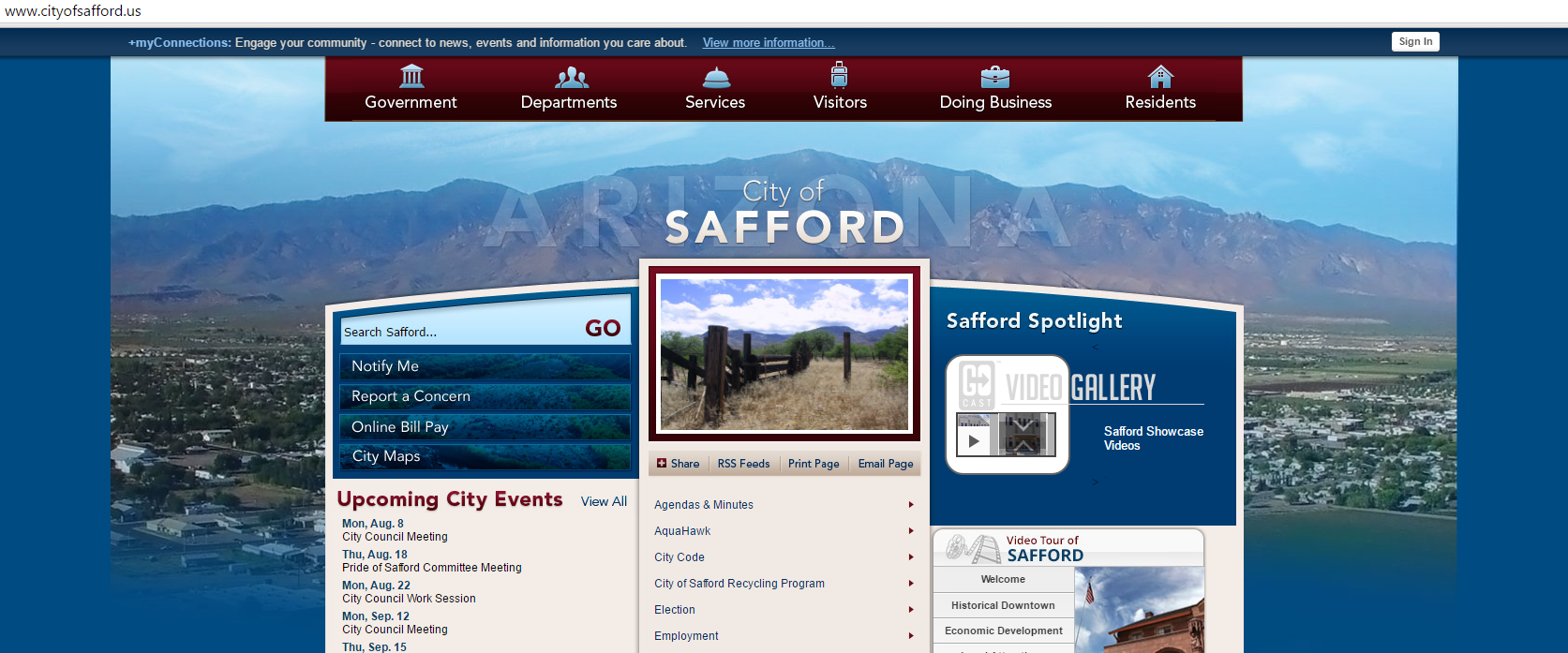 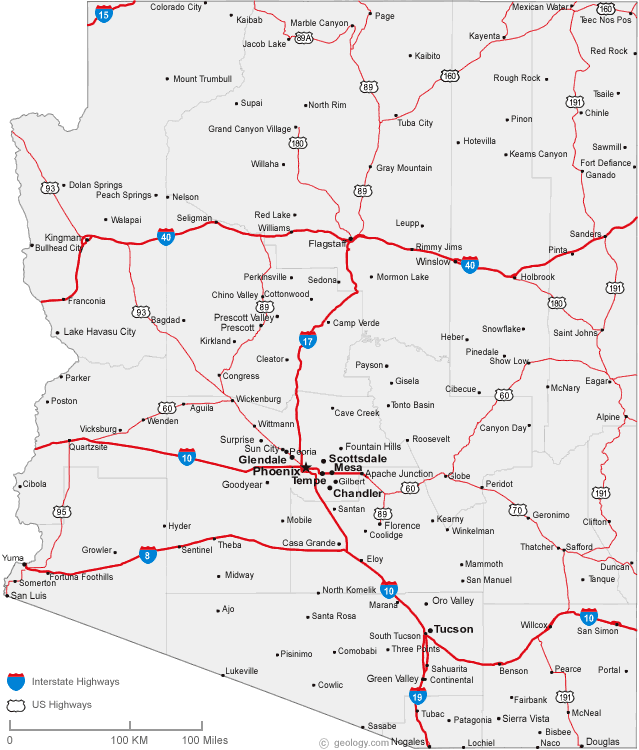 Municipal
http://www.cityofsafford.us/
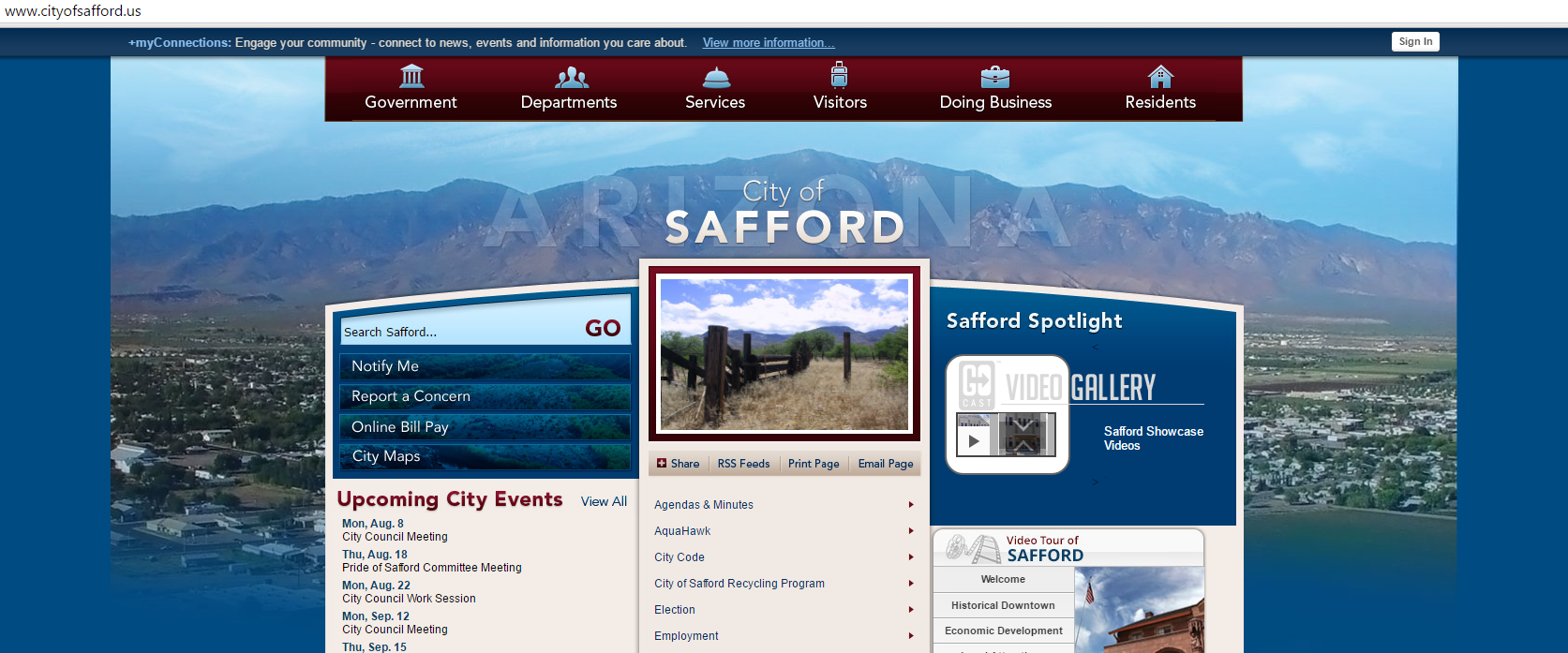 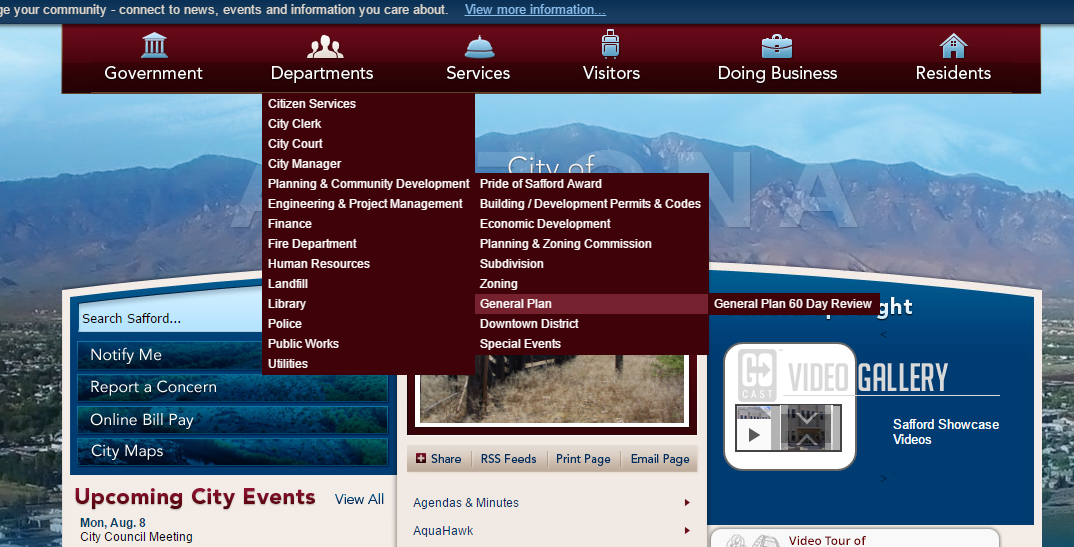 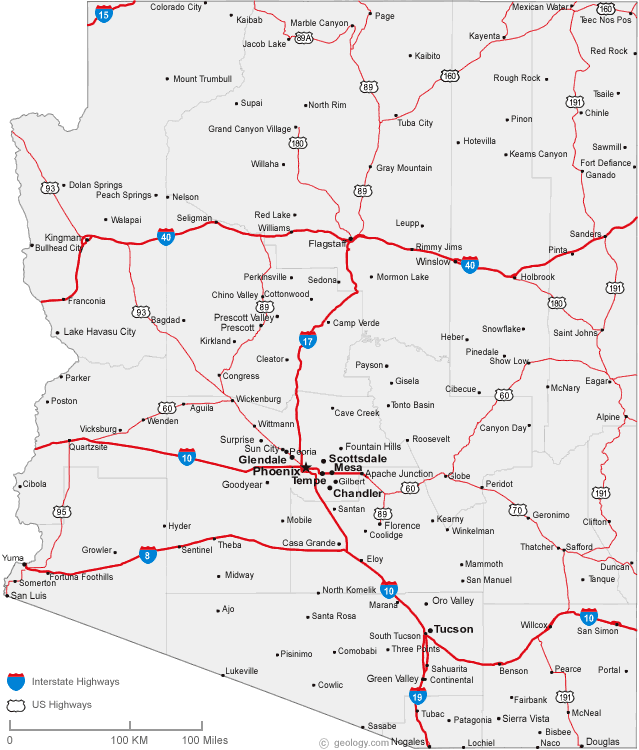 Municipal
http://www.cityofsafford.us/
[Speaker Notes: If you can not find the general plan under Departments, check planning or publications for city– or use search bar for PLAN or name of PLAN]
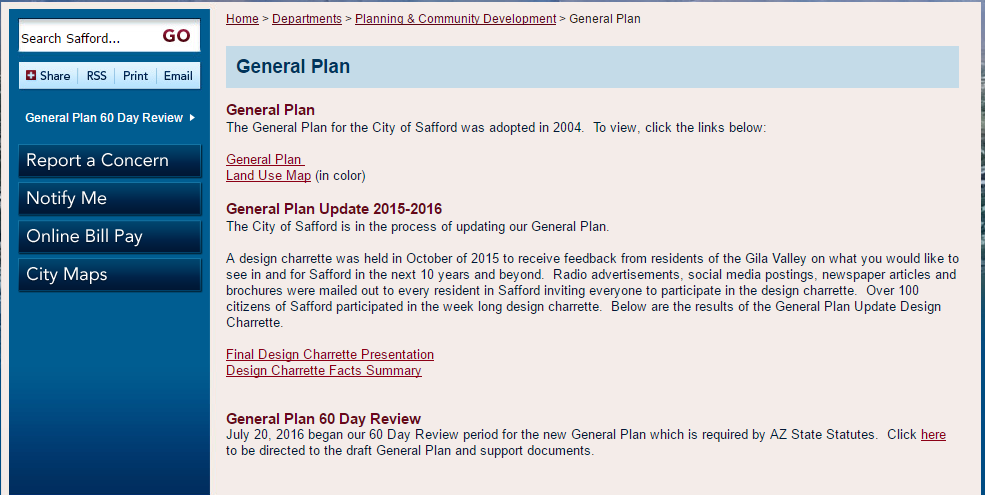 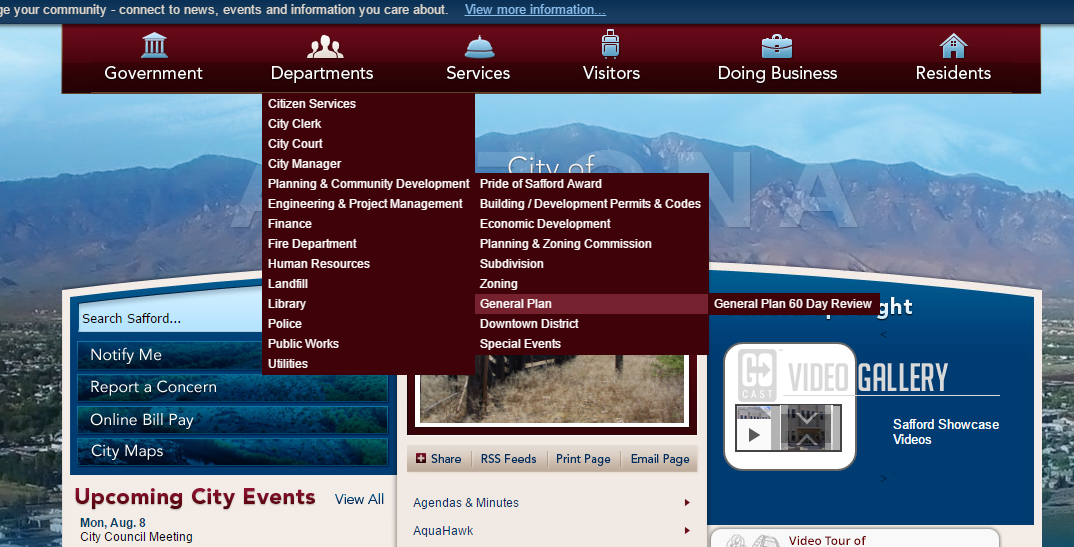 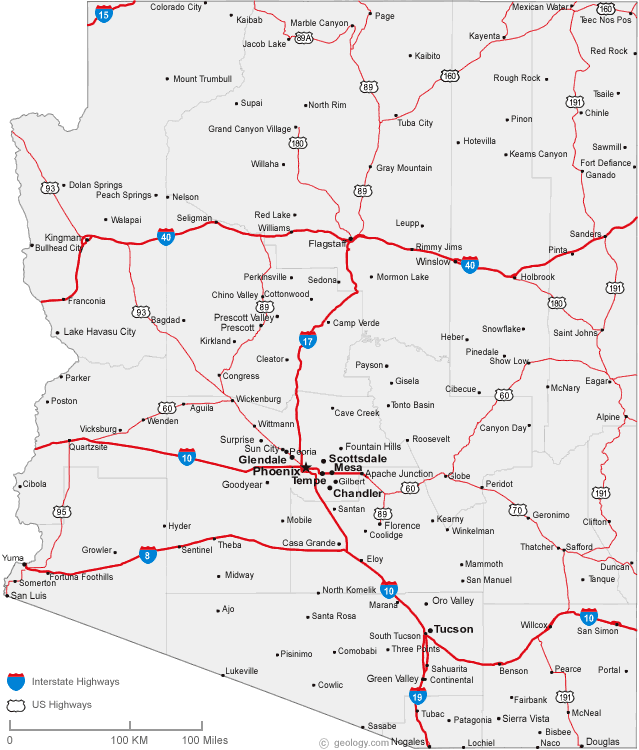 Municipal
http://www.cityofsafford.us/
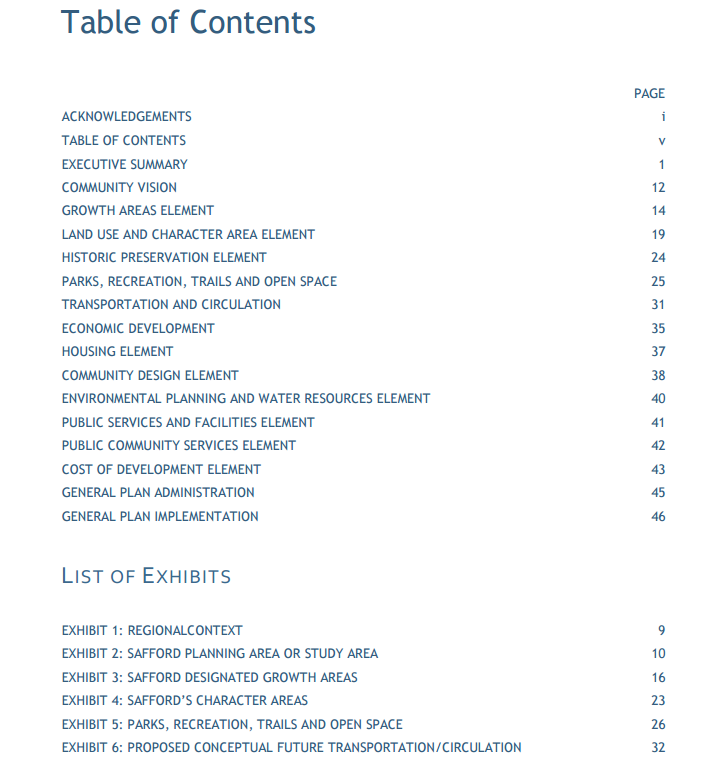 What if you wanted to create edible landscapes?
Municipal General Plan
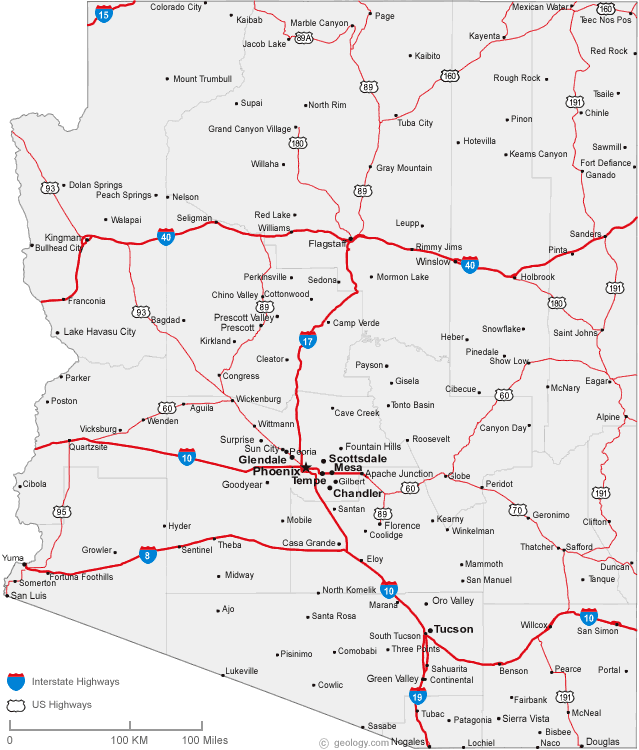 Municipal
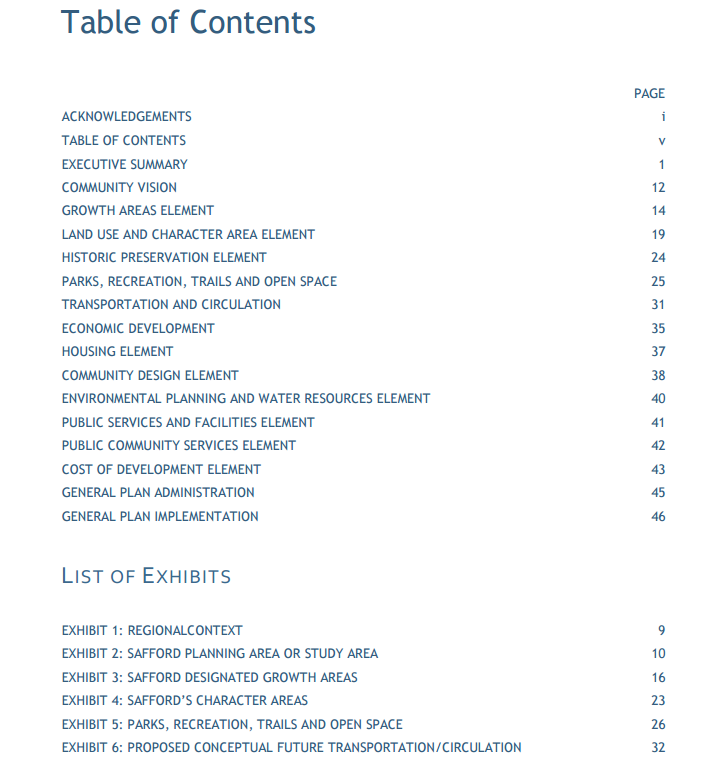 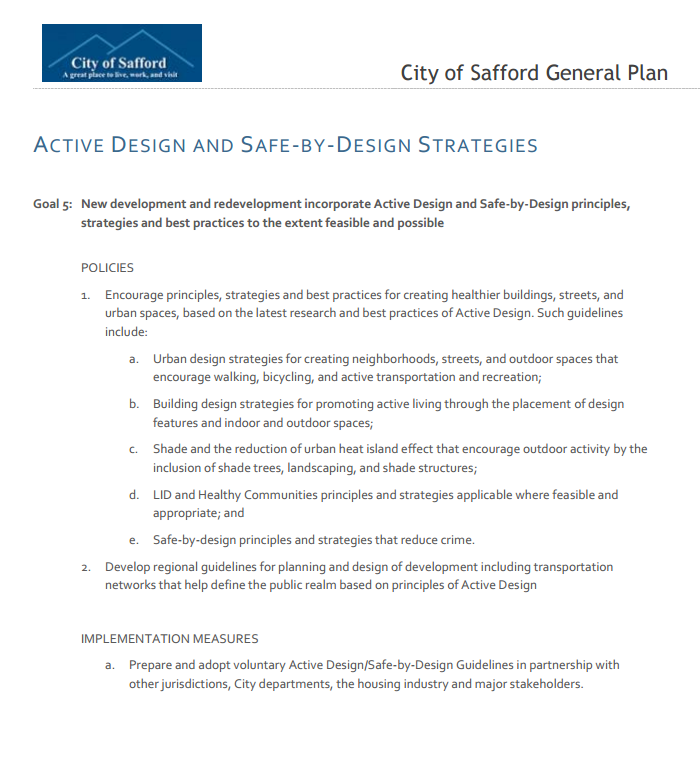 Community Design Element
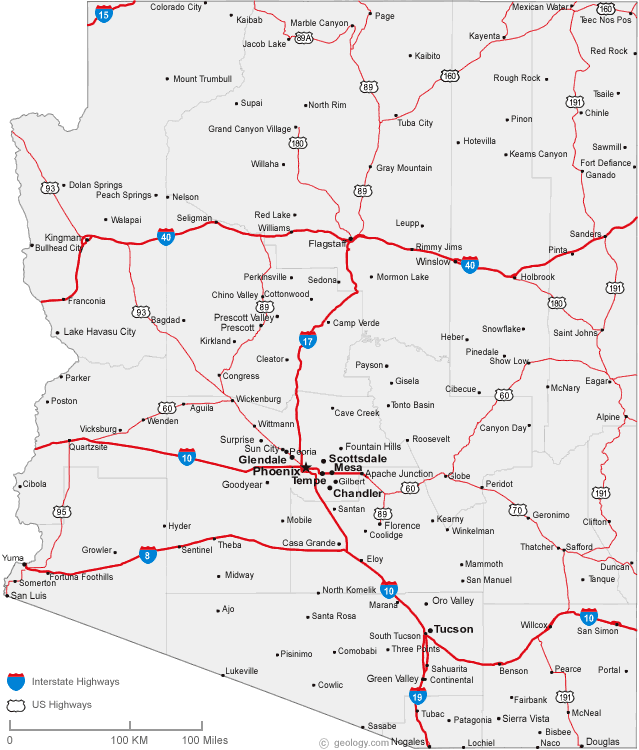 Municipal General Plan
Municipal
Land Use
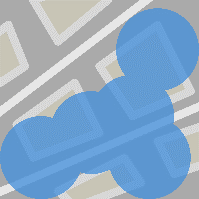 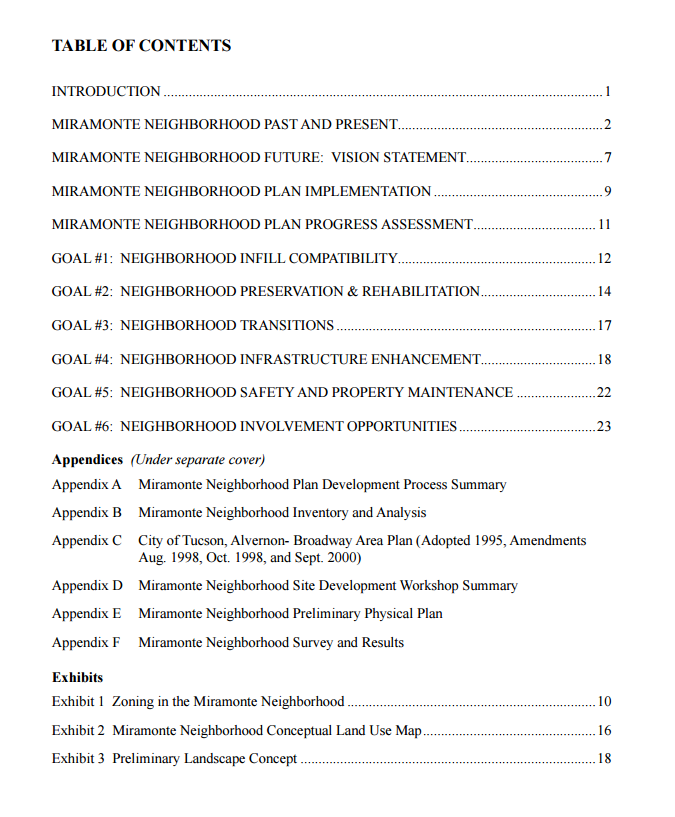 Neighborhood
Miramonte Neighborhood Plan
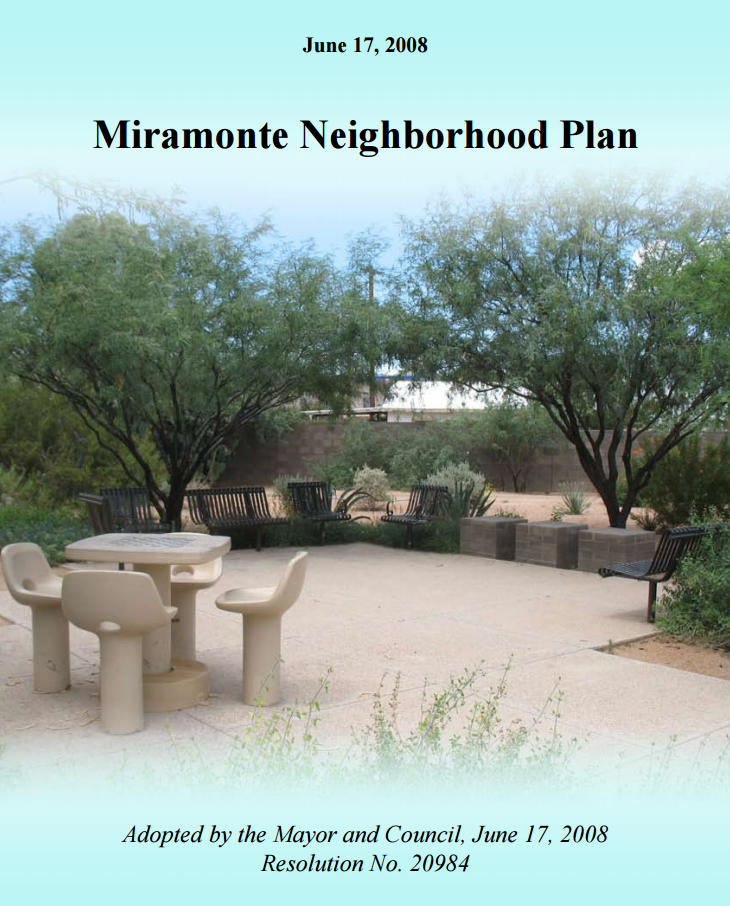 Parks and Open Space
Land Use
Transportation
Economic Development
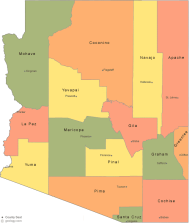 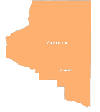 Economic Development
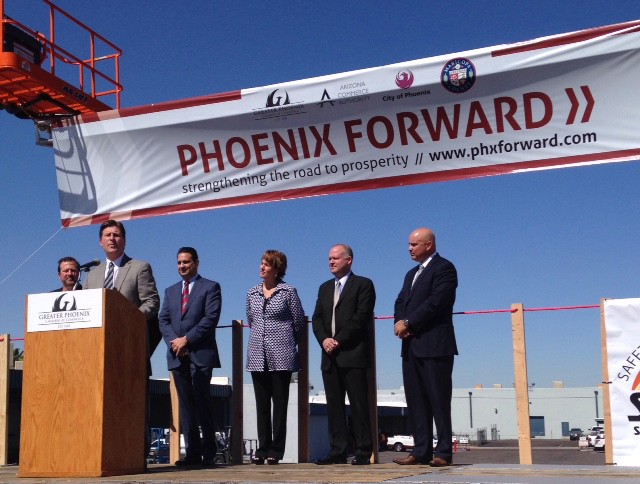 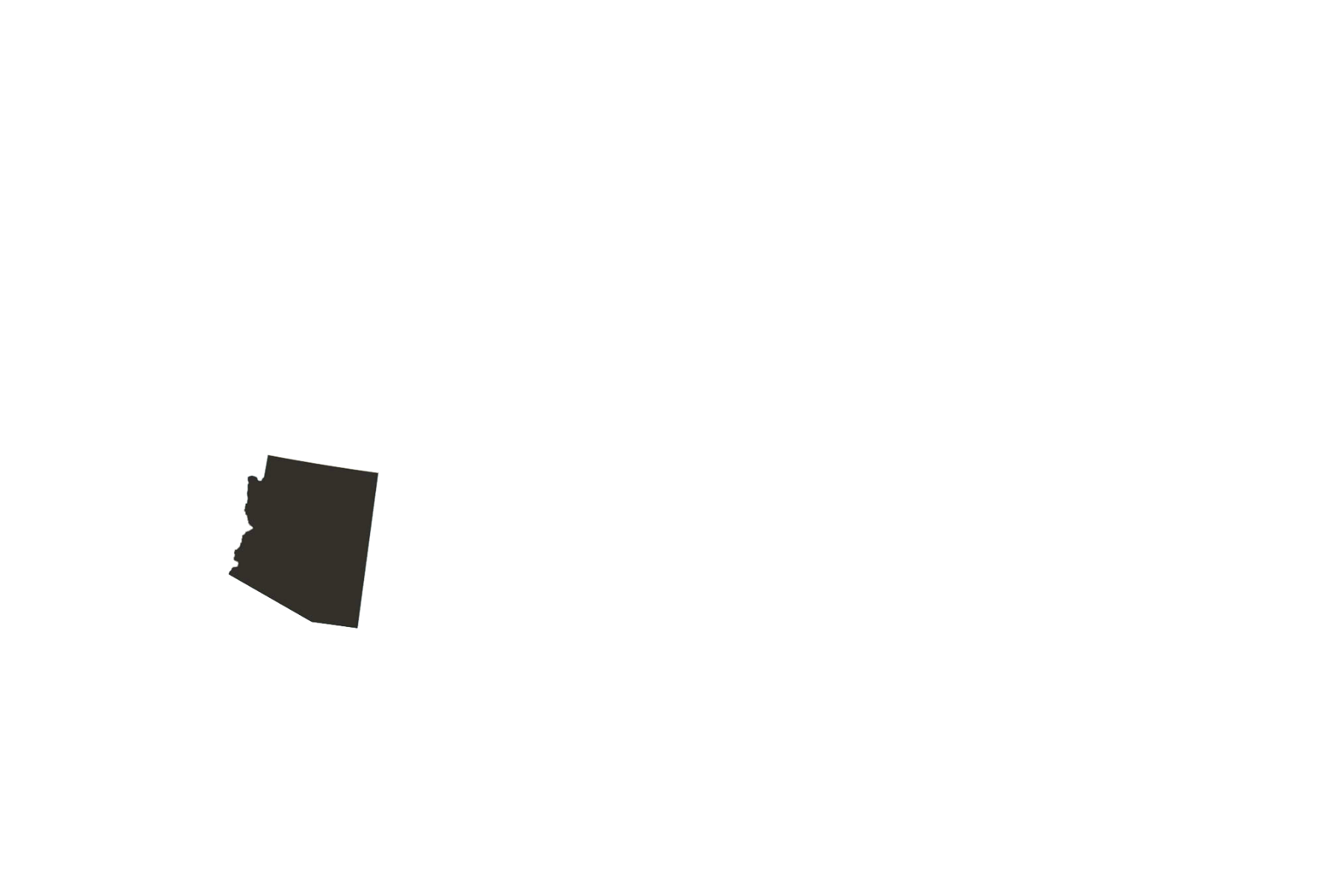 Downtown Plans
Strategic
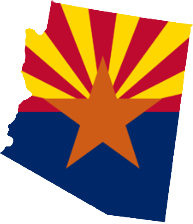 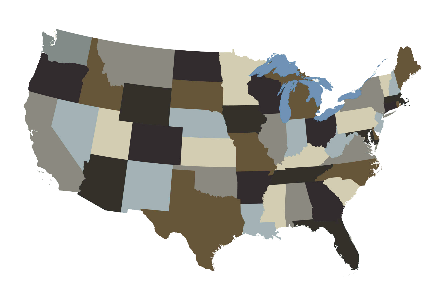 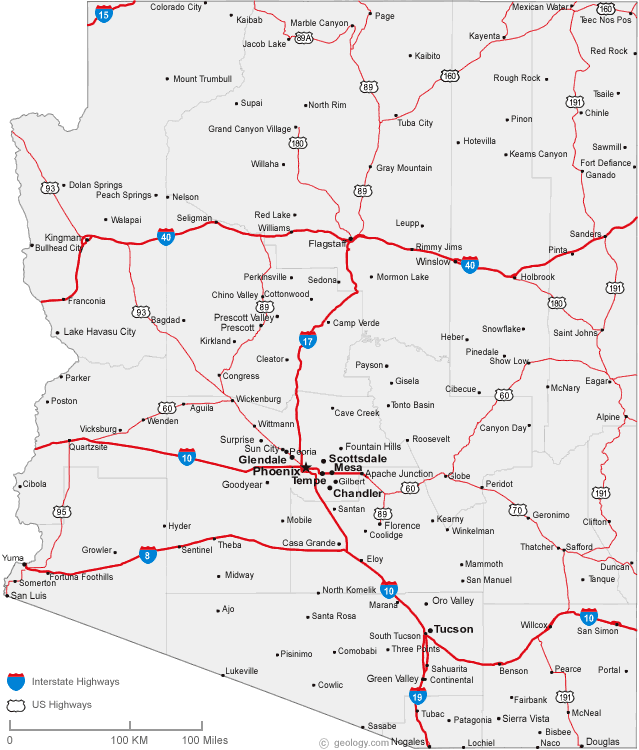 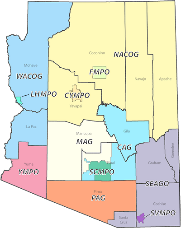 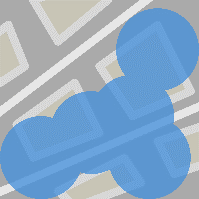 Federal
Neighborhood
State
County
Municipal
Regional
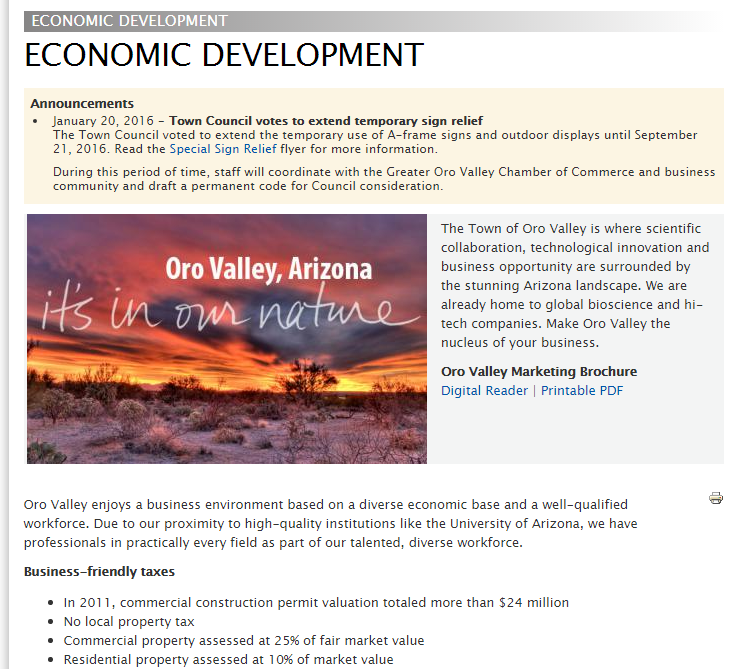 Downtown Revitalization Plan
Economic Development
Oro Valley
[Speaker Notes: Also good to check for downtown economic development plan is in Chandler economic development/ Town of Gilbert Downtown plan- Yuma Downtown Plan]
Overview
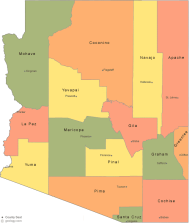 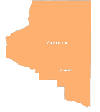 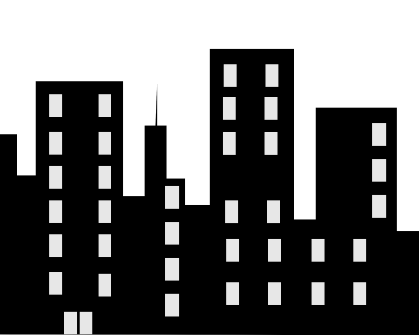 The built environment we see around us is a component of our health, shaped by plans and policies.
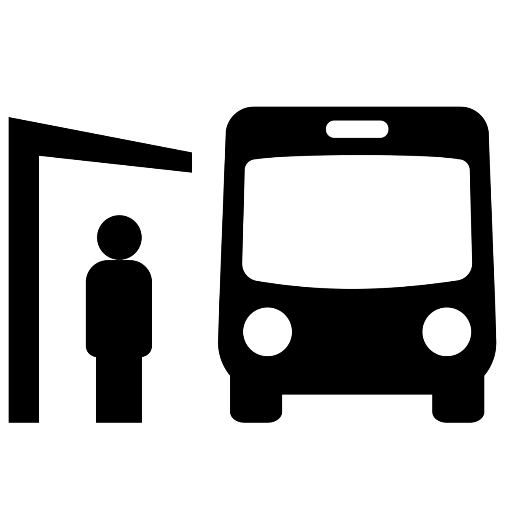 It can influence our health and lifestyle choices within our communities through having parks and recreational spaces and better design in neighborhoods and streets.
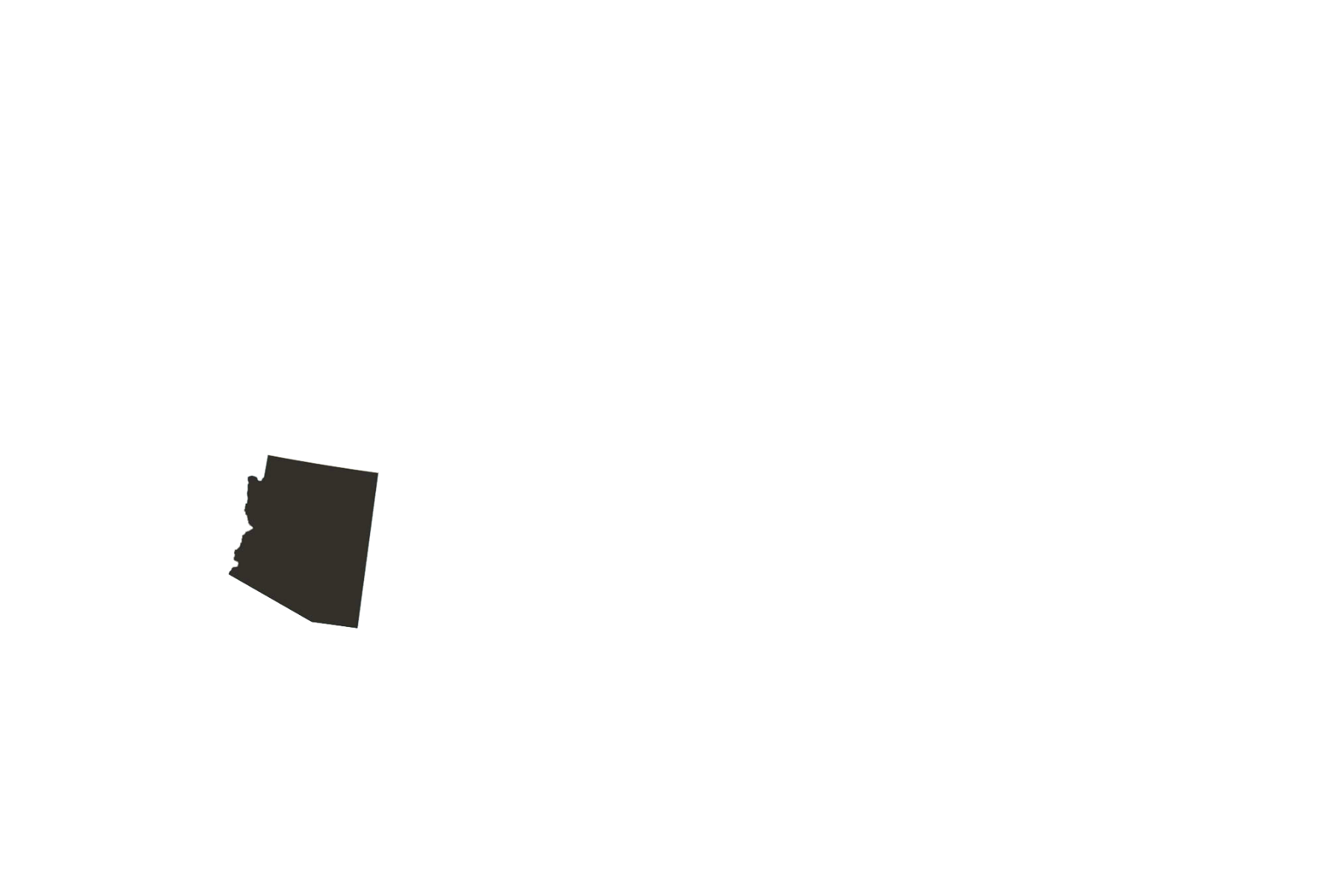 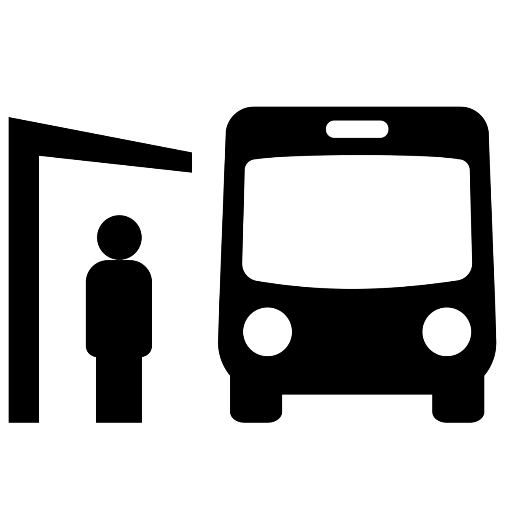 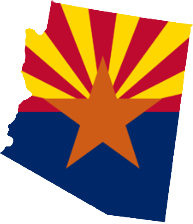 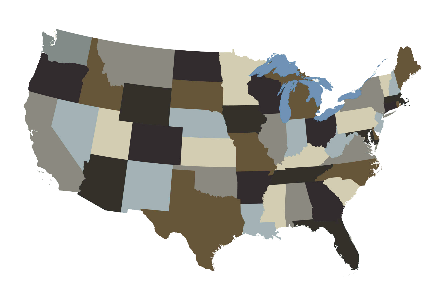 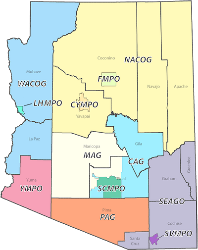 There are different levels of government that affect planning (federal, state, county/regional, & local)
The different types of plans that take place can fall into four broad categories: transportation, parks and recreation, economic development, and land use.
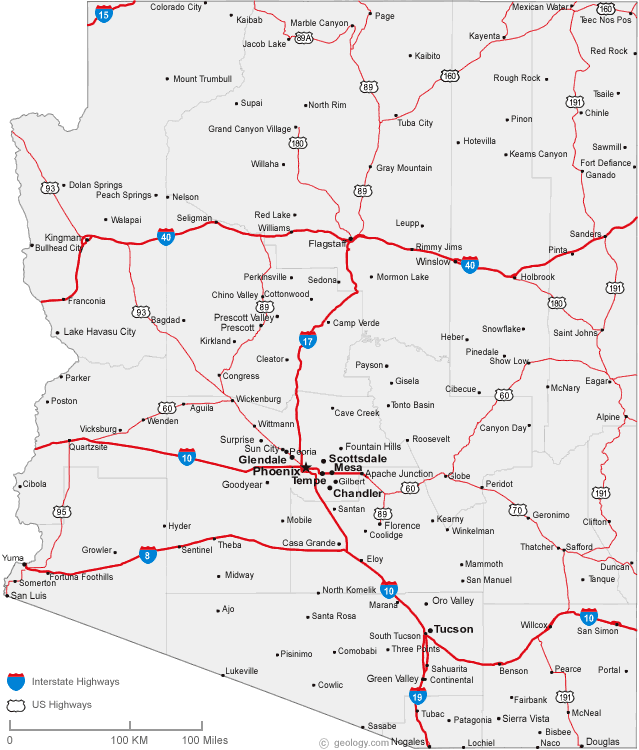 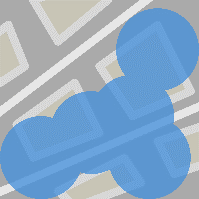 Most plans have elements, strategies, goals, and policies that can influence health; the plans with the most direct impacts you can influence are regulated by the local level.
Questions?
Thank You!
Stay Tuned:
Webinar 2
How to Become a Change Agent
Friday: 8/15/16
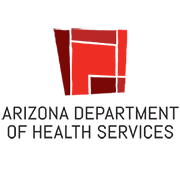 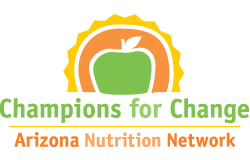 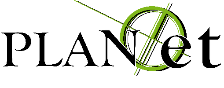